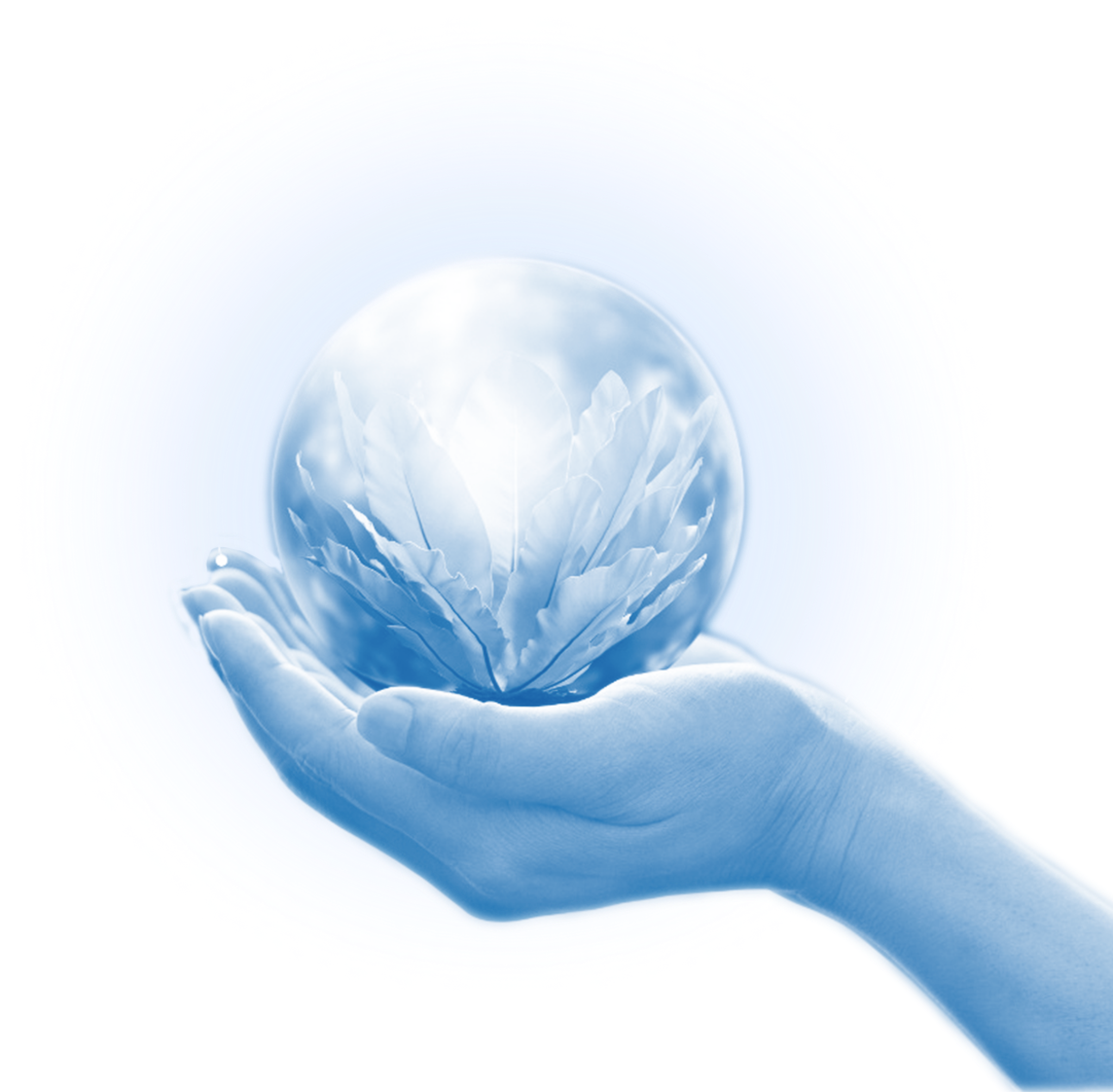 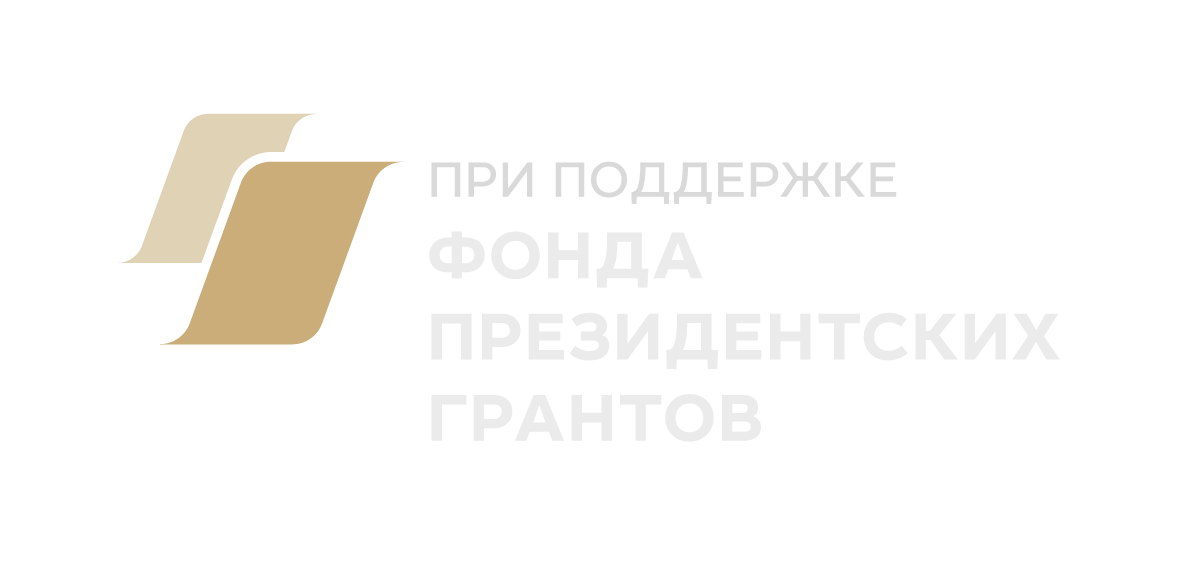 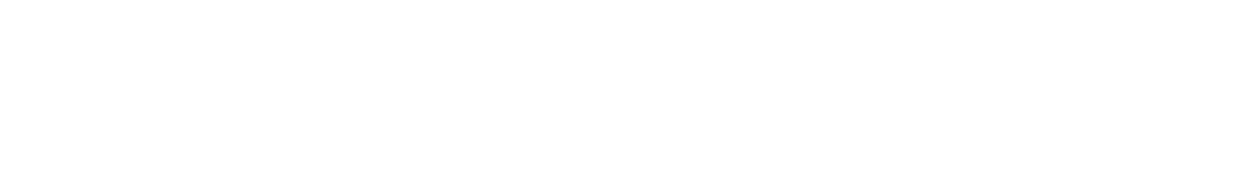 «Добрая экология»
Программа экологического просвещения для государственных, некоммерческих и благотворительных организаций в различных регионах России
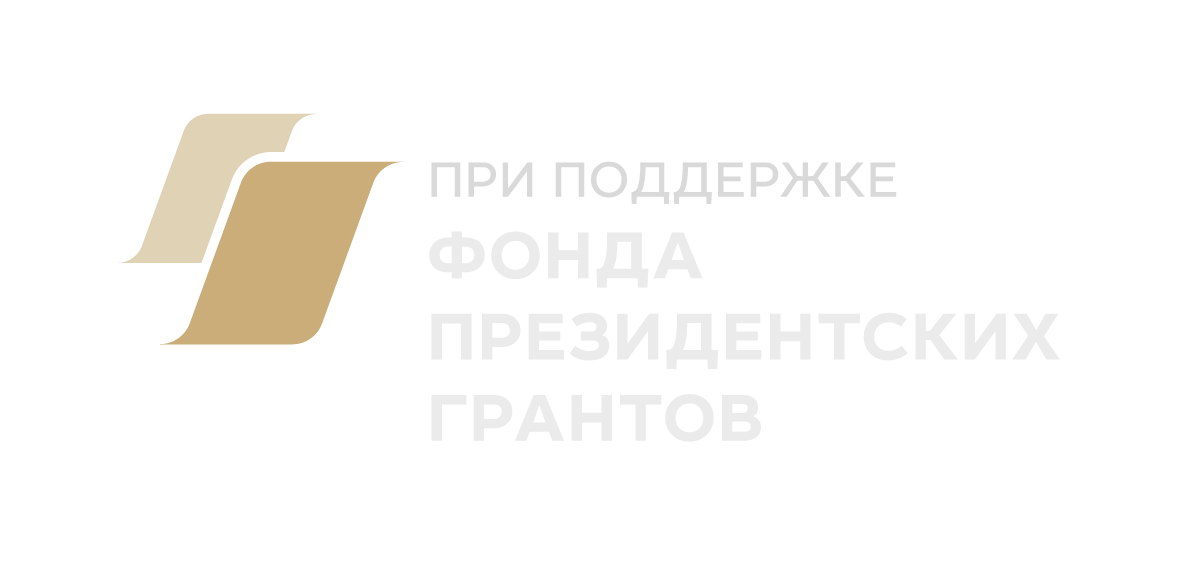 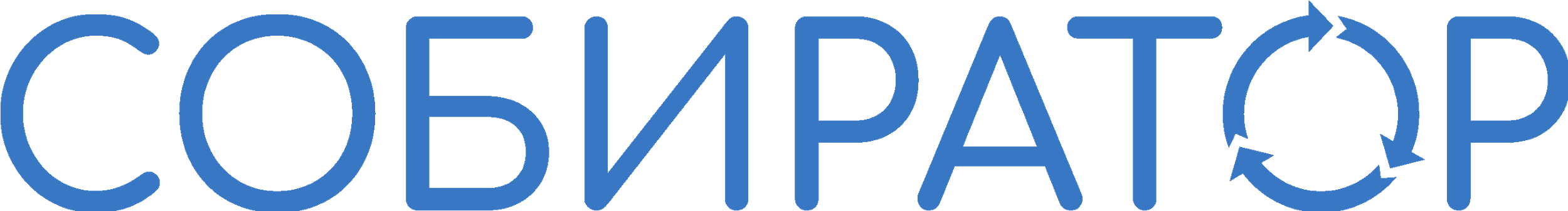 ОЧНАЯ ВСТРЕЧА: 7 июля 10:30 
Экоцентр Собиратора по адресу: г. Москва, Кавказский бульвар 56 стр 12 (м. Кантемировская)
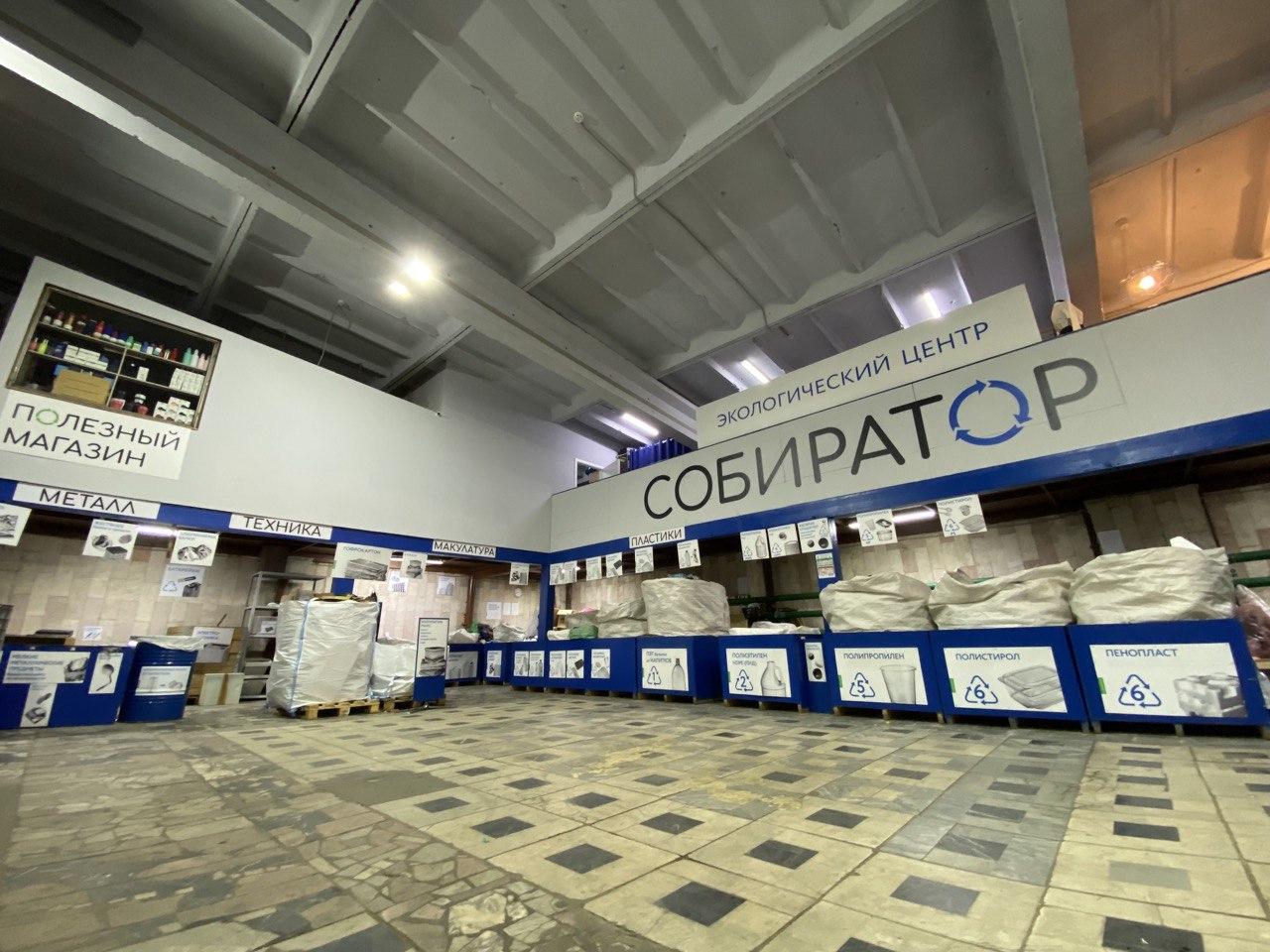 РЕГИСТРАЦИЯ:
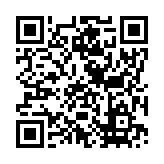 в июле:
07.07 (вс) в 10.30
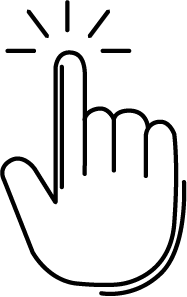 ССЫЛКА
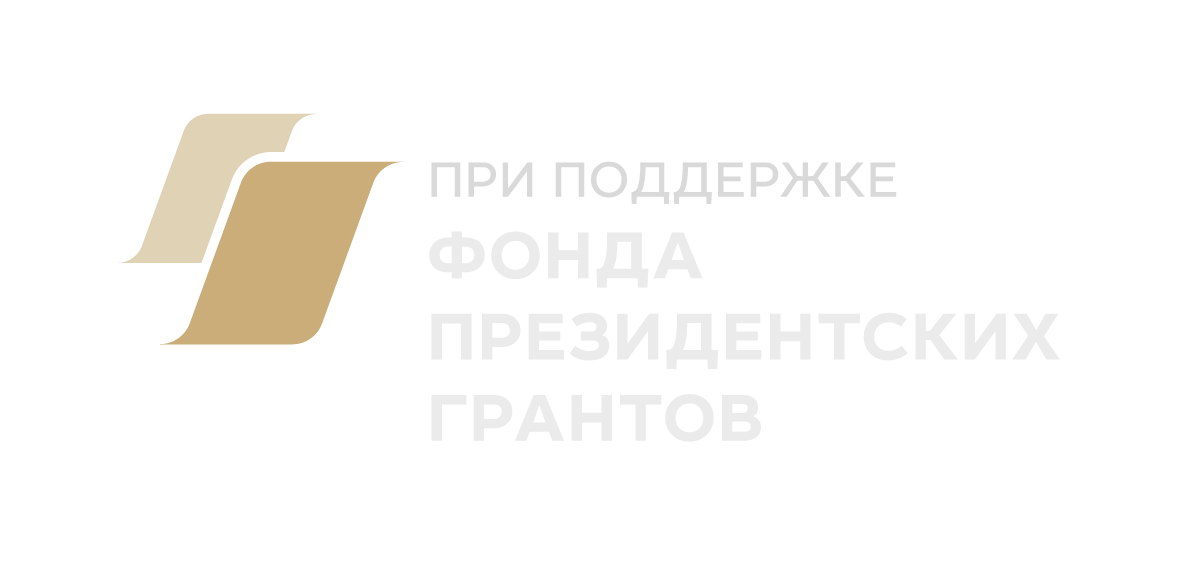 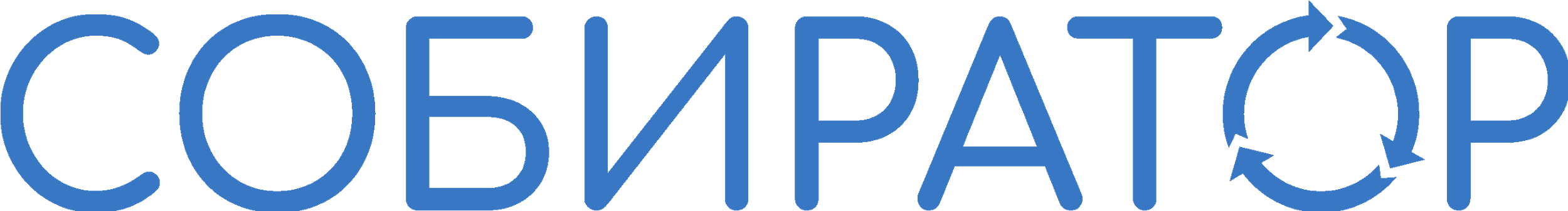 МАТЕРИАЛЫ ДЛЯ СКАЧИВАНИЯ
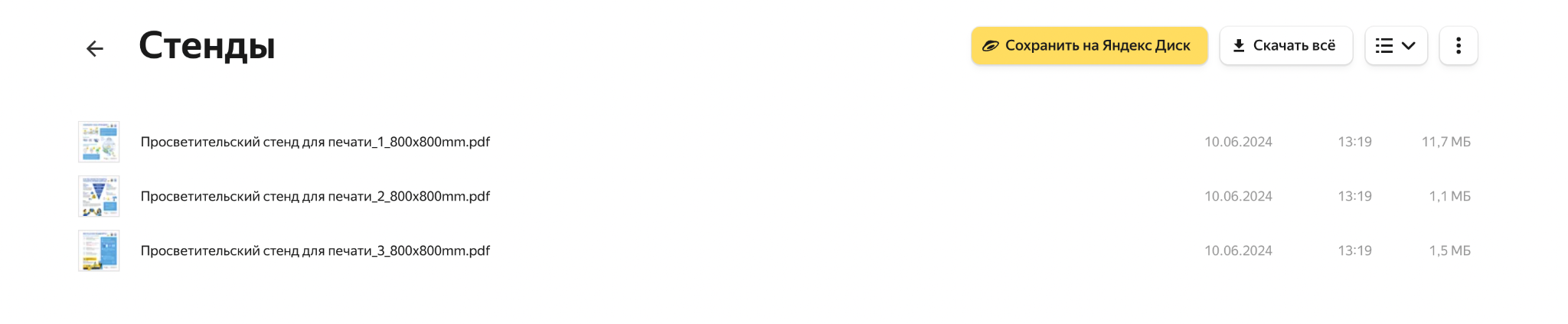 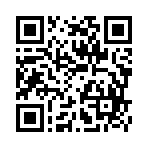 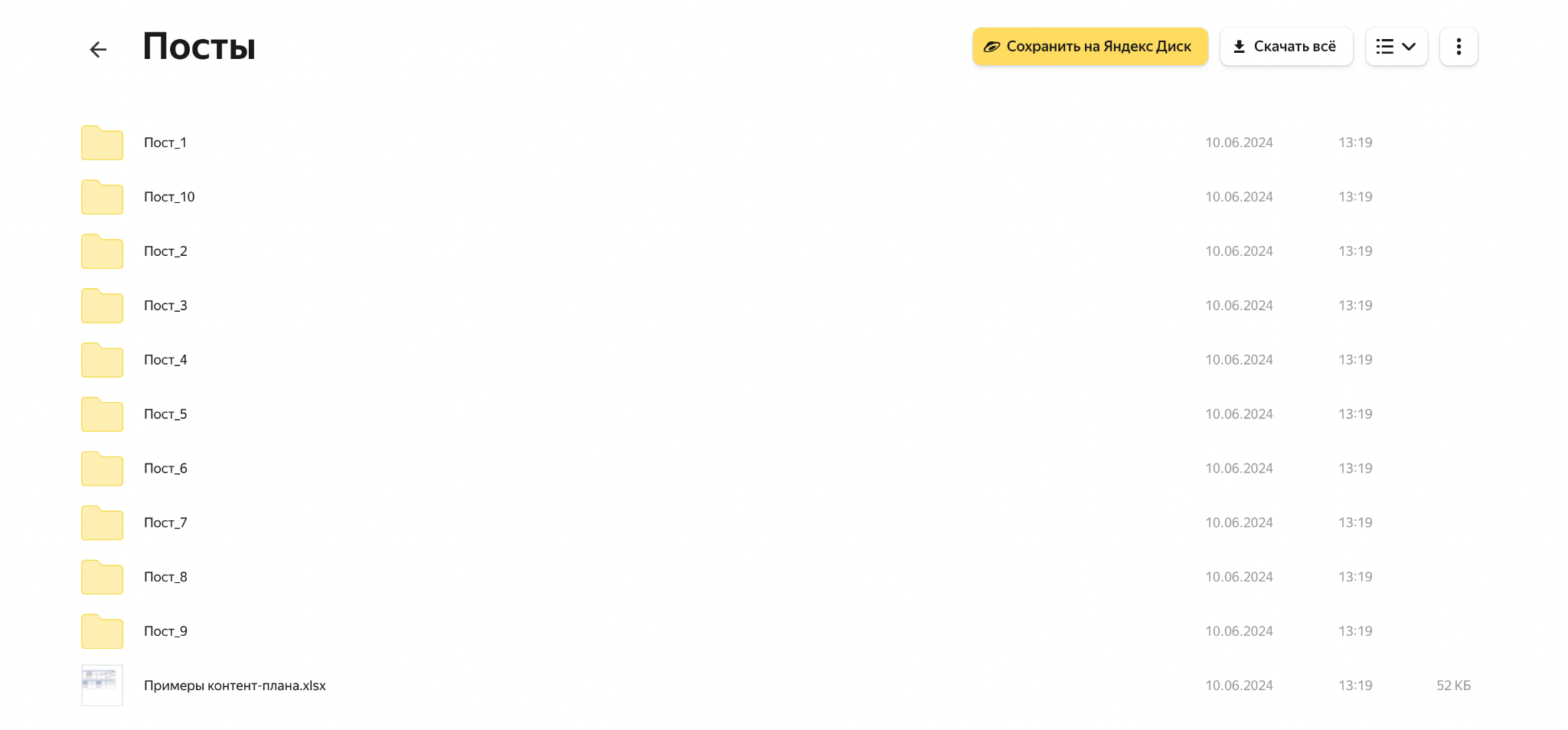 Яндекс Диск:
материалы постов
стенды для распечатки
презентации
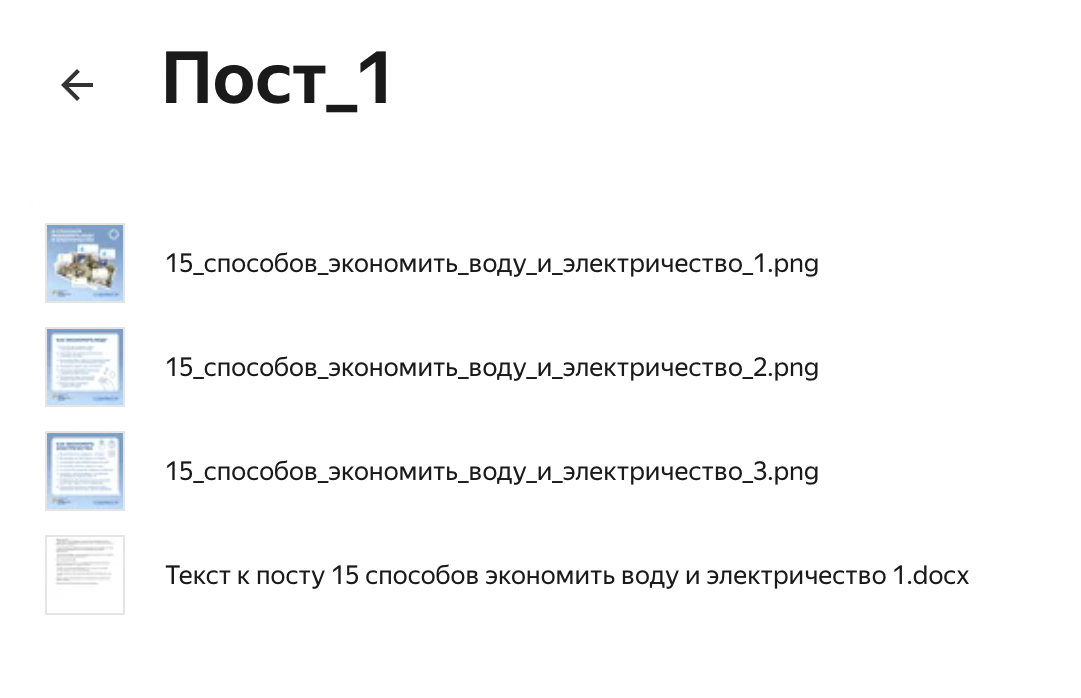 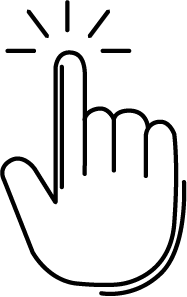 ССЫЛКА
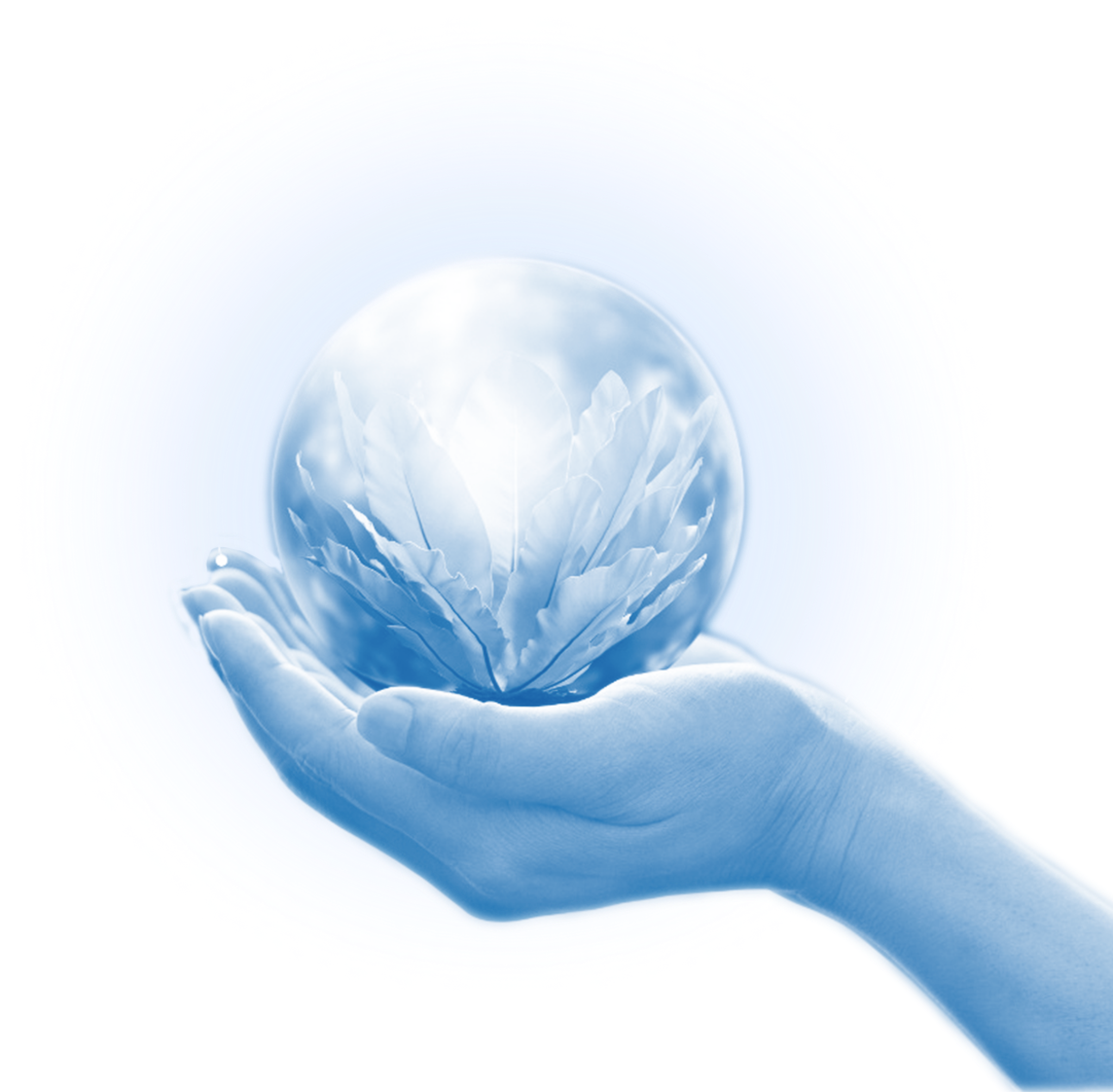 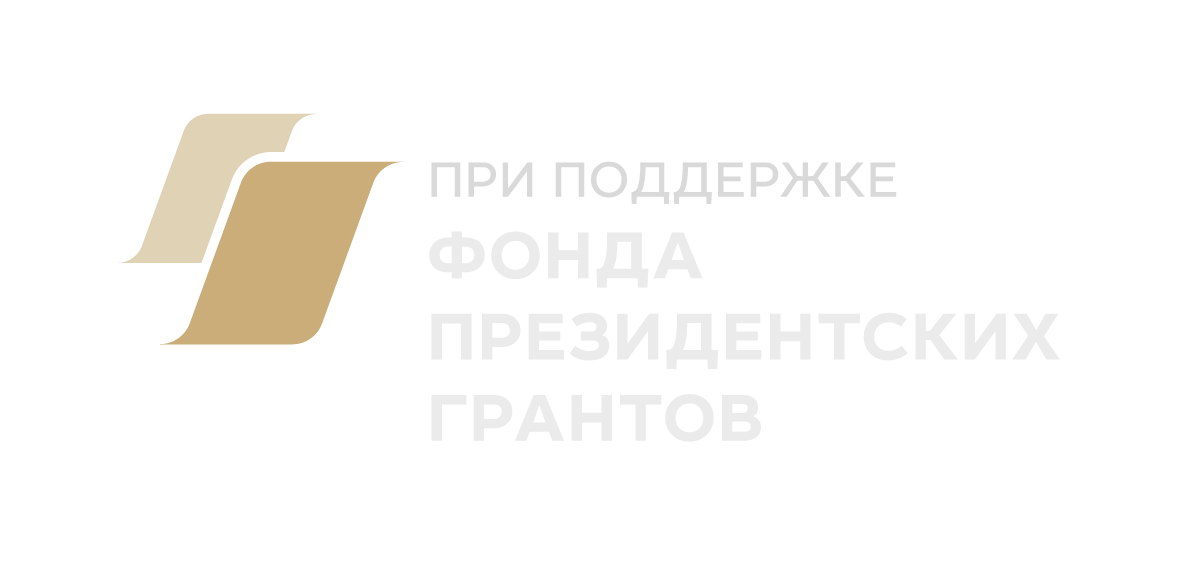 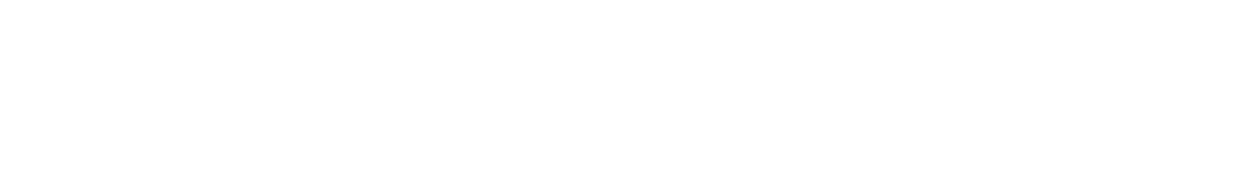 Методология проведения и типы викторин и квизов
ТЕМА
Валерия Сидорова
СПИКЕР
руководитель отдела просвещения компании Собиратор
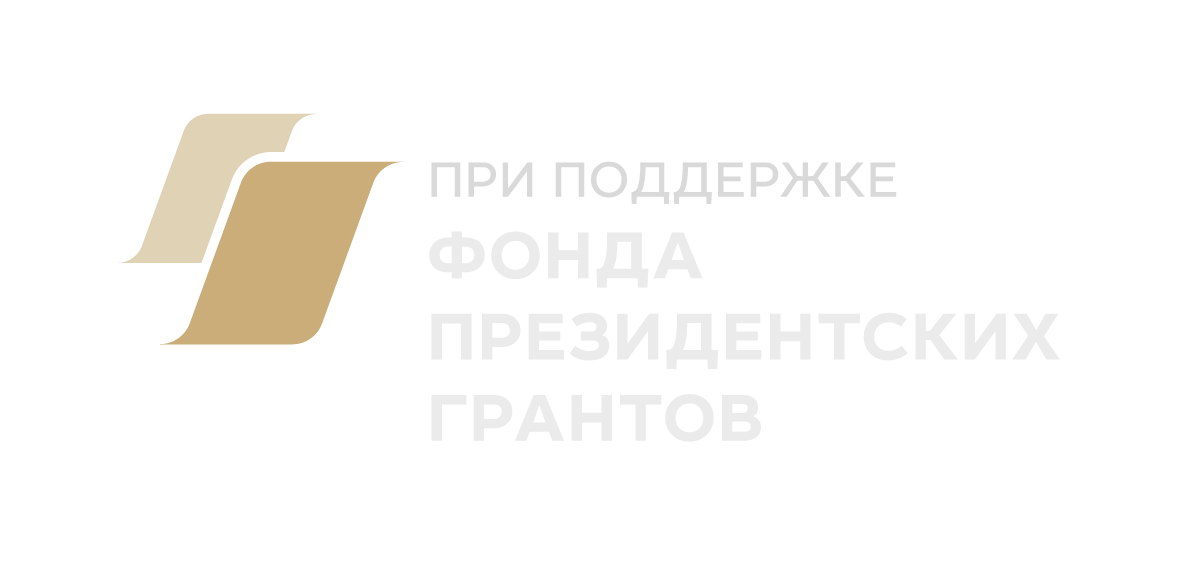 и типы викторин и квизов
МЕТОДОЛОГИЯ ПРОВЕДЕНИЯ
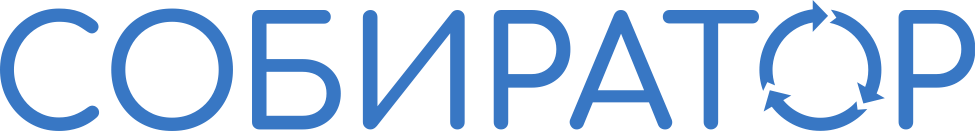 Экологические интеллектуальные игры
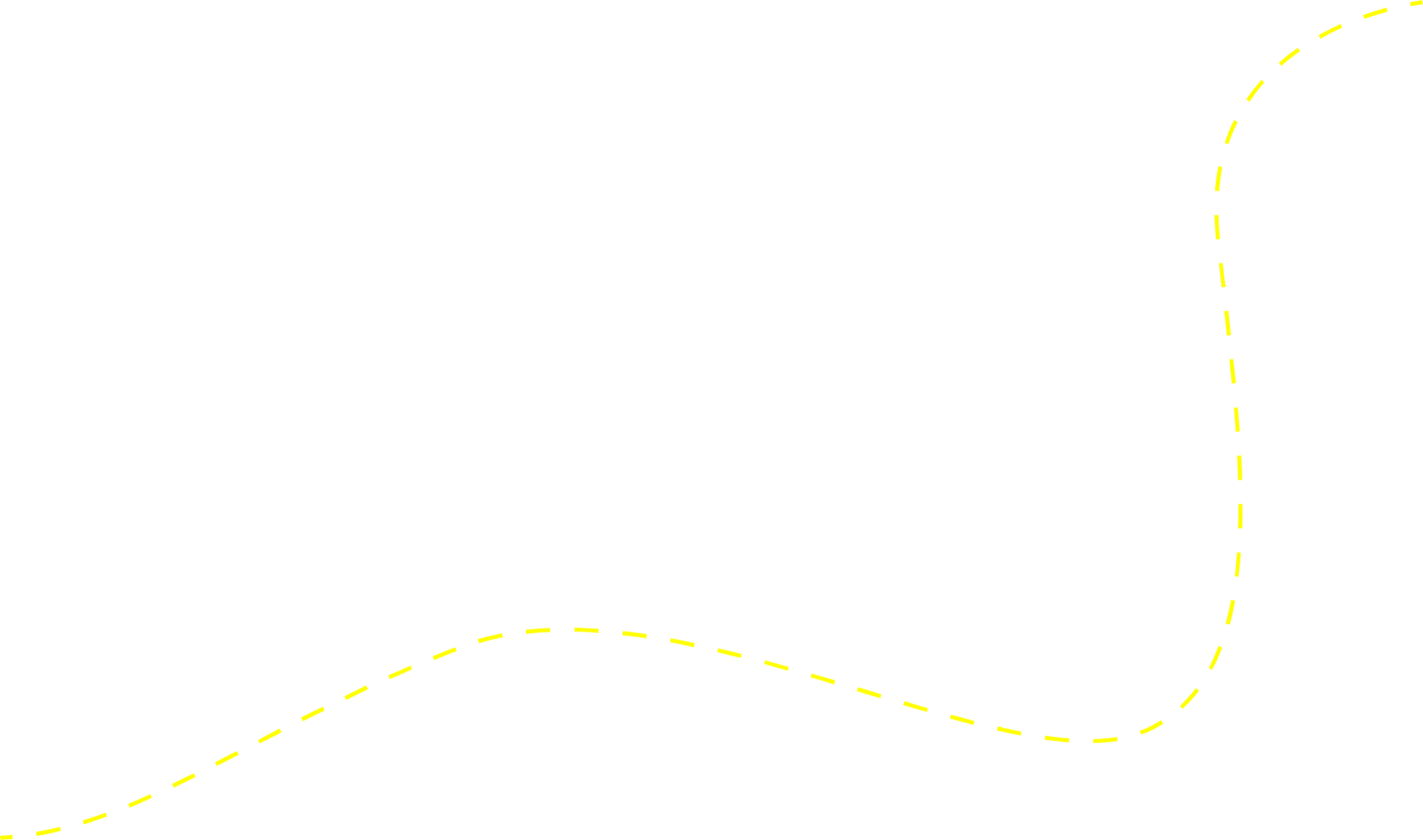 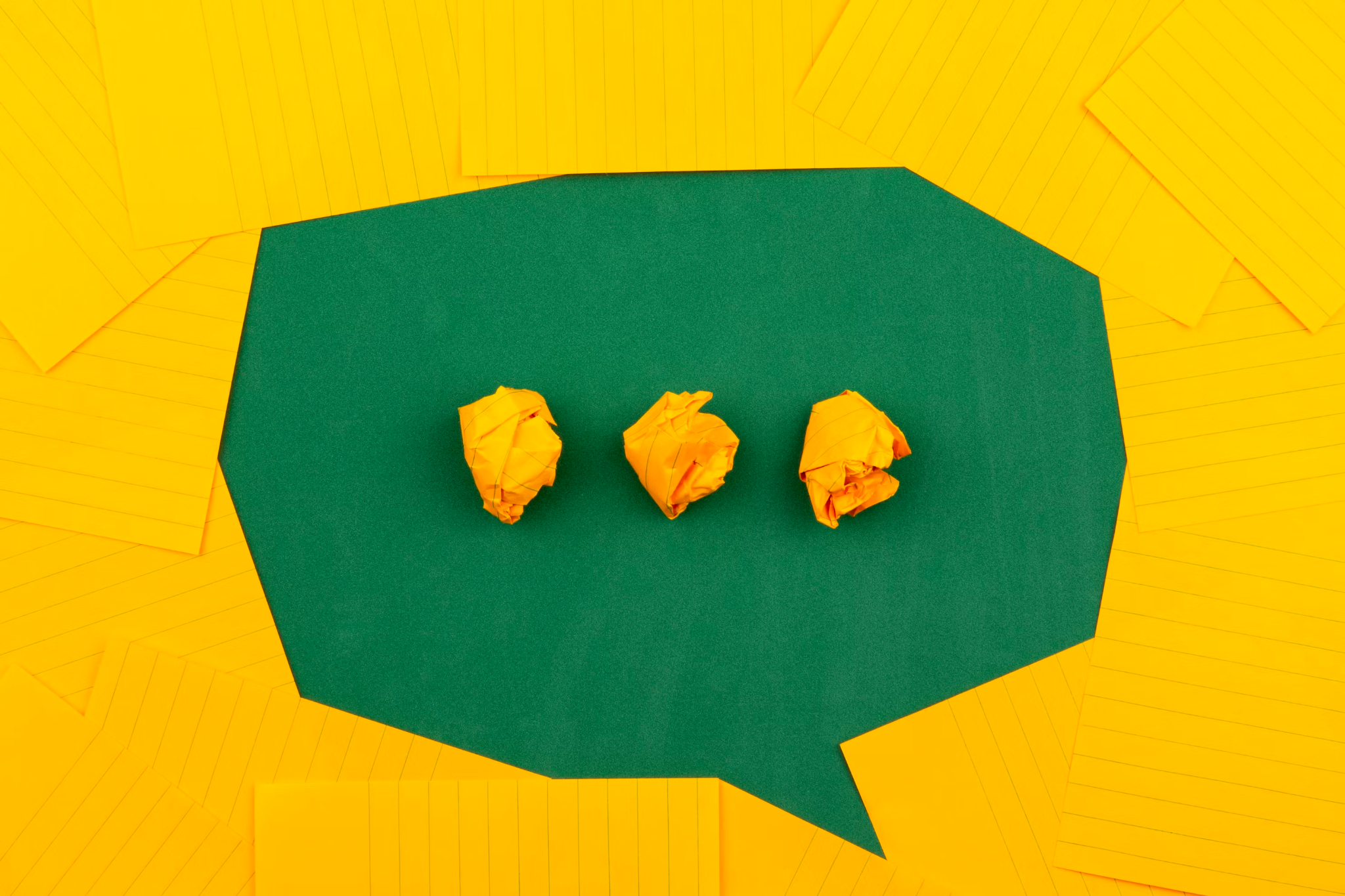 игровой формат взаимодействия с аудиторией
цель мероприятия – познакомить и развлечь
относительно просты в проведении
масштабируются на любую аудиторию
формат легко адаптируется
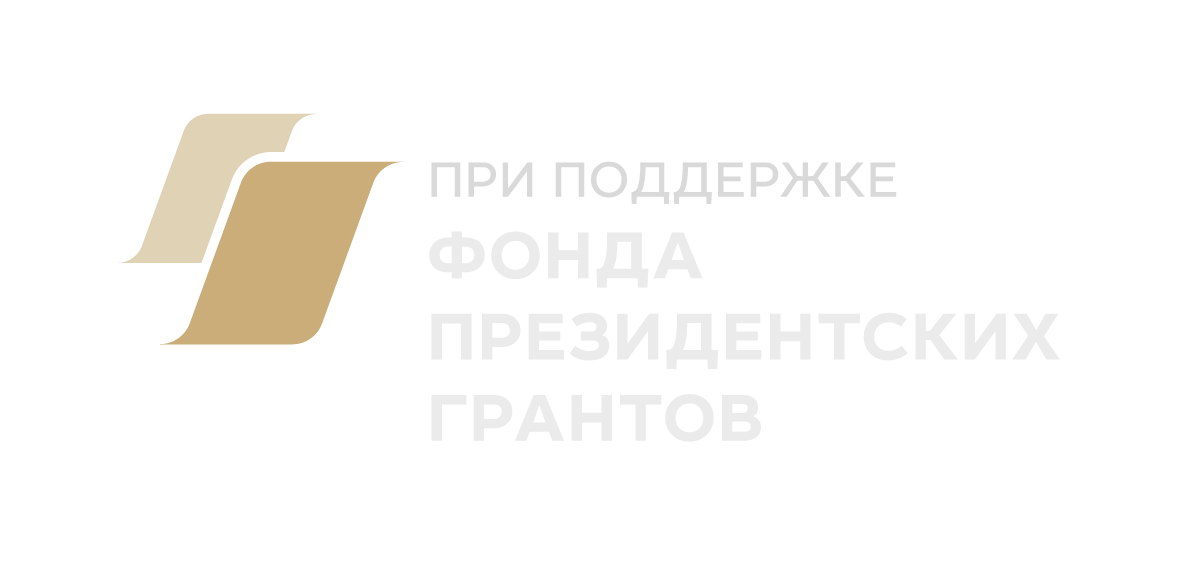 и типы викторин и квизов
МЕТОДОЛОГИЯ ПРОВЕДЕНИЯ
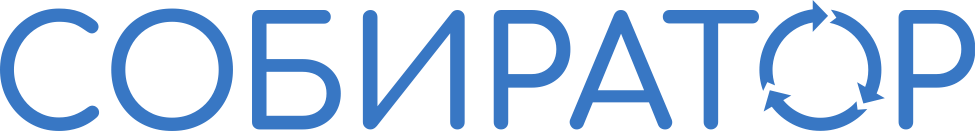 Виды экологических интеллектуальных игр
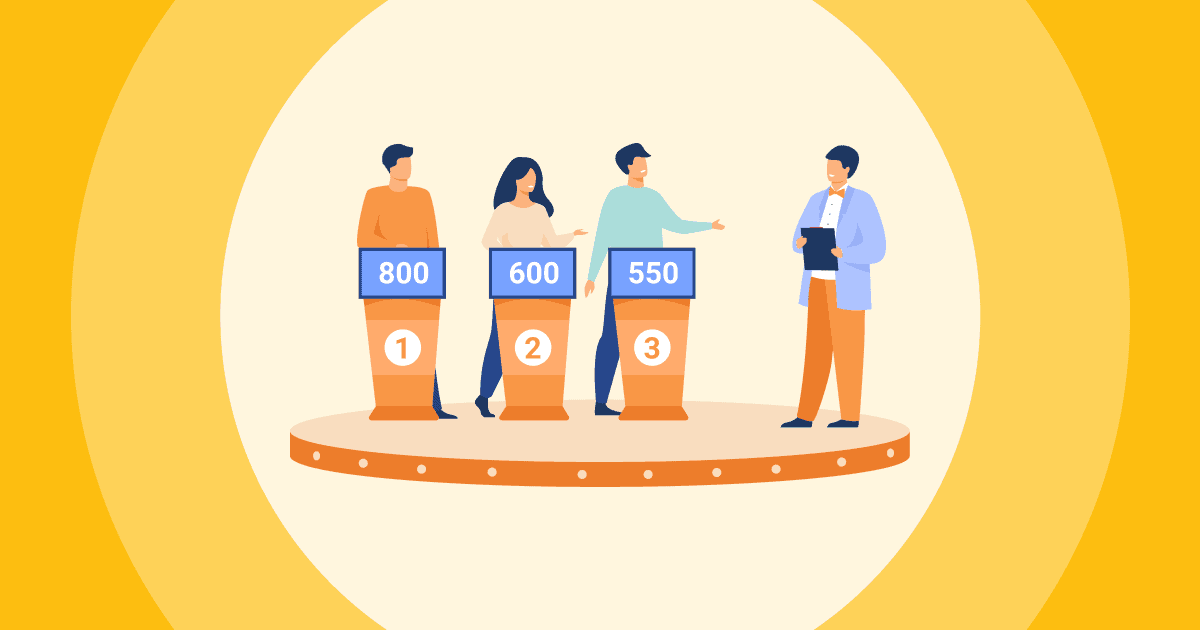 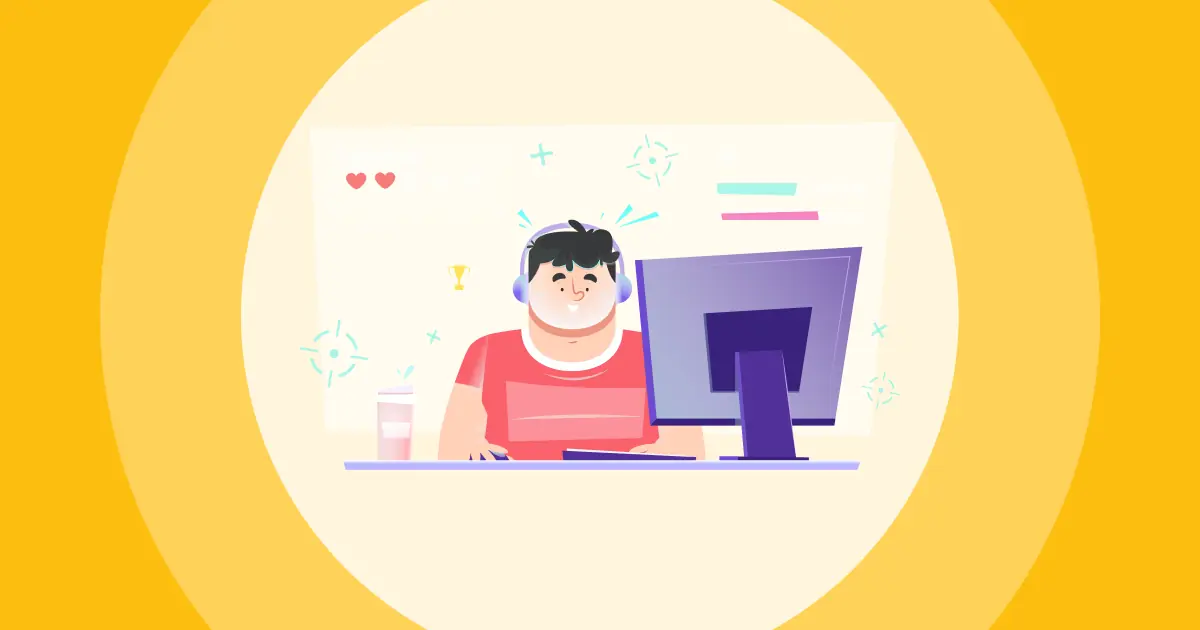 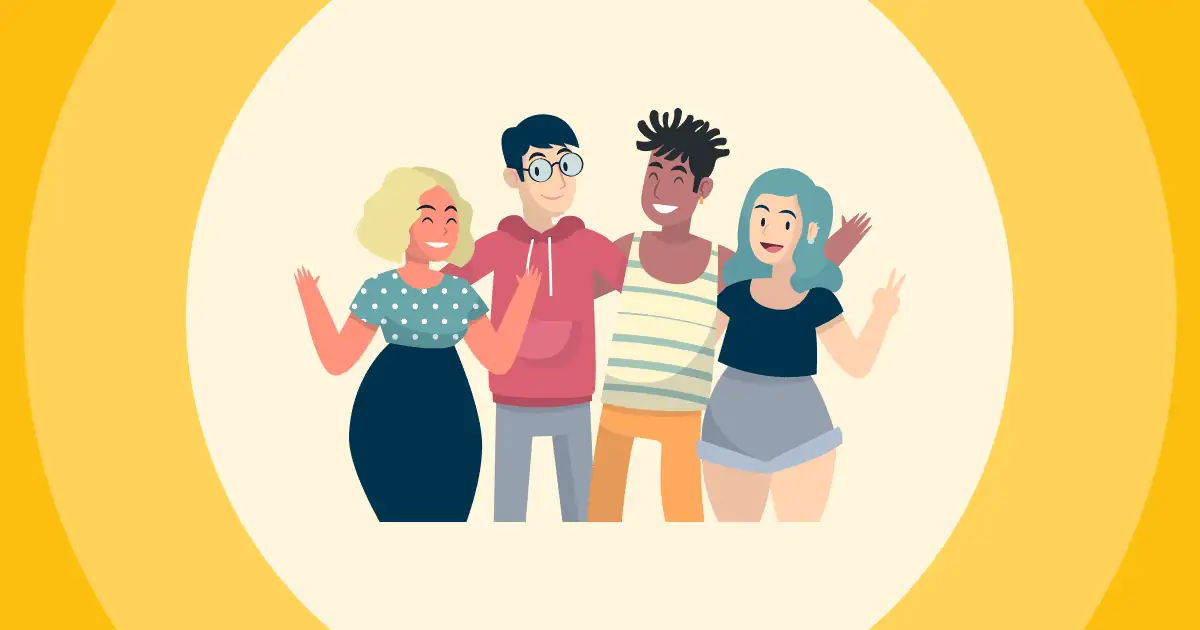 Тест
Викторина
Квиз
онлайн
одиночный зачёт
вопросы на множественный выбор
имеет результат для игрока
онлайн / офлайн
одиночный или командный зачёт
вопросы на знания, один формат
имеет победителя
онлайн / офлайн
командный зачёт
вопросы на логику, разный формат
имеет команду-победителя
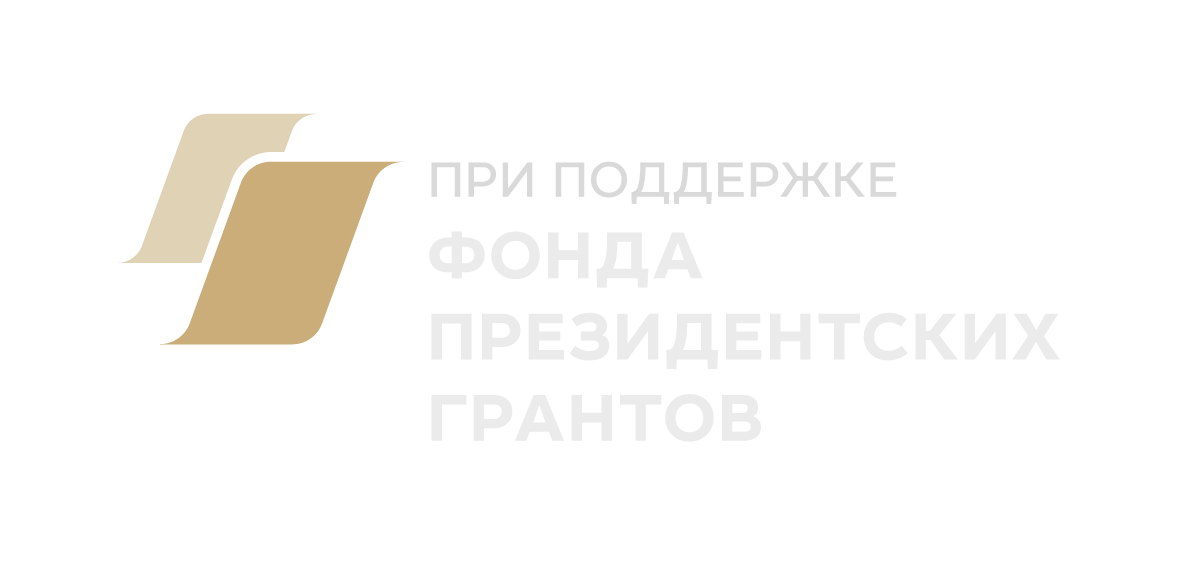 и типы викторин и квизов
МЕТОДОЛОГИЯ ПРОВЕДЕНИЯ
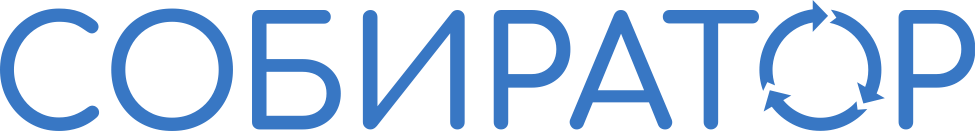 Откуда взять вопросы?
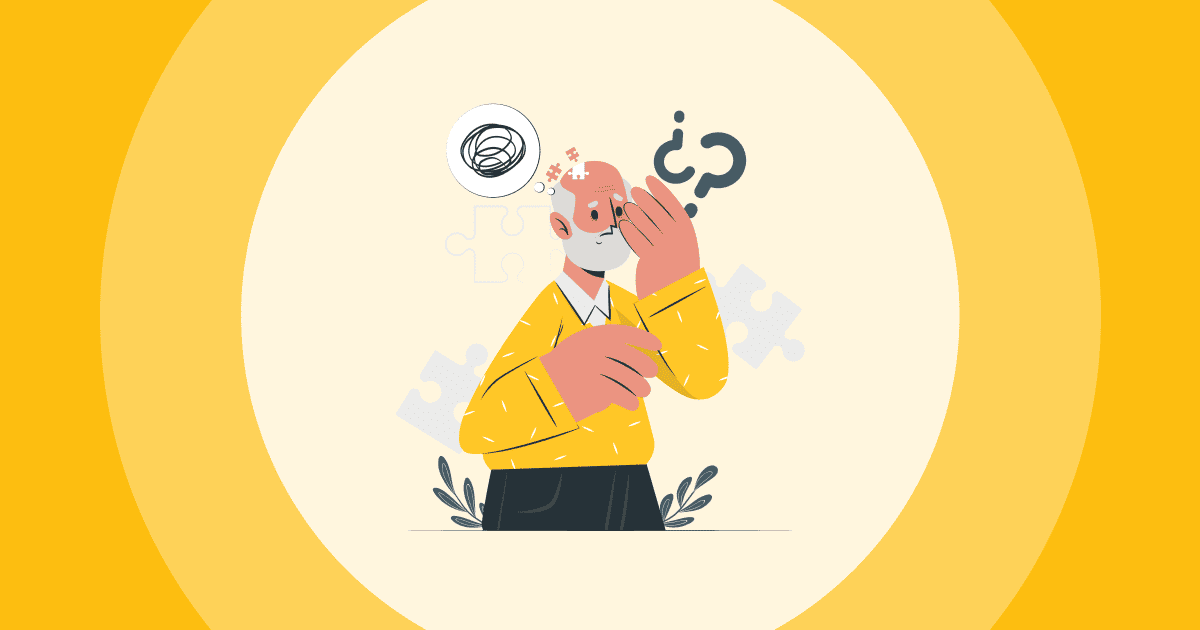 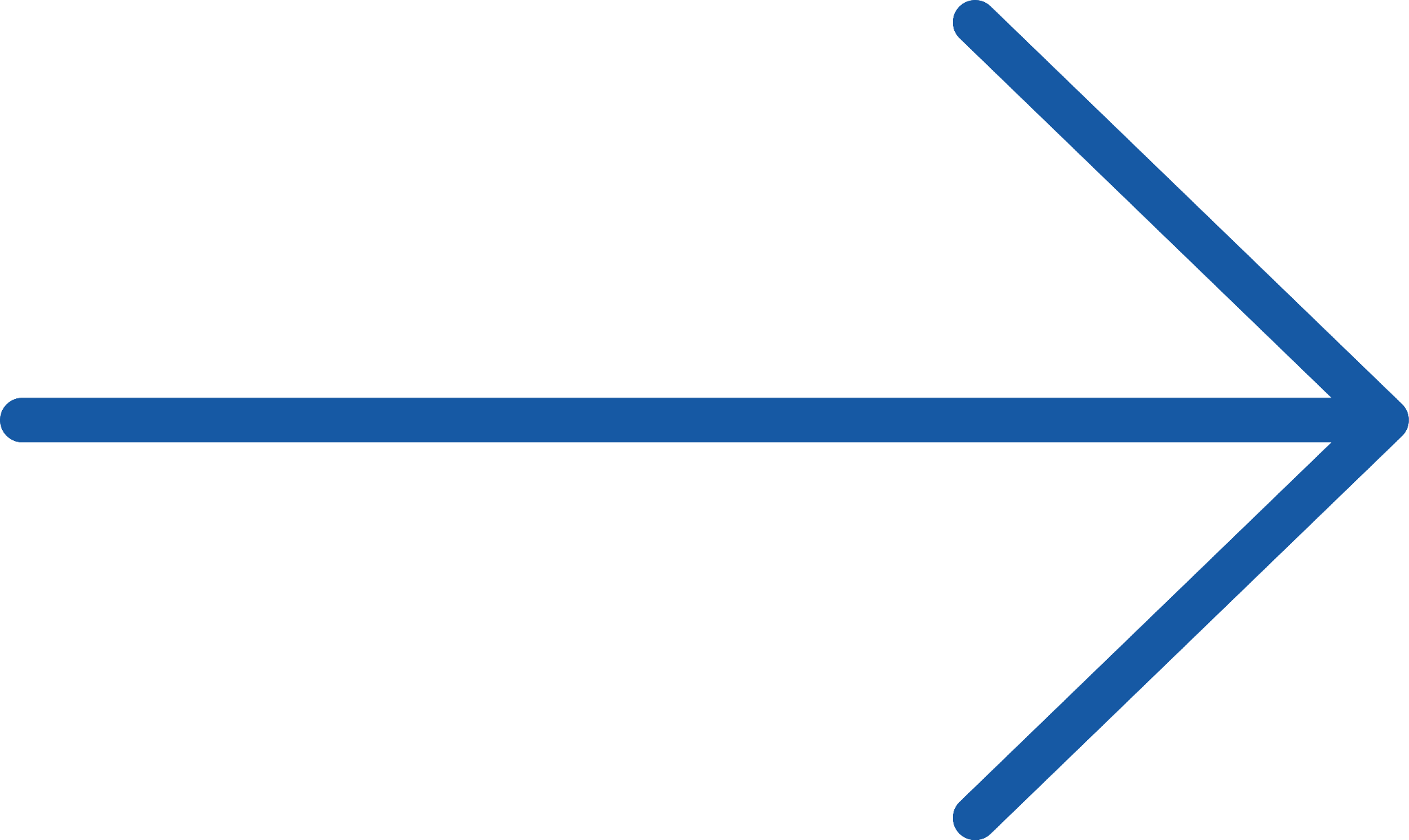 пригласить в партнёры экспертов

воспользоваться материалами открытых проектов

составить самостоятельно из интересных экологических фактов
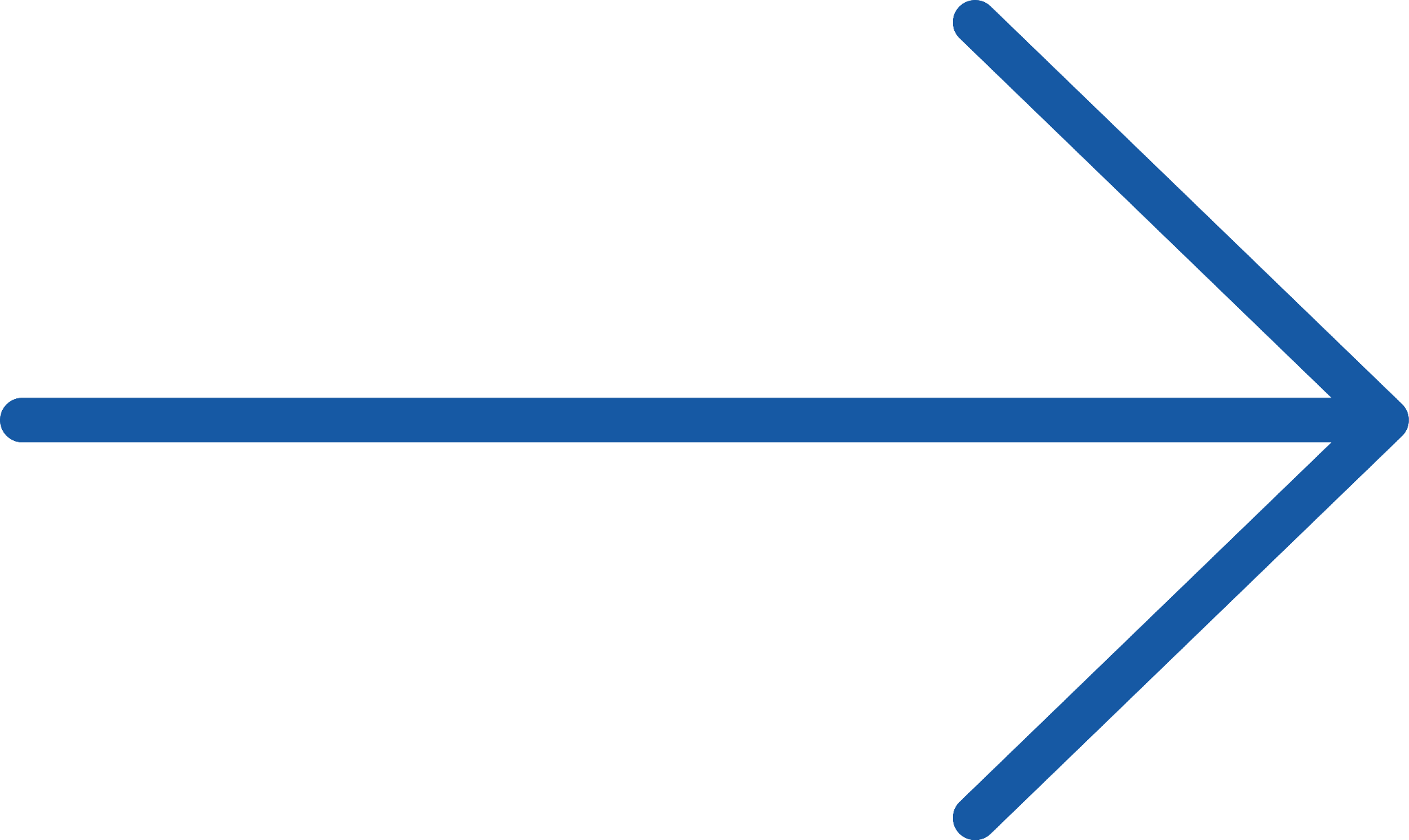 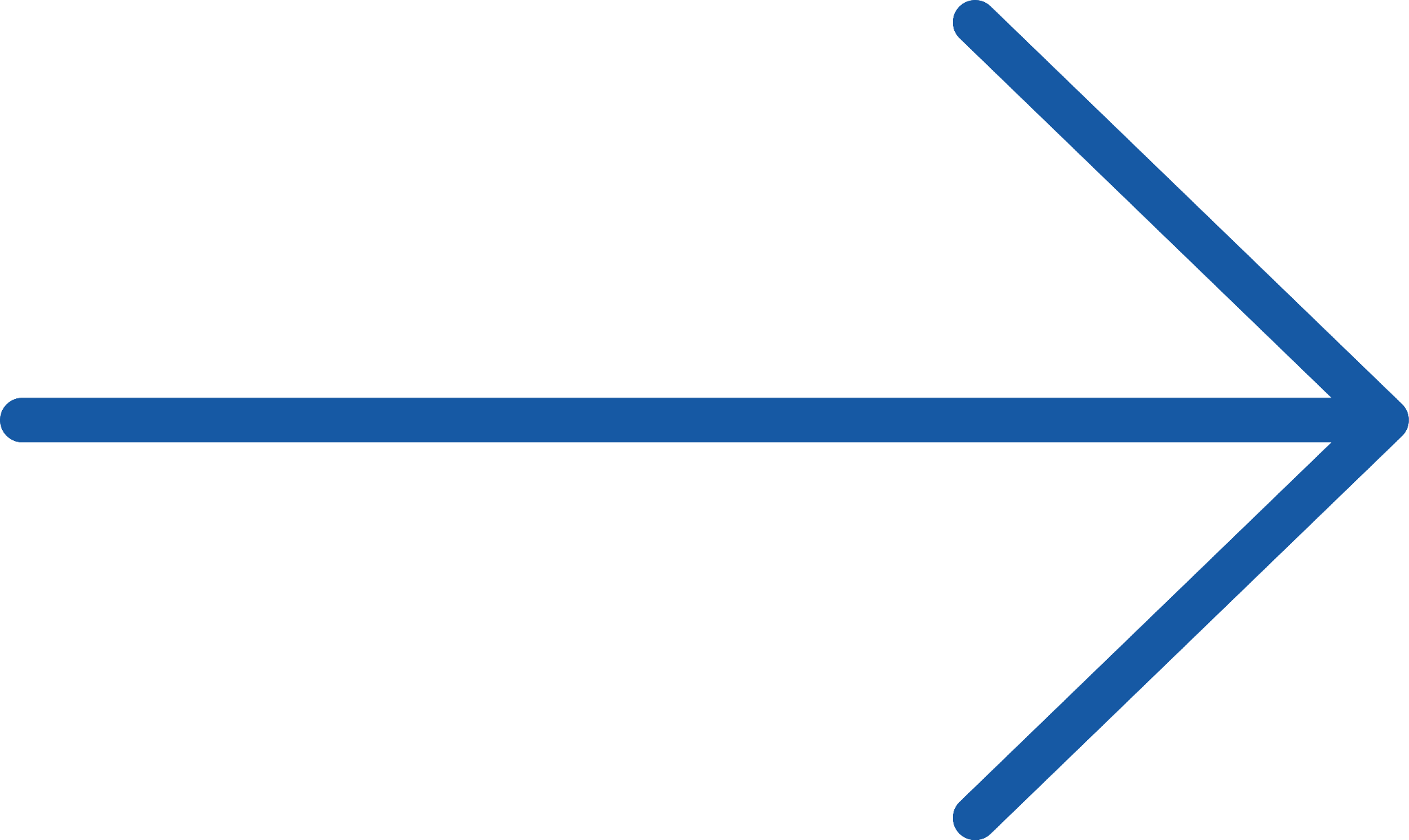 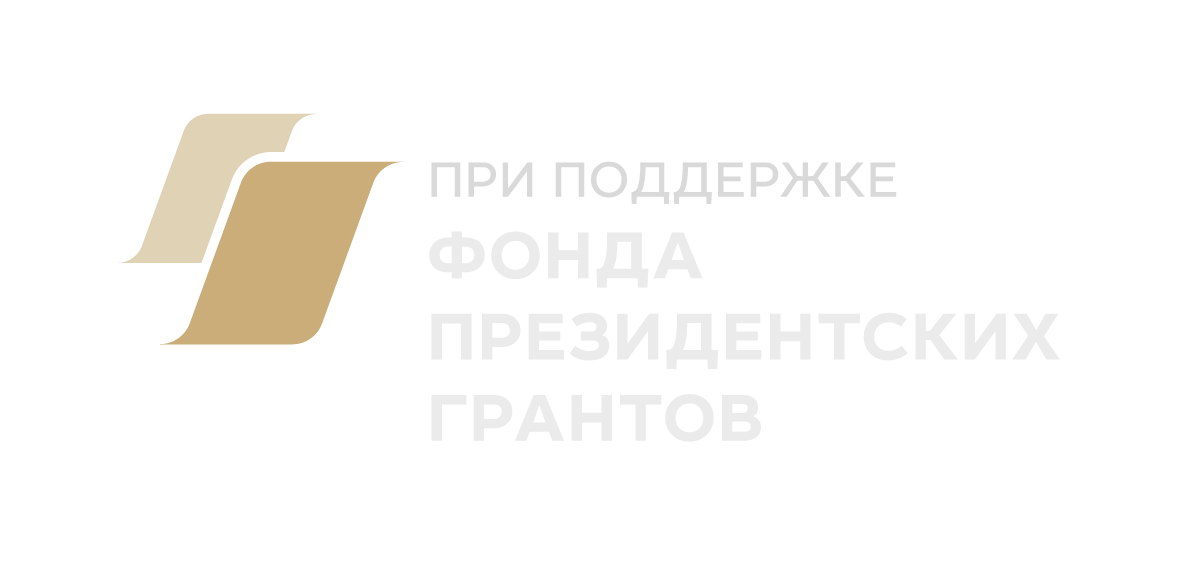 и типы викторин и квизов
МЕТОДОЛОГИЯ ПРОВЕДЕНИЯ
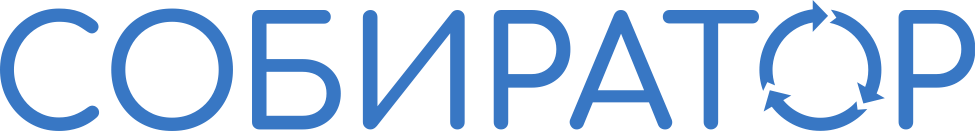 Поиск экспертов
Ведите свою "базу экспертов"
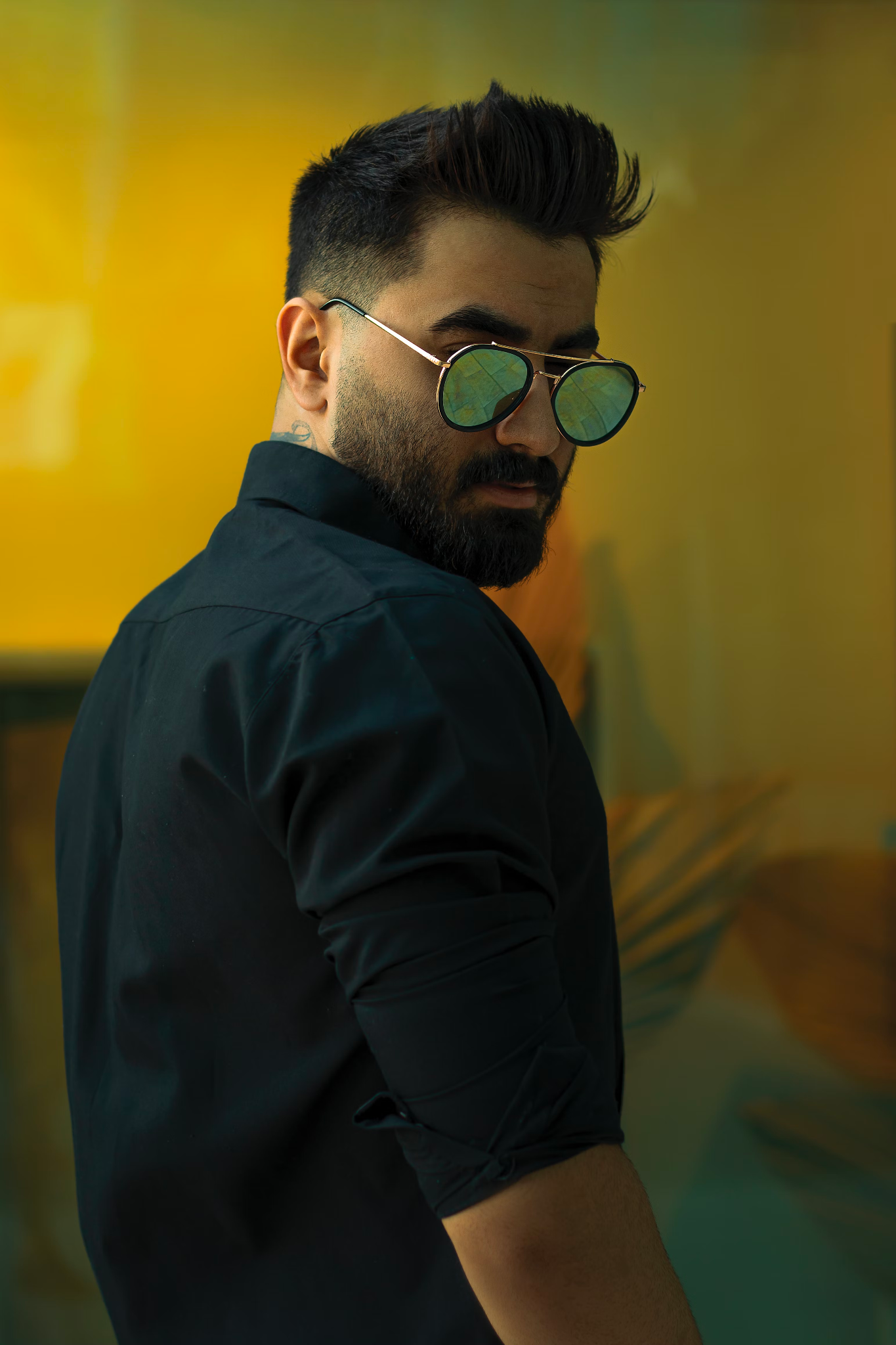 местные экологические сообщества
региональные победители грантов ФПГ по треку Охрана окружающей среды и защита животных
победители профильных премий и грантов (напр., Хрустальный компас, ESG Awards Russia, Зеленый и здоровый офис, Зелёная Евразия, ECO BEST, RE.AWARDS, Визионеры, Зеленая премия) 
Союз эковолонтерских организаций
портал Эковики
нетворкинг на профильных мероприятиях
соцсети и СМИ (блогеры, комментаторы)
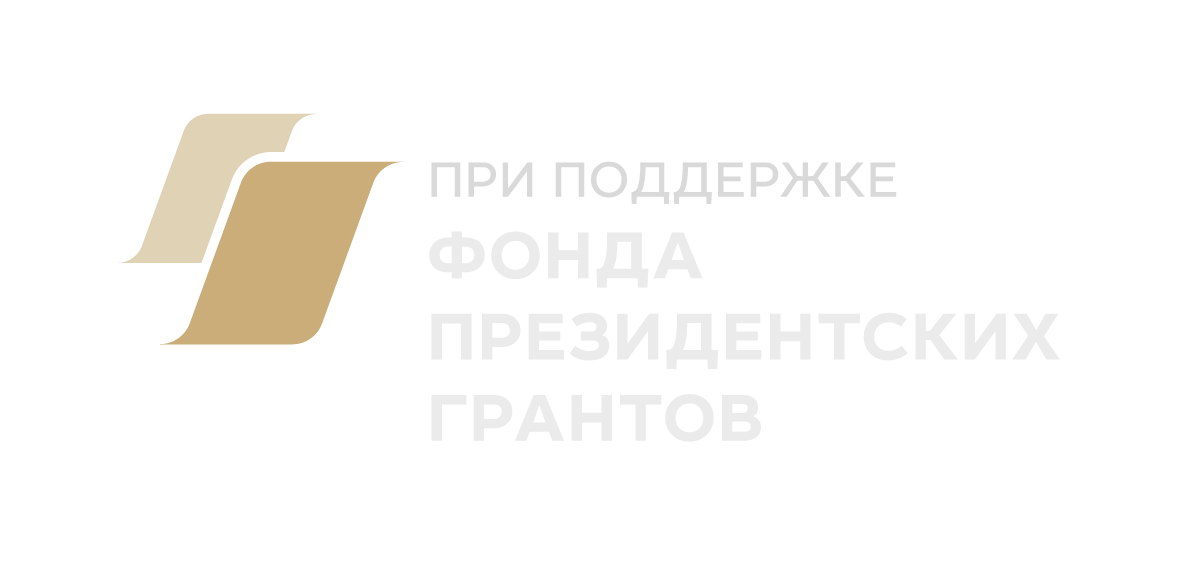 и типы викторин и квизов
МЕТОДОЛОГИЯ ПРОВЕДЕНИЯ
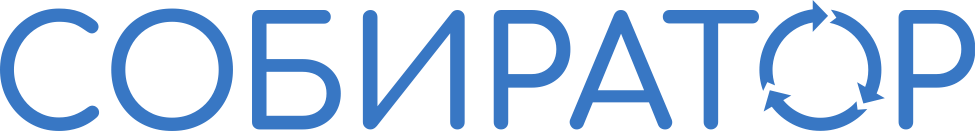 Открытые проекты
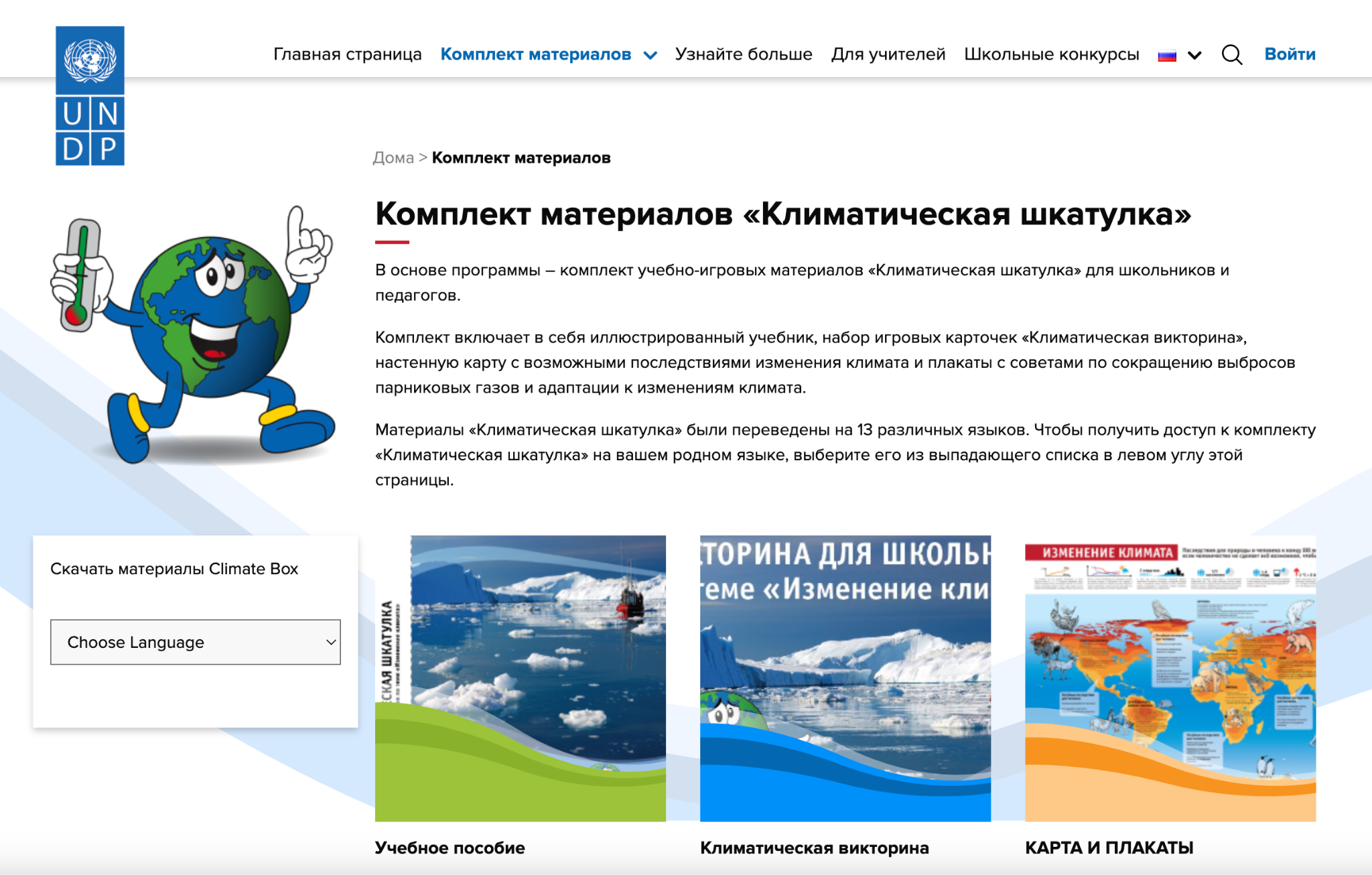 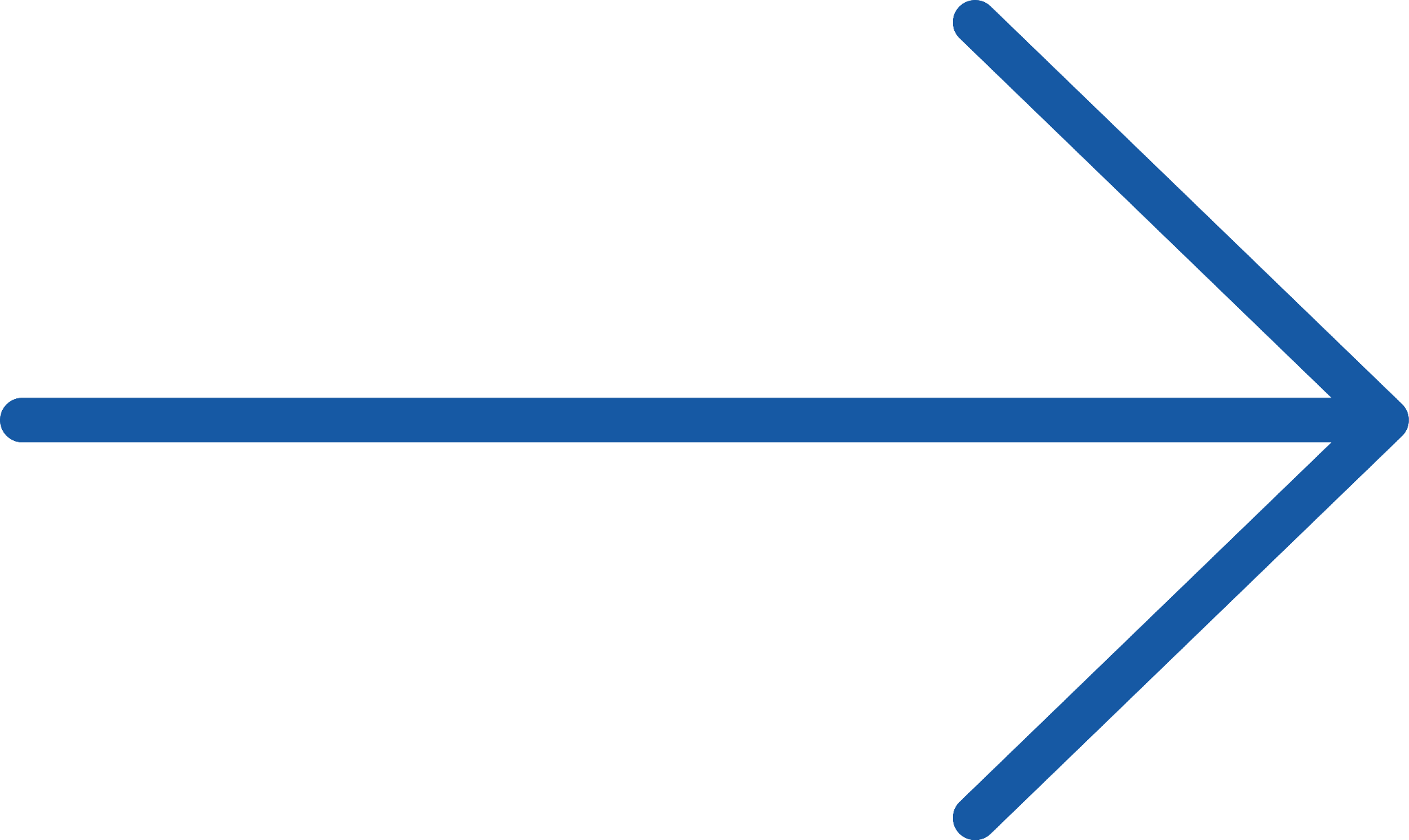 Климатическая викторина Программы развития ООН (презентация)

Экоквиз от «Квиз, плиз!» и Нацпроекта Экология


Экологика от ЭКА

Эко? Логично от «Друзья окружающего мира (ДОМ)»
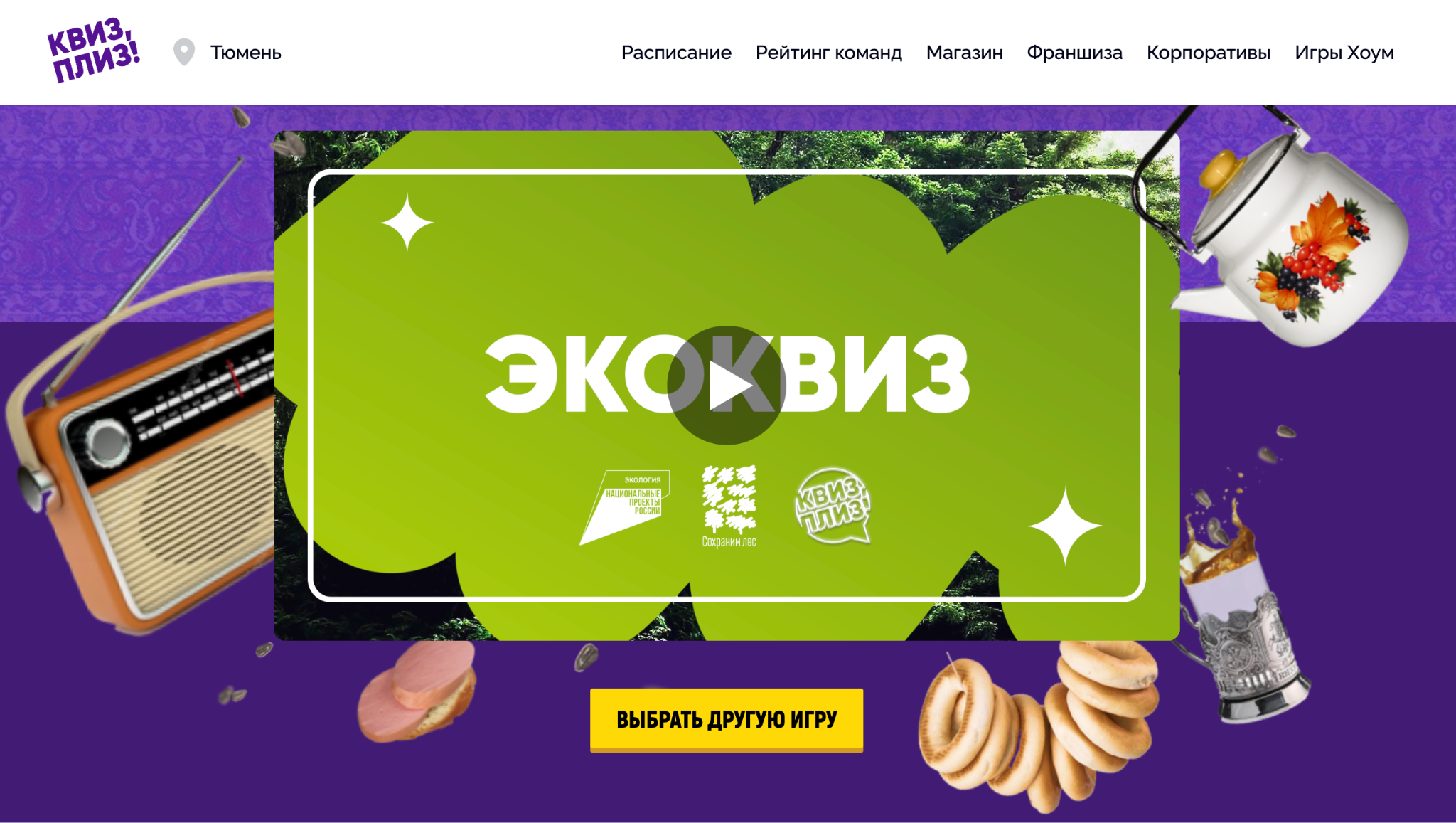 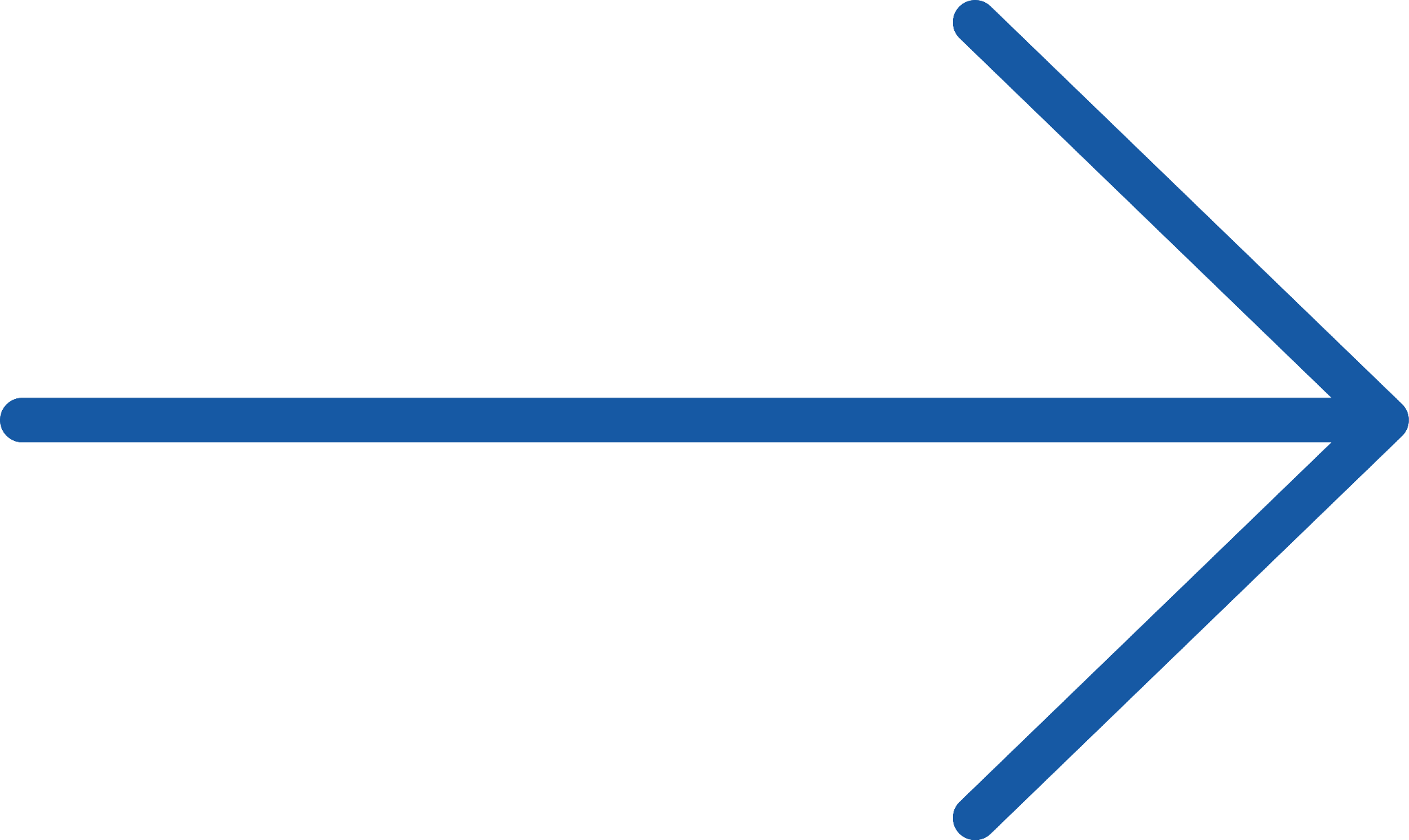 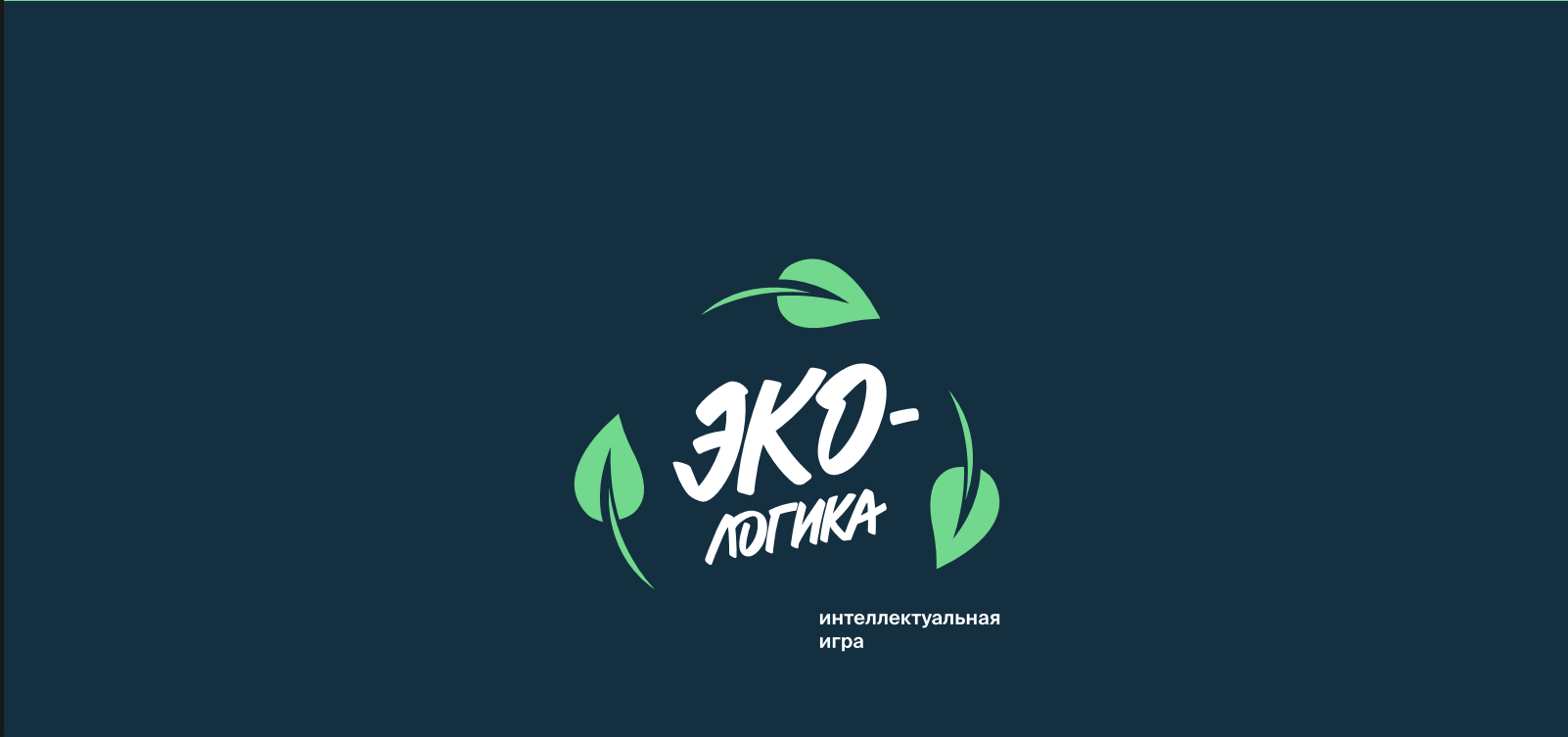 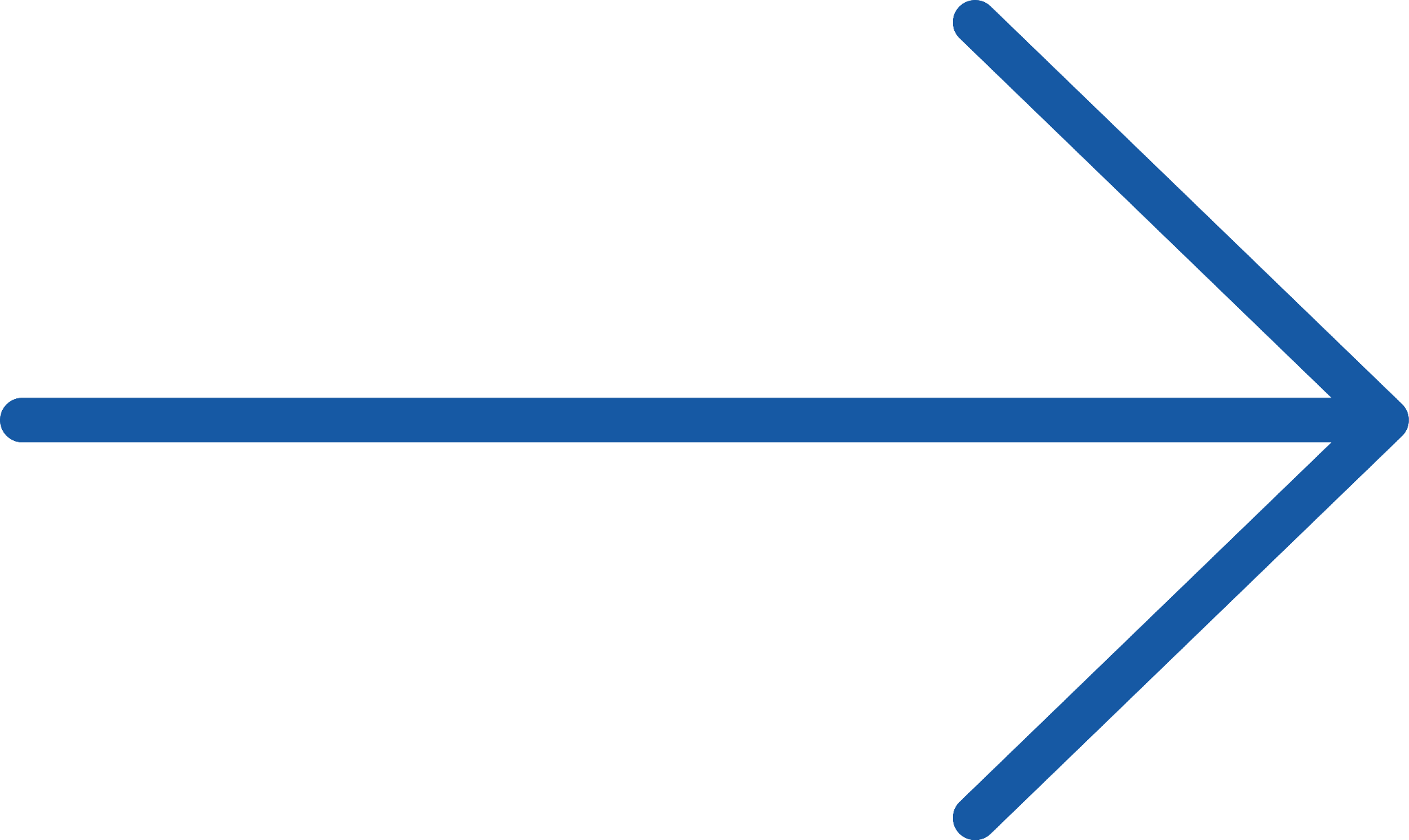 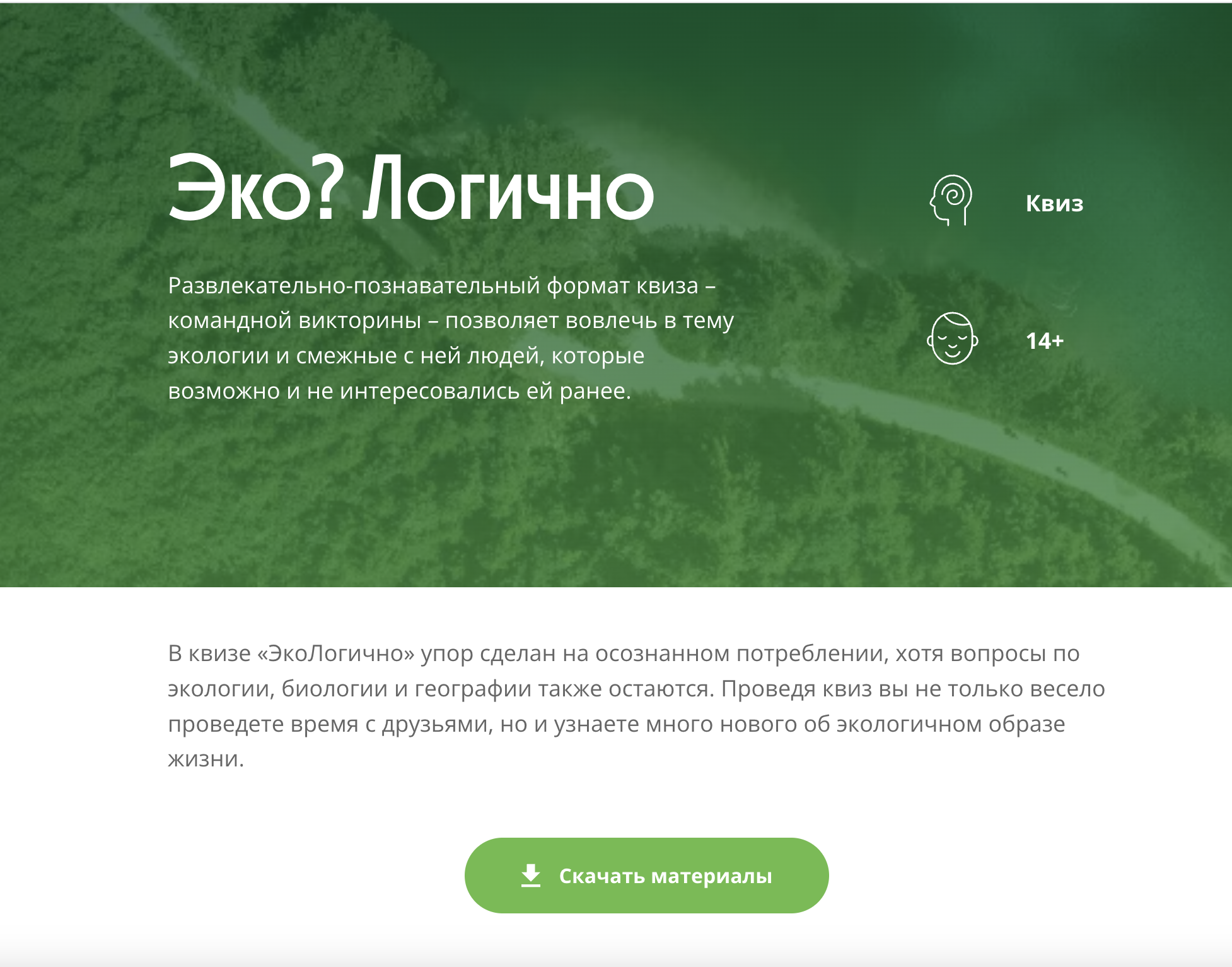 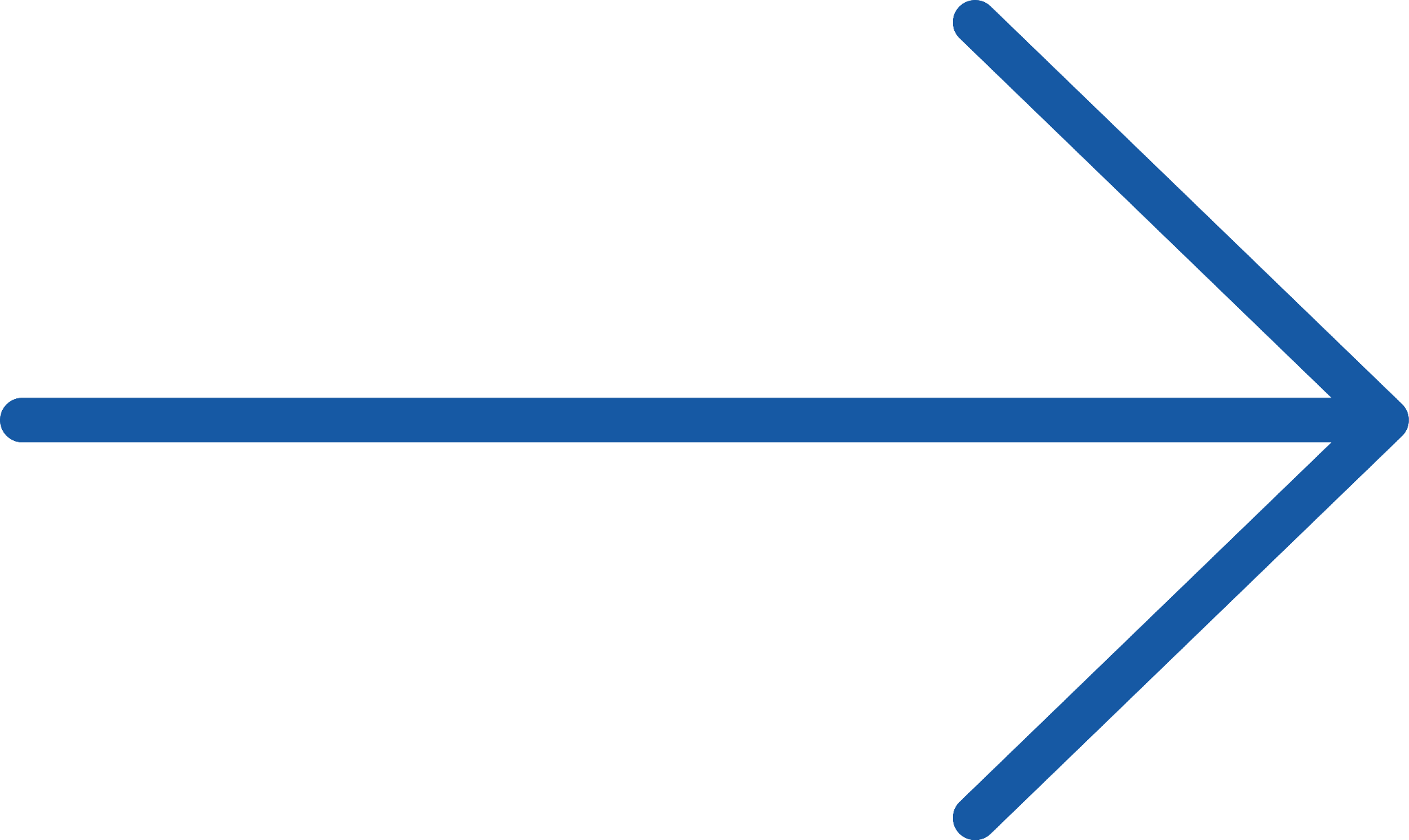 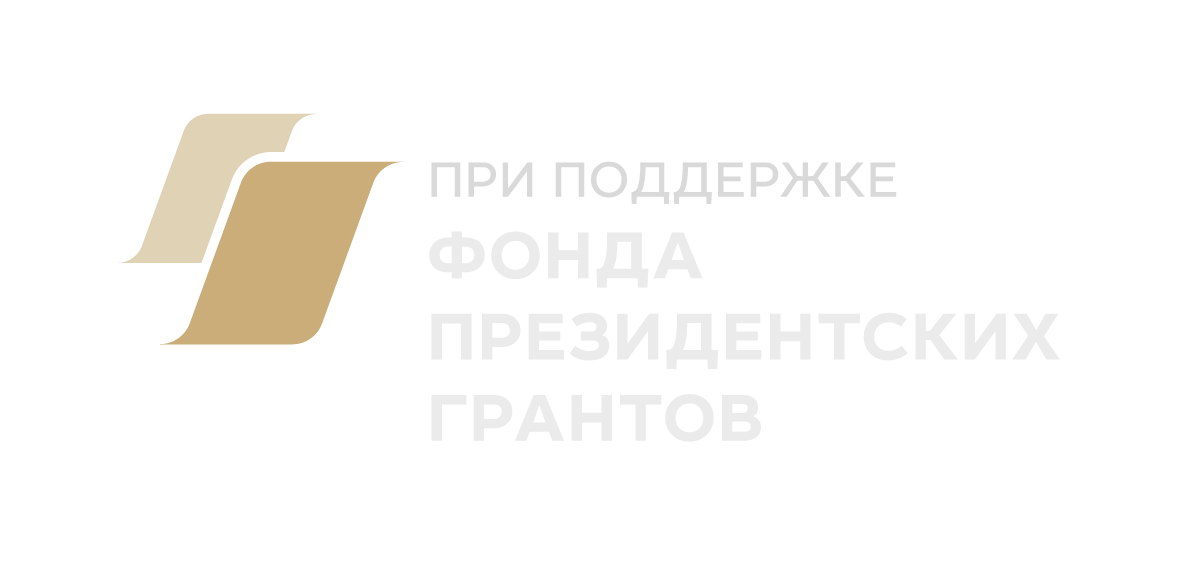 и типы викторин и квизов
МЕТОДОЛОГИЯ ПРОВЕДЕНИЯ
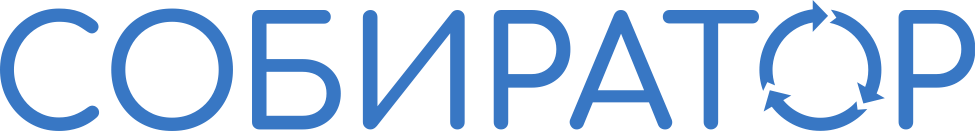 Типы вопросов = раунды
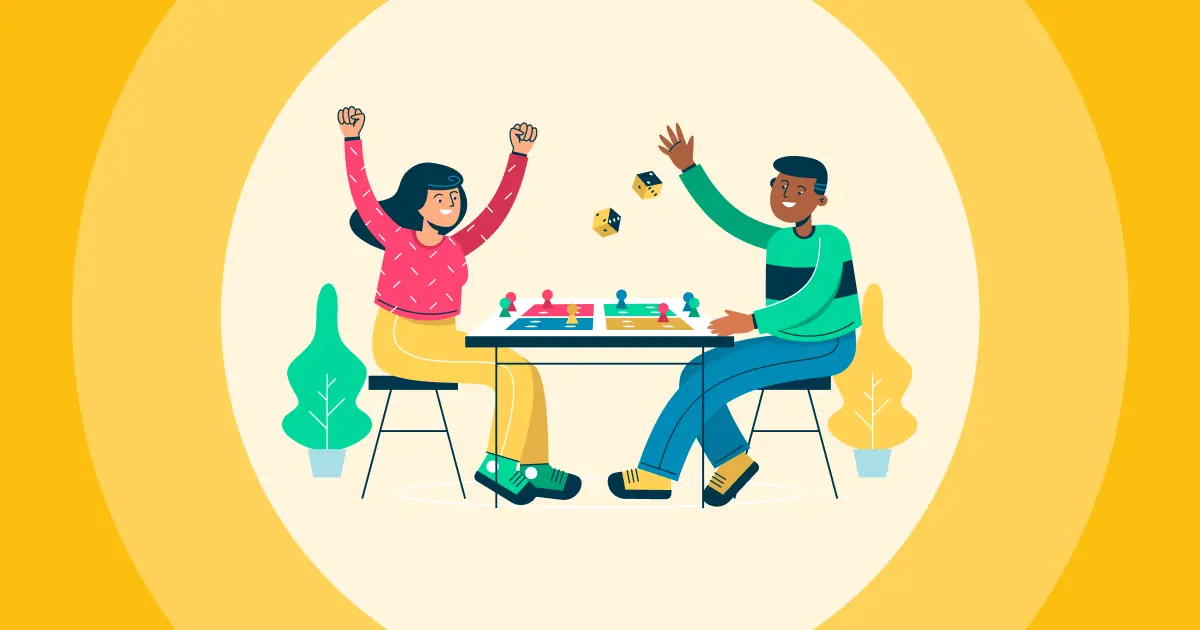 множественный выбор
открытый вопрос
правда / ложь
фото-подсказка
аудио-подсказка
видео-подсказка
картинка: найди отличия
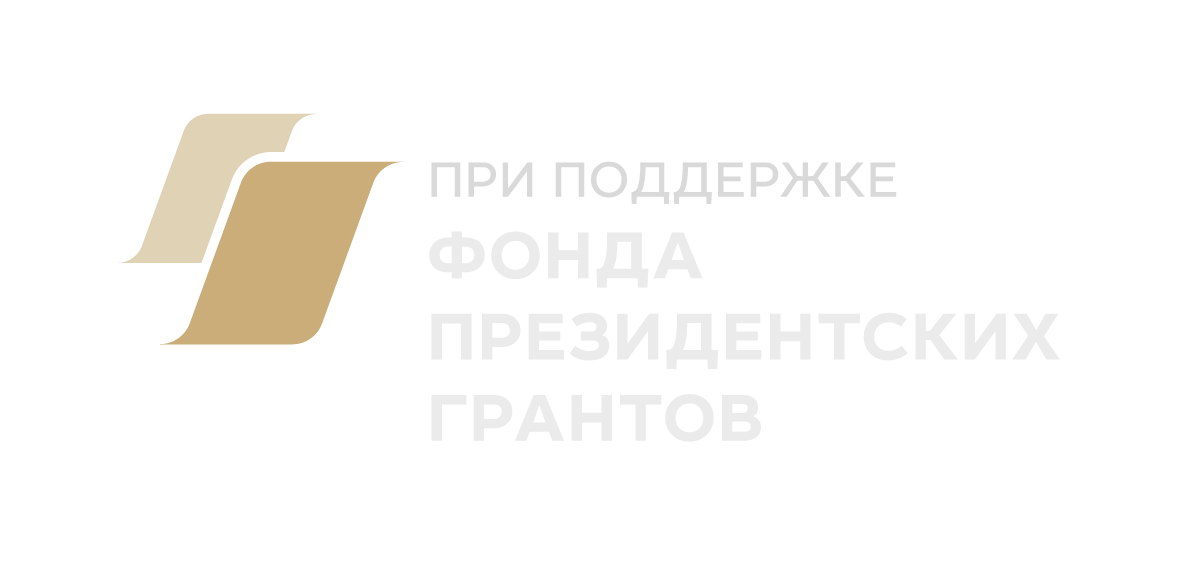 и типы викторин и квизов
МЕТОДОЛОГИЯ ПРОВЕДЕНИЯ
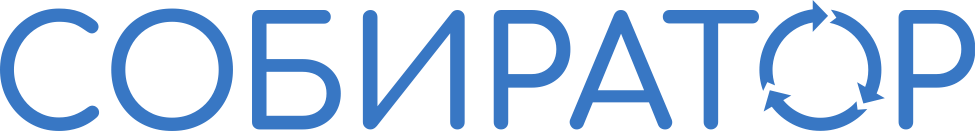 Механика зависит от общего времени мероприятия
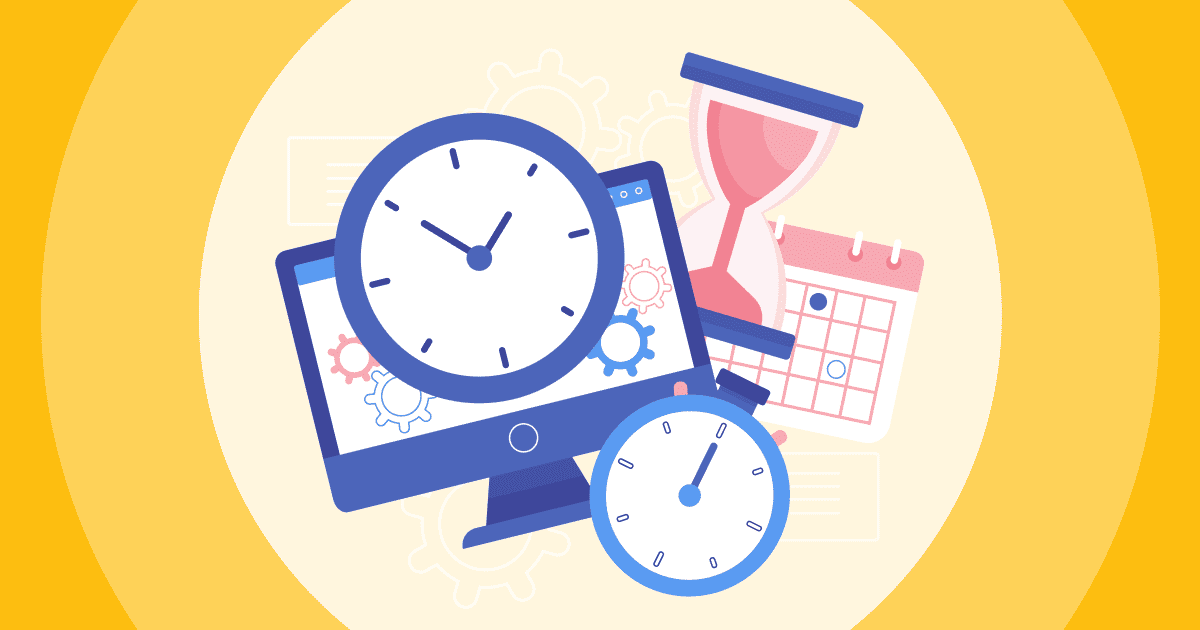 количество раундов за одну игру (обычно < 5)
количество вопросов в раунде (3-7)
время ответа на вопрос (30с-90с)
баллы за правильный ответ (1-3)
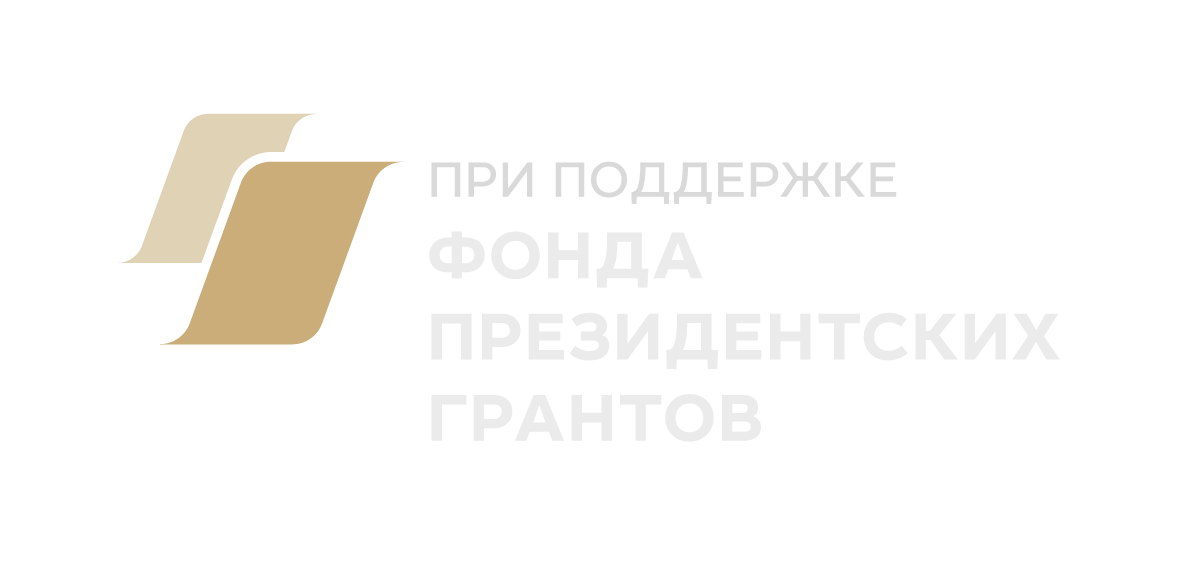 и типы викторин и квизов
МЕТОДОЛОГИЯ ПРОВЕДЕНИЯ
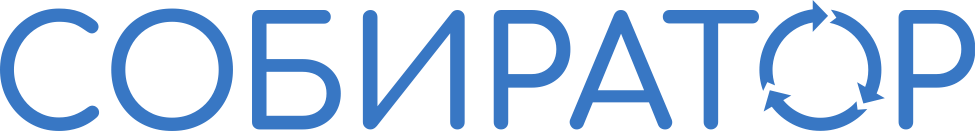 Формат проведения
Онлайн
ограничения – только одиночный зачёт
сложности – выбор площадки
преимущества – простая механика
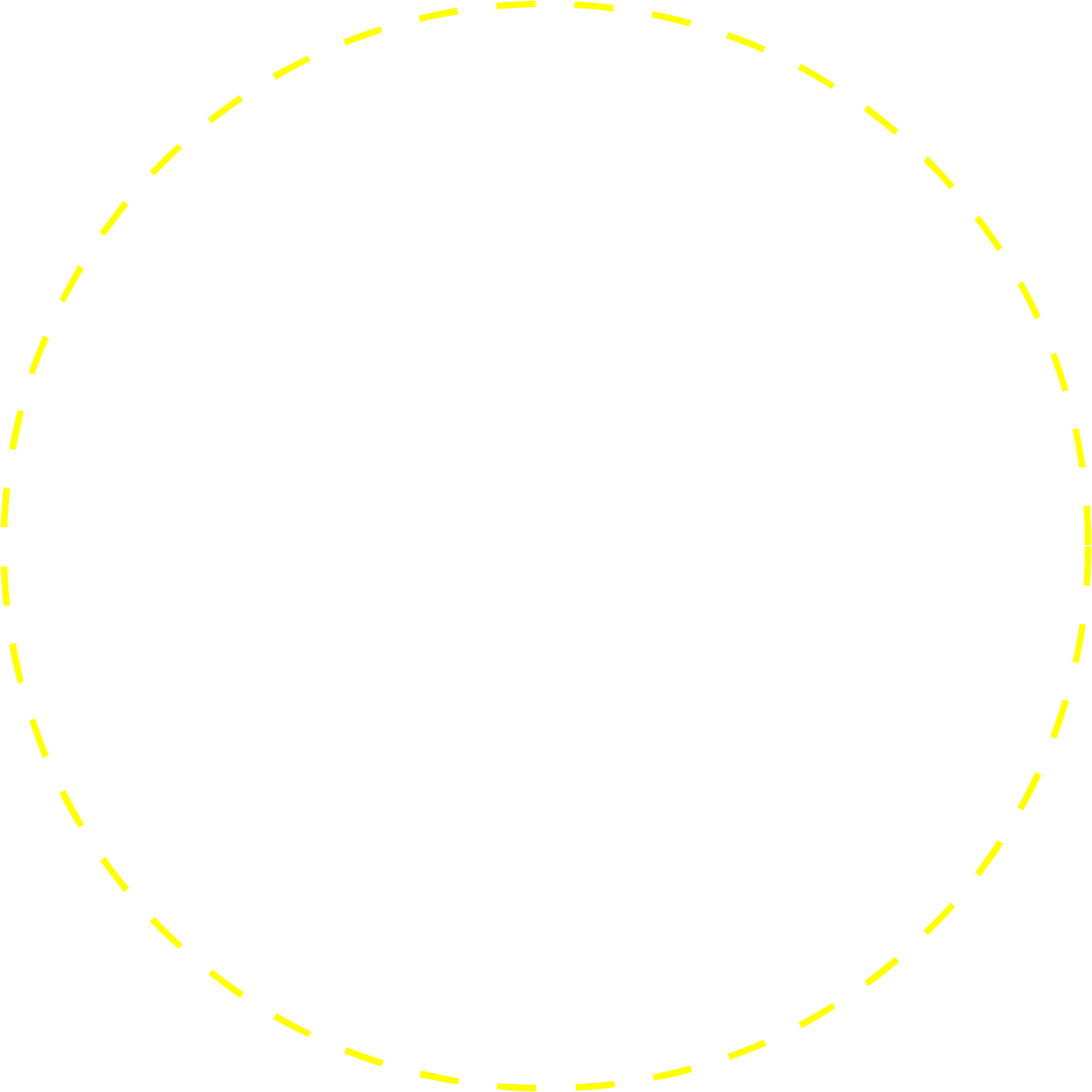 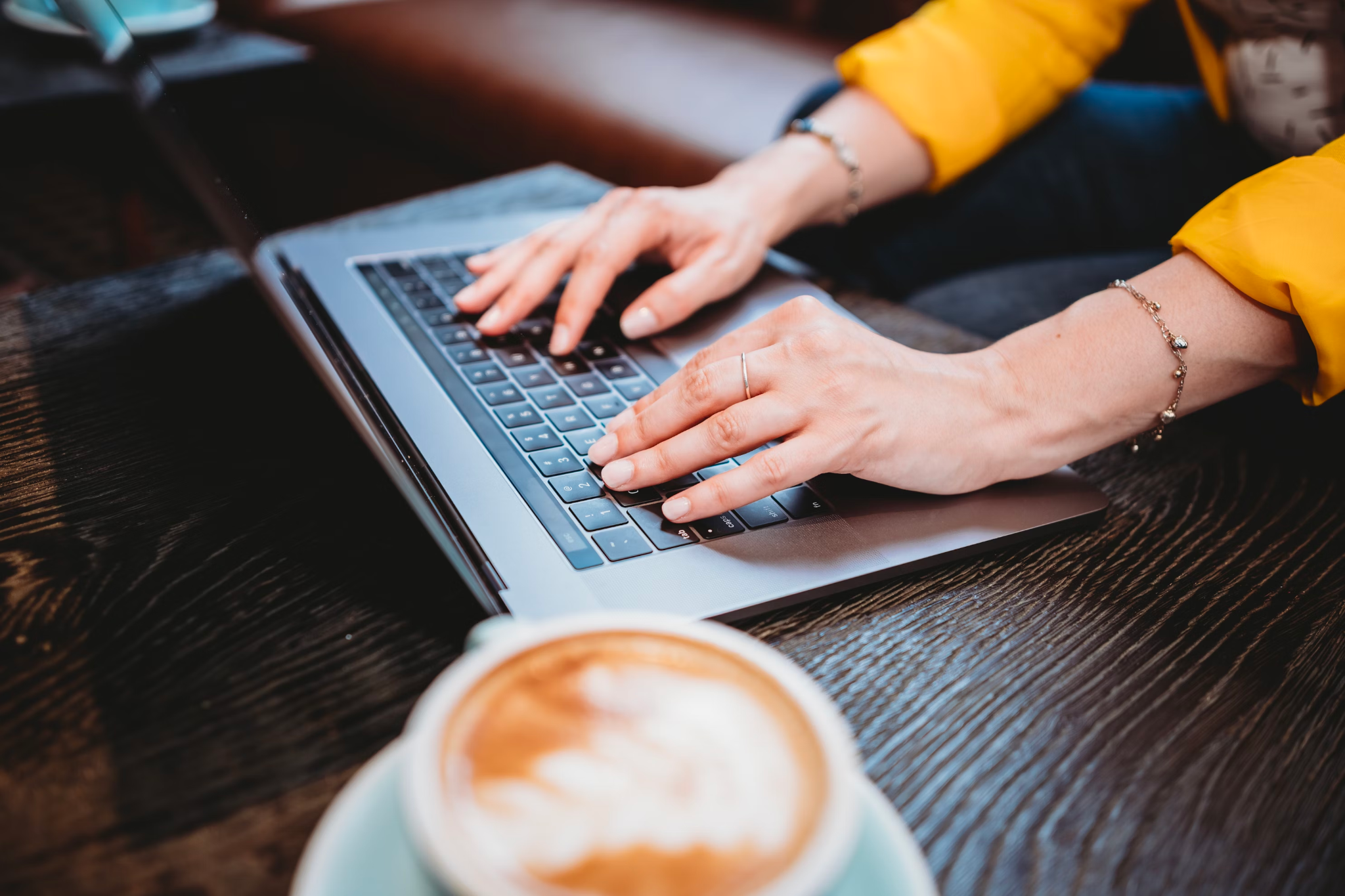 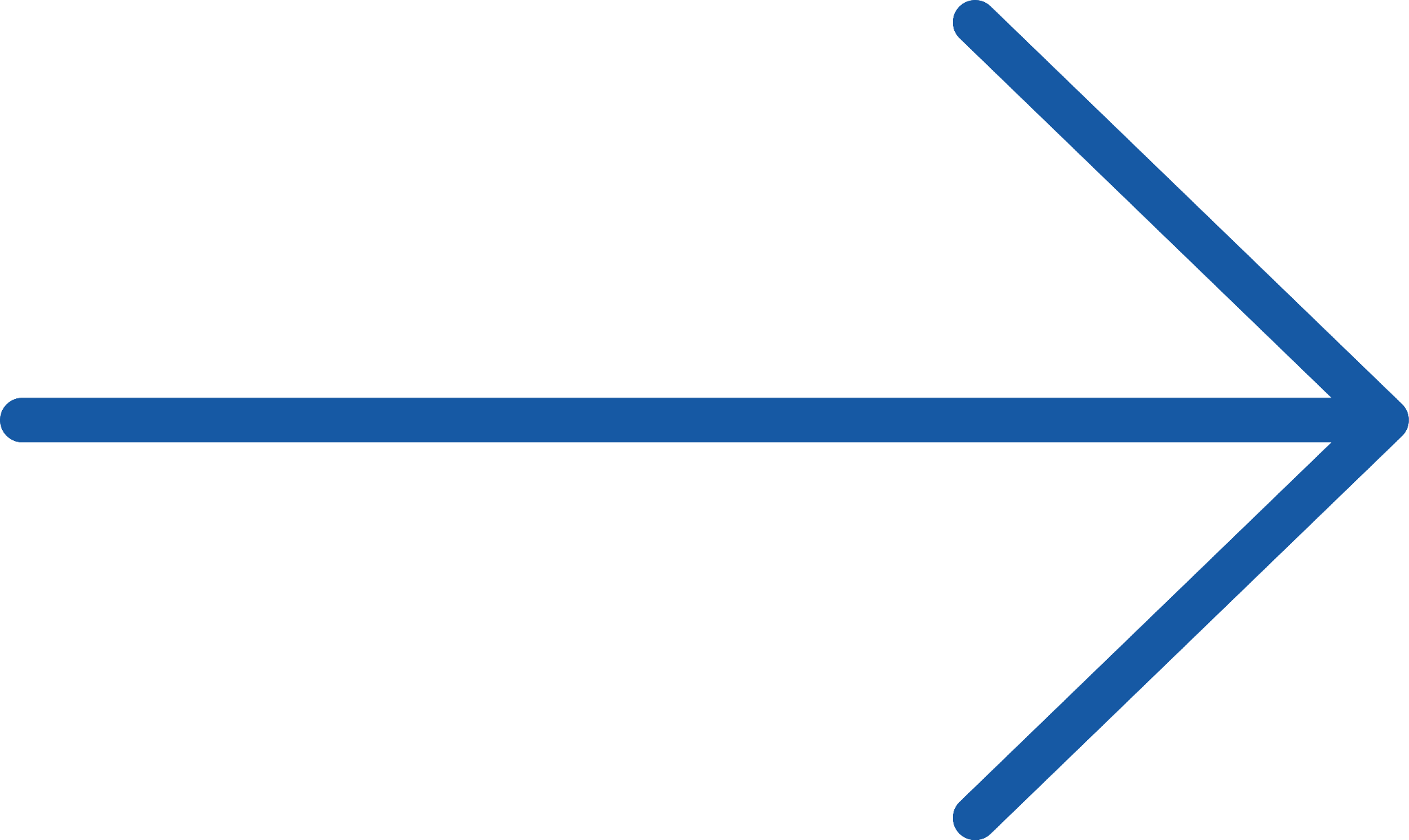 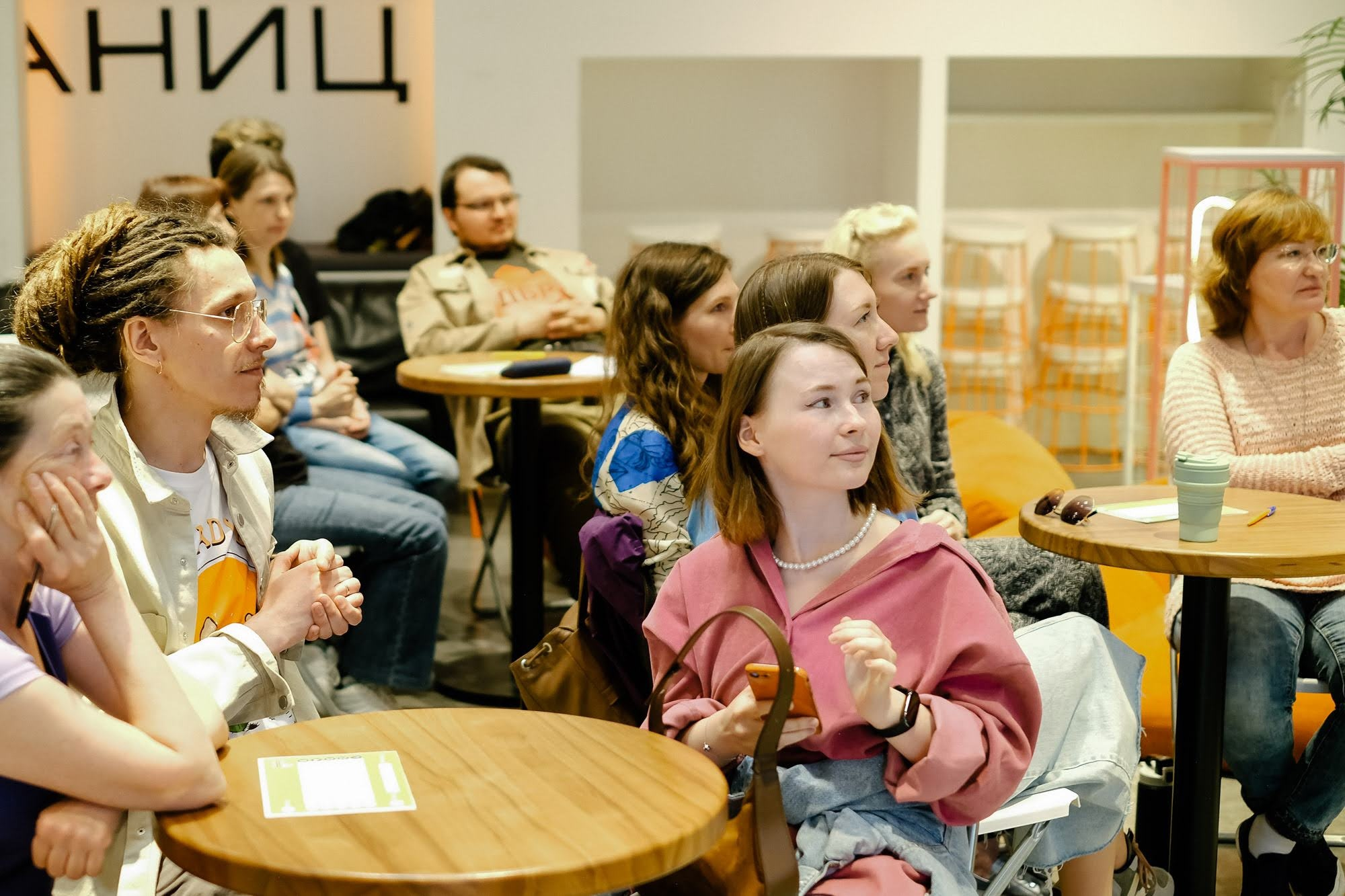 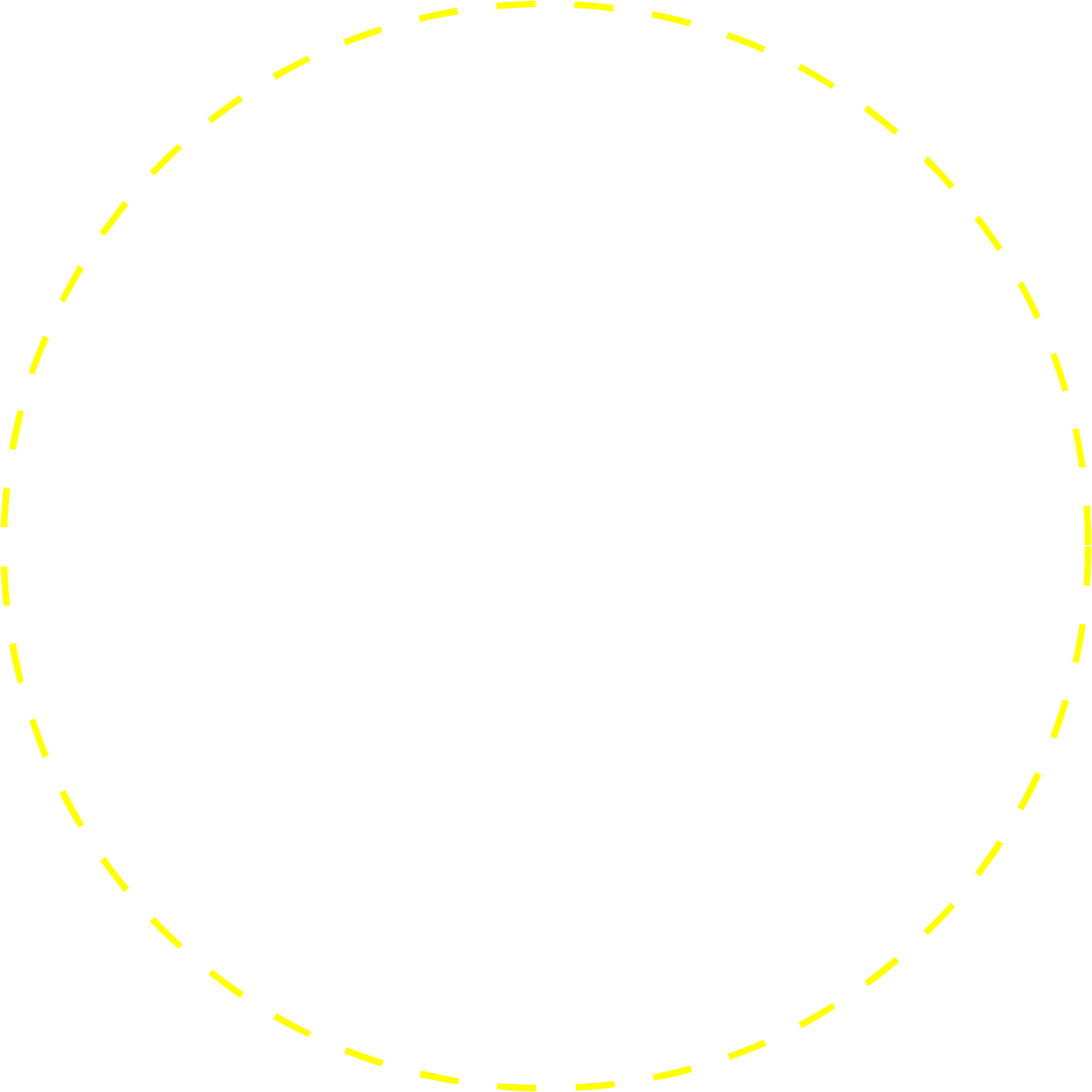 Офлайн
ограничения – ручной подсчёт ответов
сложности – выбор типов вопросов
преимущества – яркое событие
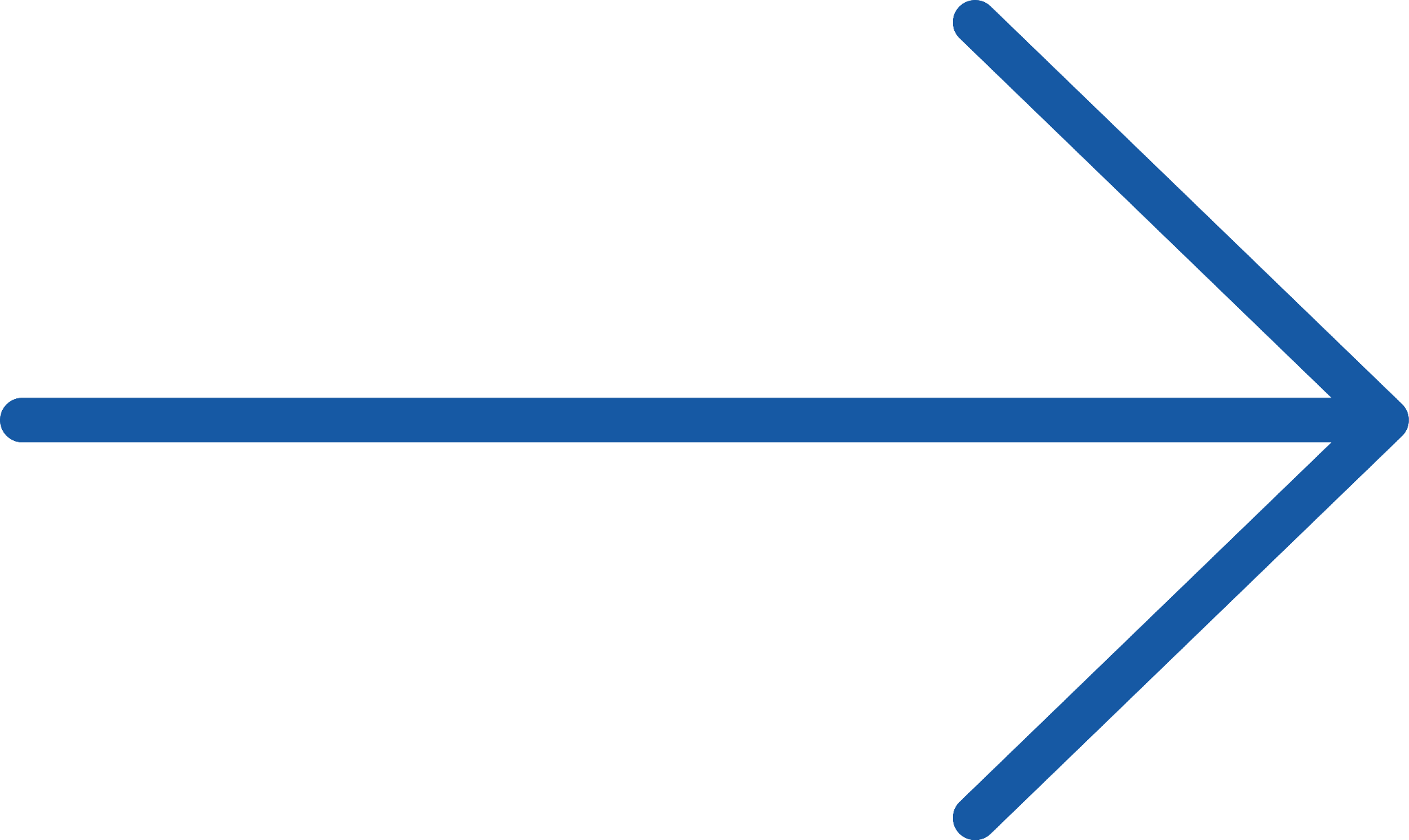 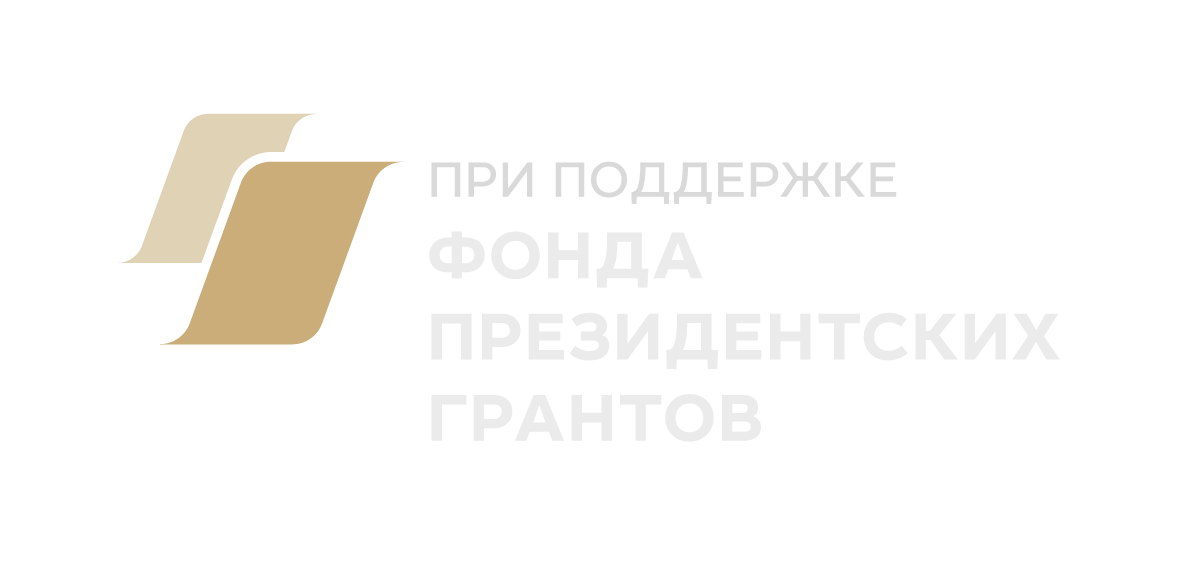 и типы викторин и квизов
МЕТОДОЛОГИЯ ПРОВЕДЕНИЯ
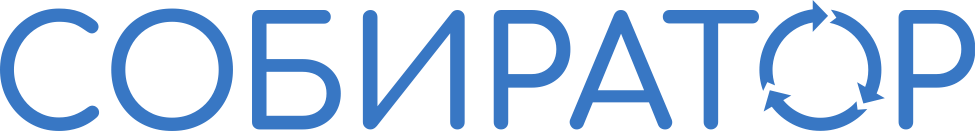 Онлайн-платформы для тестов и викторин
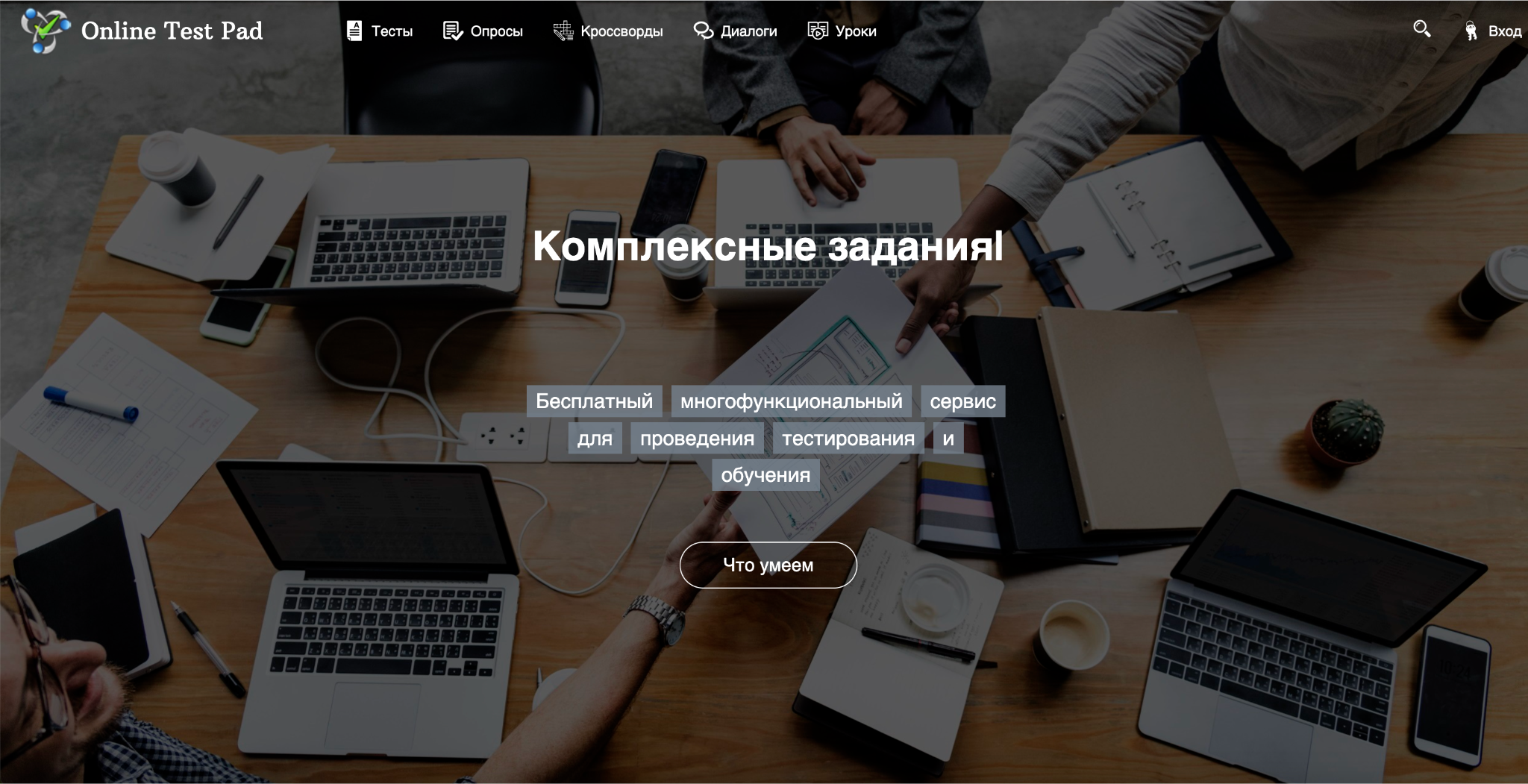 Online Test Pad
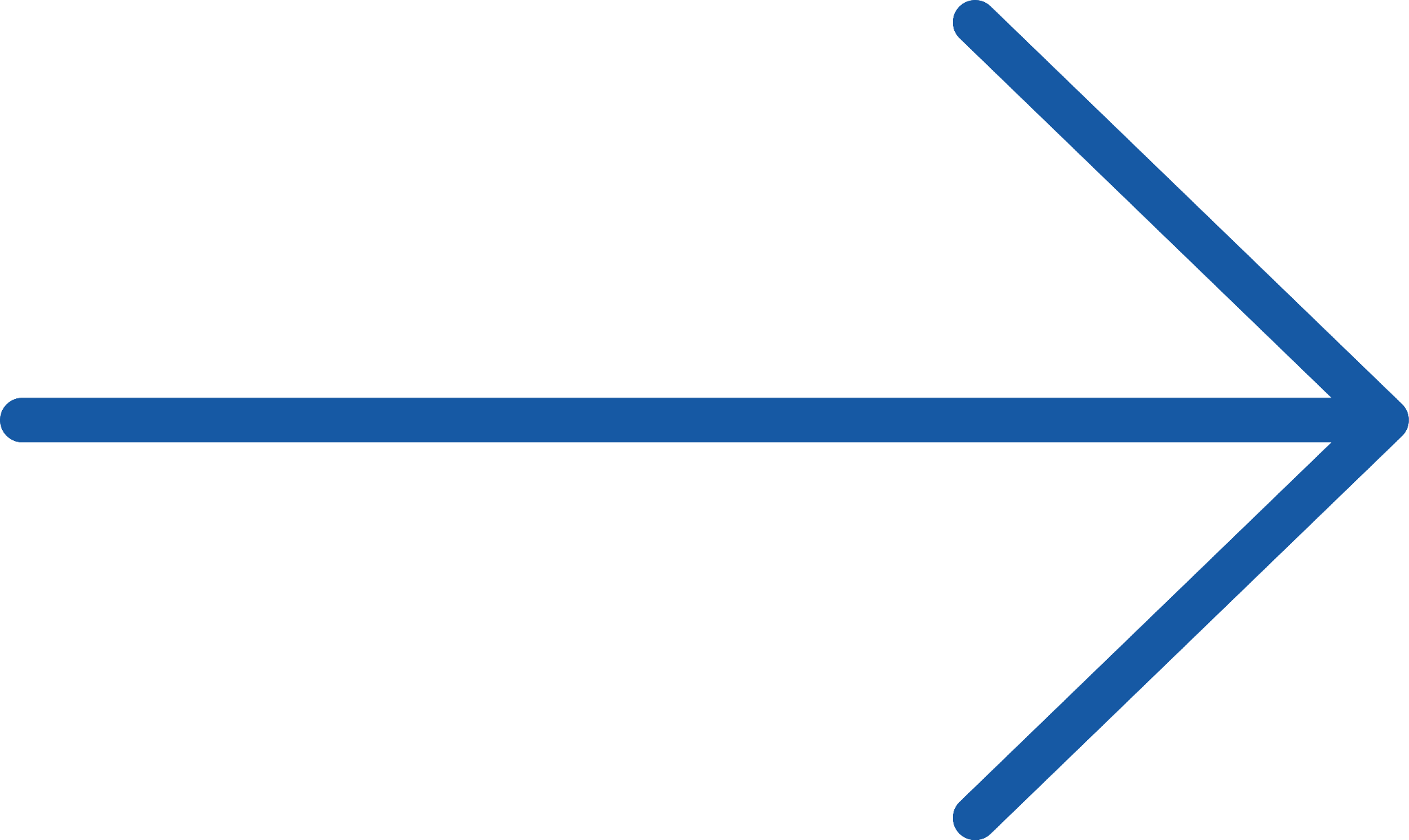 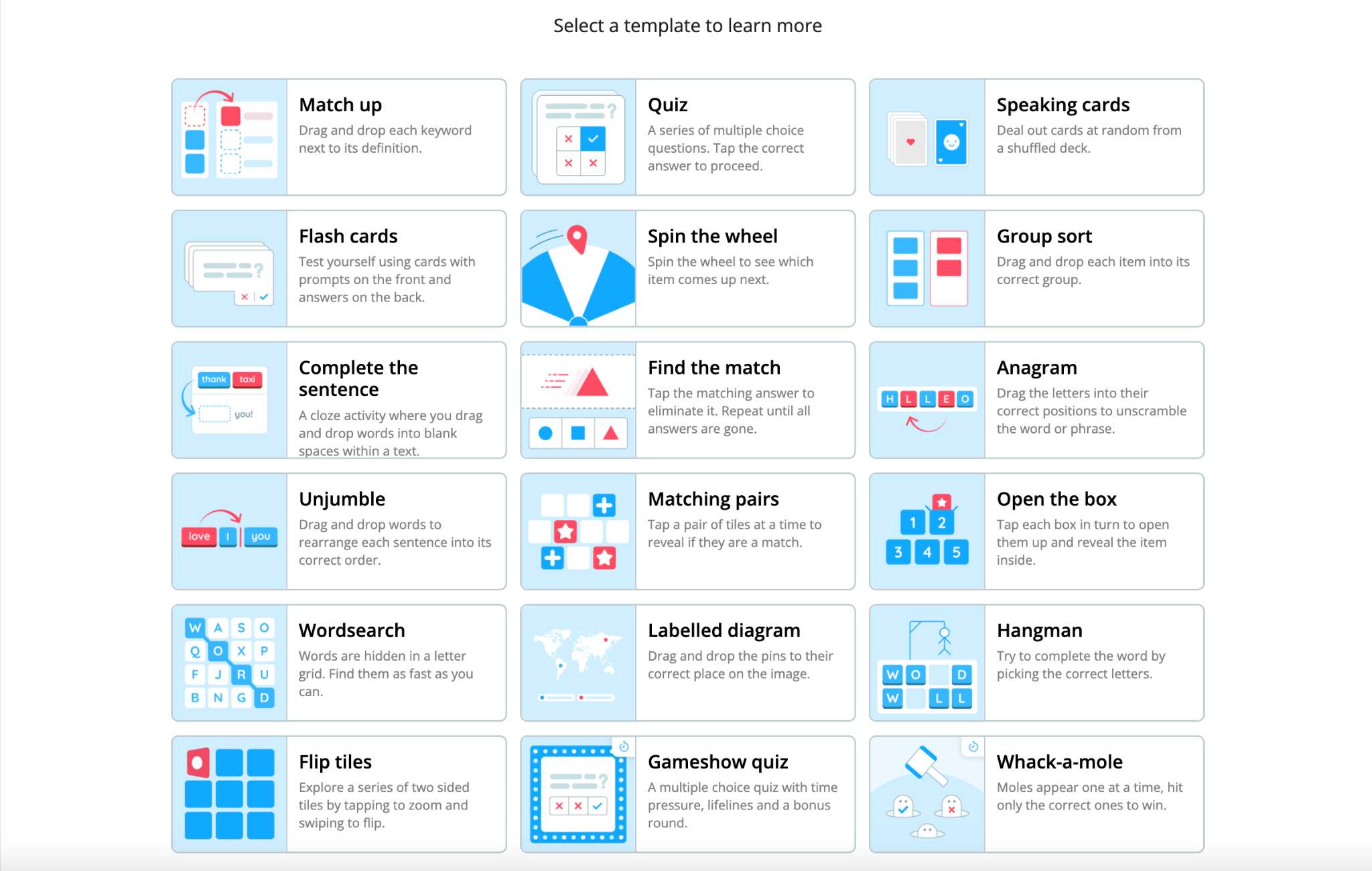 Wordwall
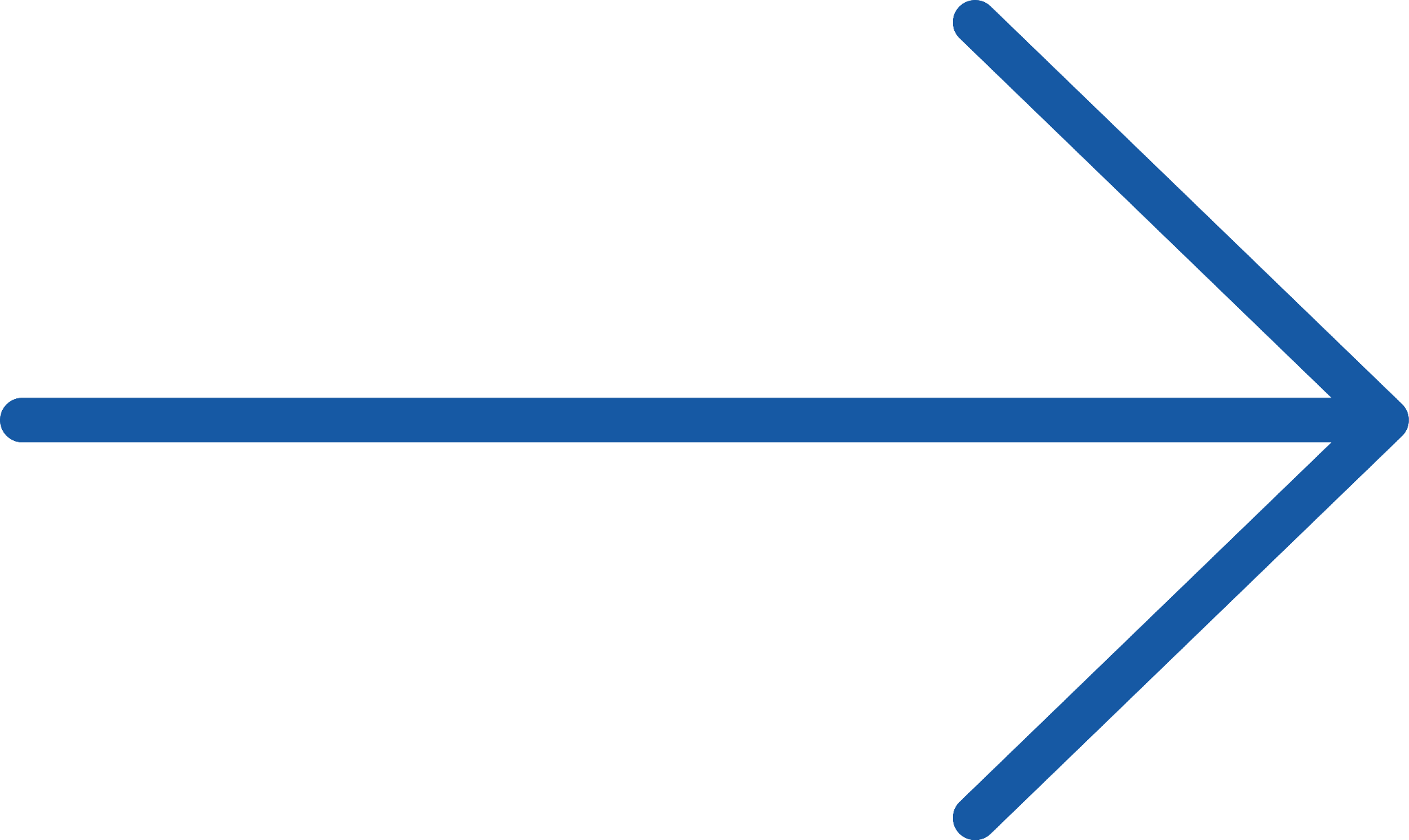 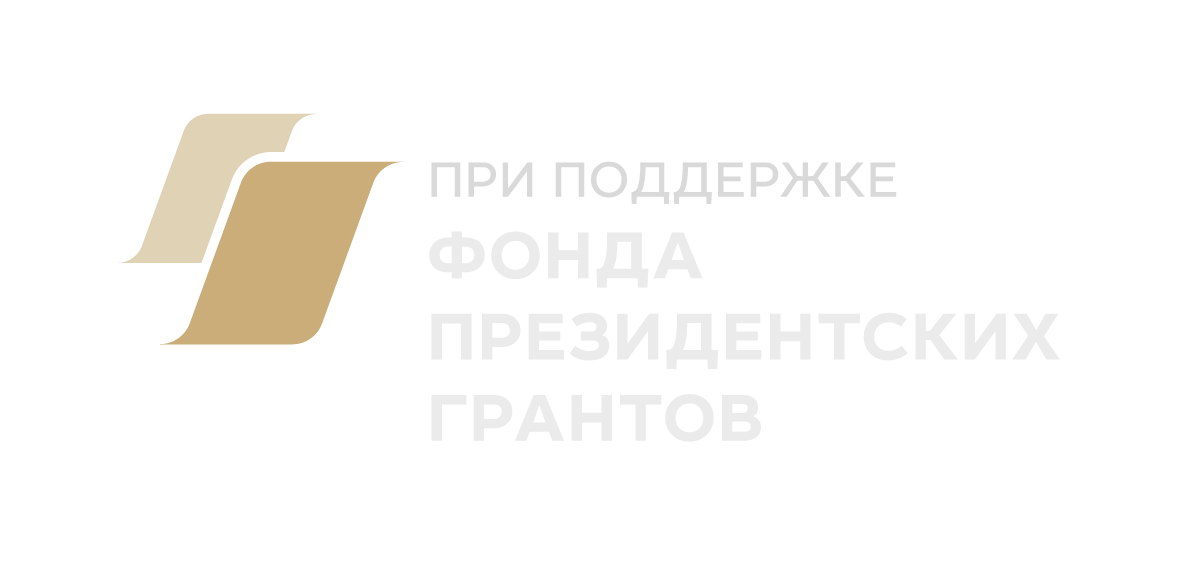 и типы викторин и квизов
МЕТОДОЛОГИЯ ПРОВЕДЕНИЯ
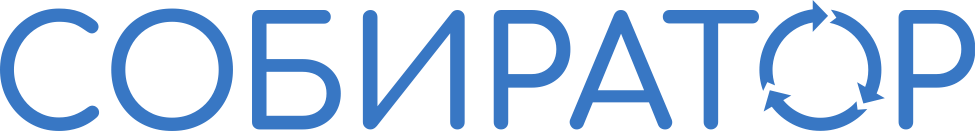 Онлайн-платформы для тестов и викторин
С любой платформой можно договариваться
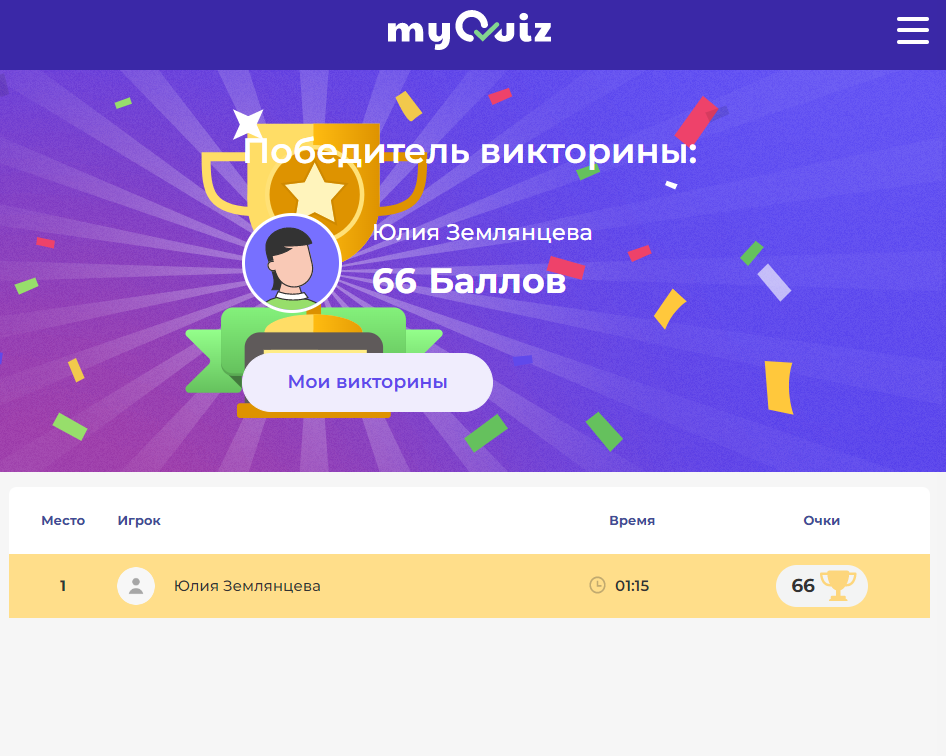 myQuiz
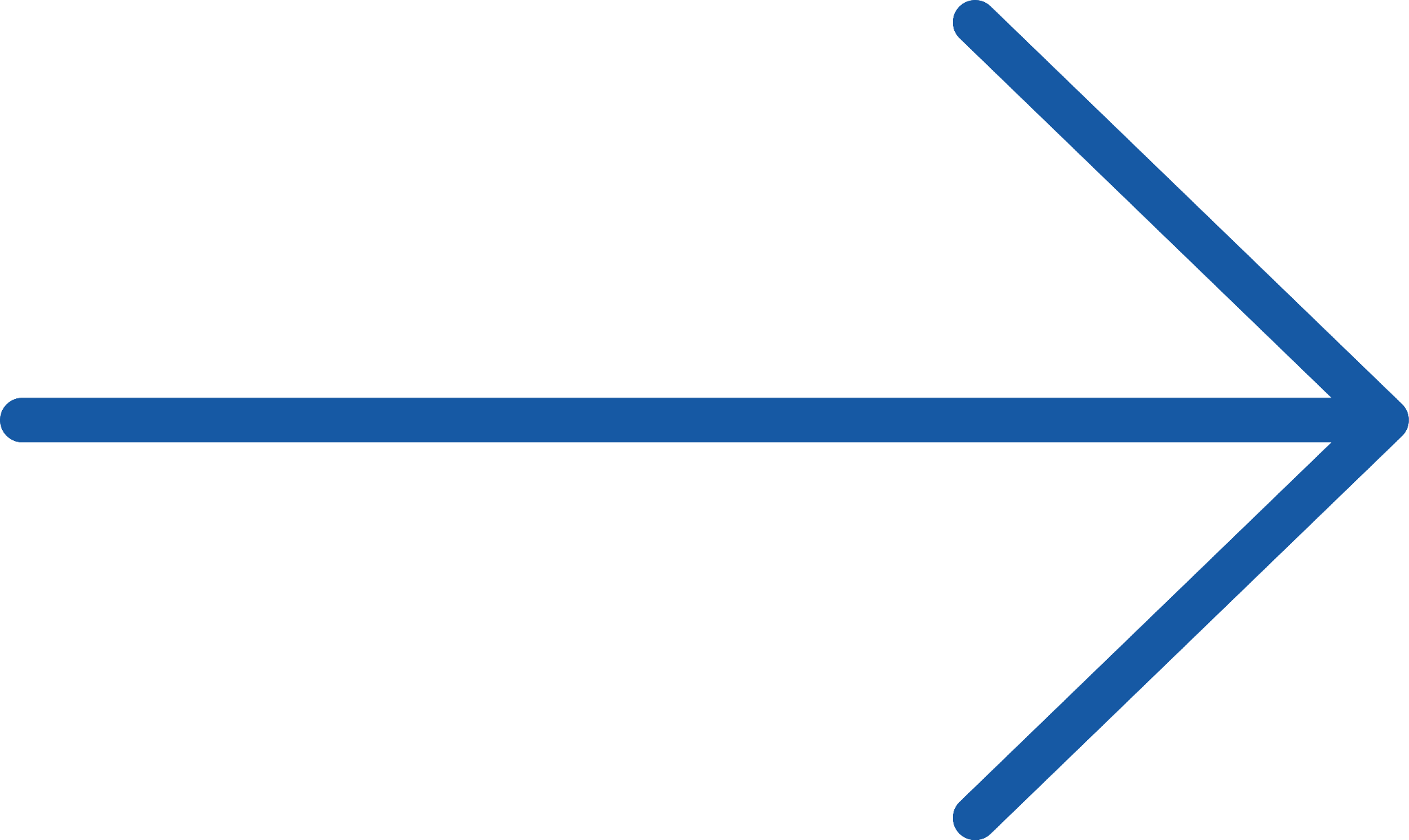 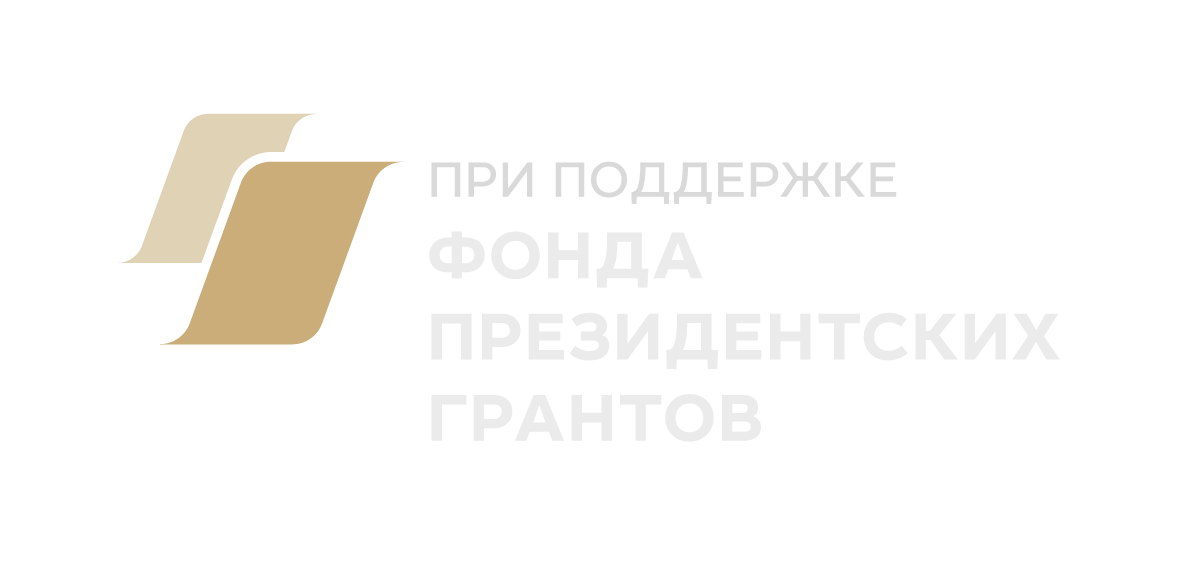 и типы викторин и квизов
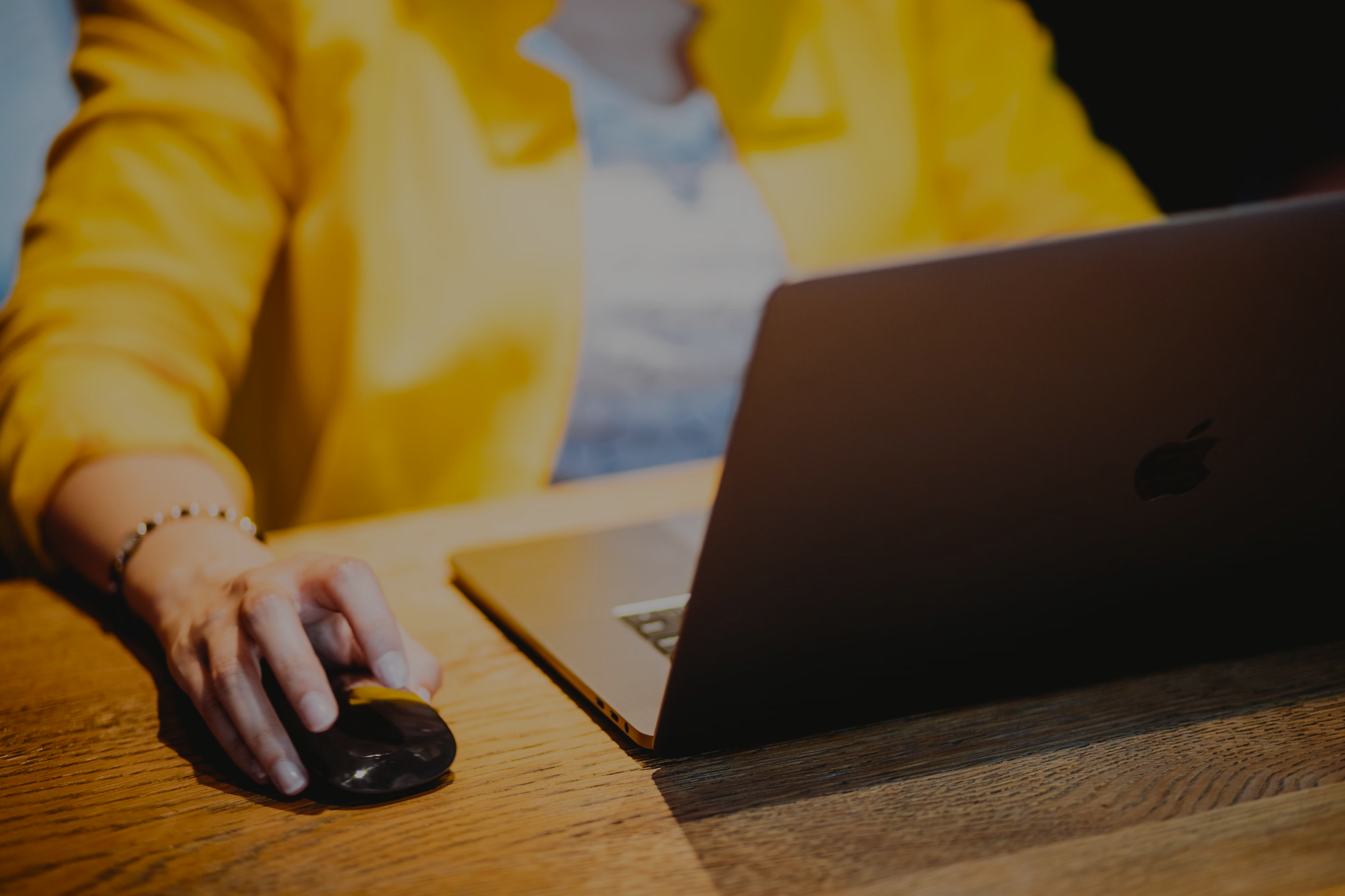 МЕТОДОЛОГИЯ ПРОВЕДЕНИЯ
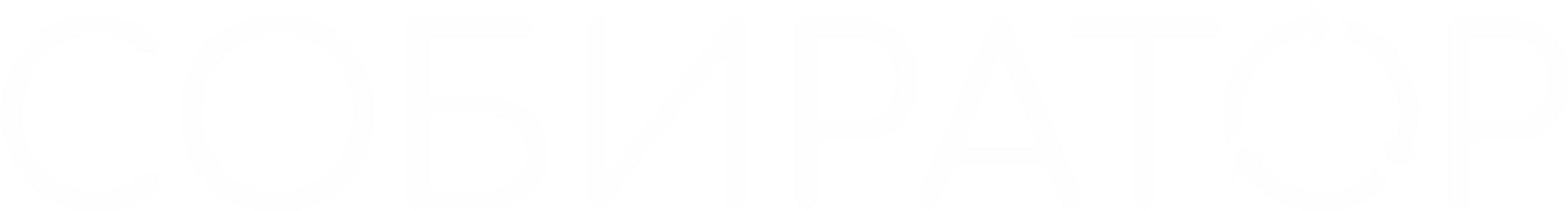 Запуск онлайн-игры
изучите условия платформы, чтобы сформировать формат вопросов и подведения итогов
определите, какая система верификации игроков вам нужна, если планируете определять победителей
сделайте подогревающую публикацию, анонсируйте дату и время запуска игры
сделайте отдельную публикацию-запуск со ссылкой и qr-кодом на игру
сделайте публикацию-подведение итогов игры, объявите победителей, если они есть
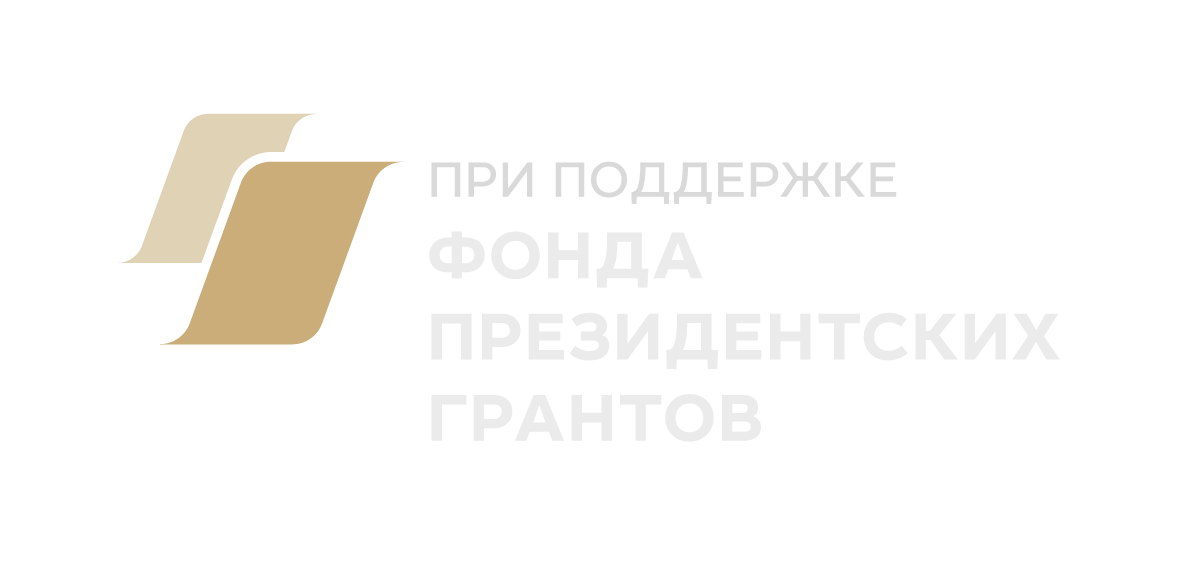 и типы викторин и квизов
МЕТОДОЛОГИЯ ПРОВЕДЕНИЯ
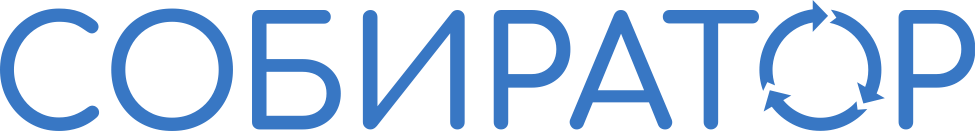 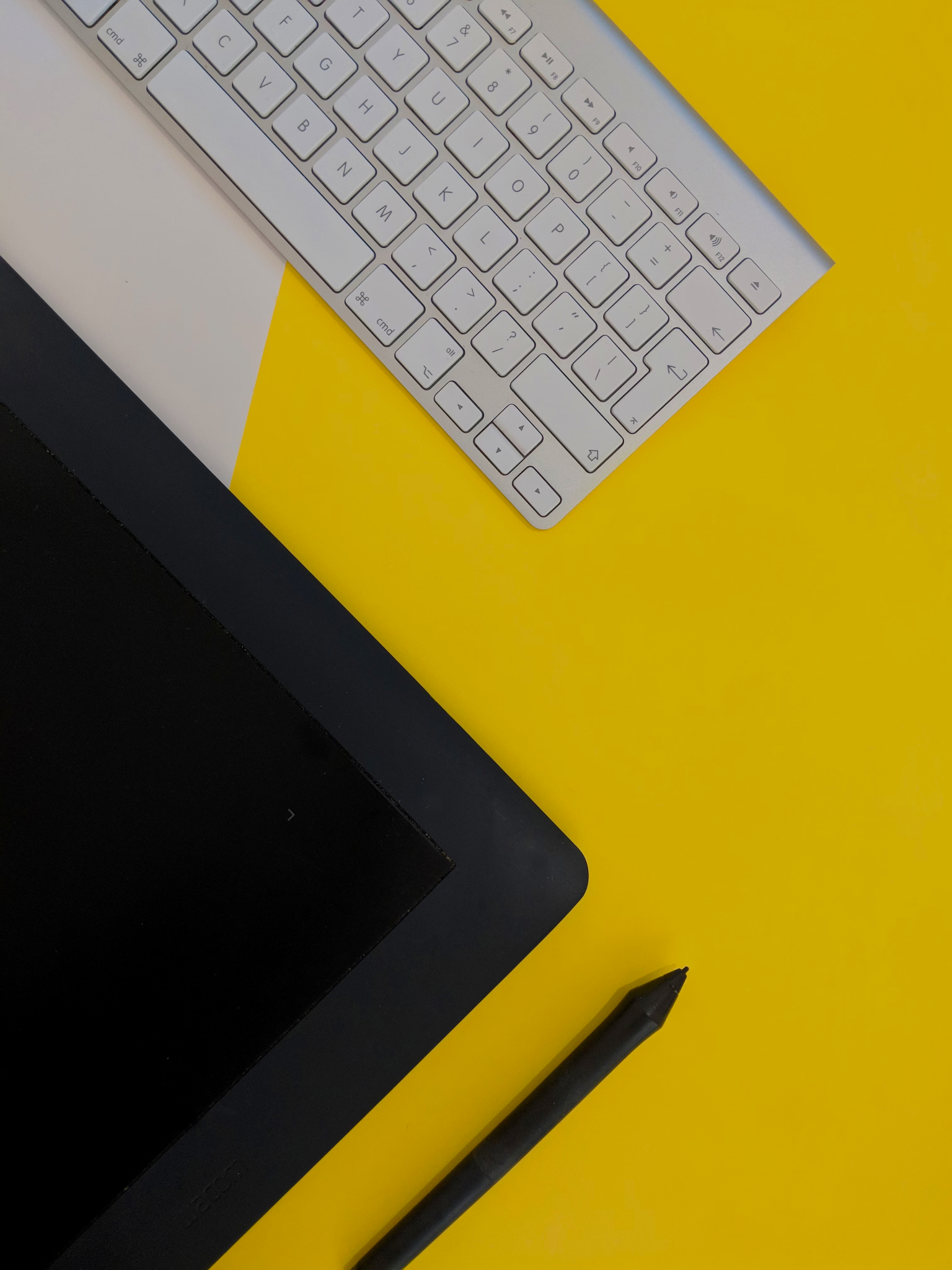 Офлайн квиз: готовим сценарий
вступление с общими правилами 
объявление правил перед каждым раундом
вопросы с вариантами ответа
напоминания за 20/10с до истечения времени на ответ
краткое содержание вопросов и ответы с комментариями, почему так, в конце раунда
подведение итогов и награждение победителей
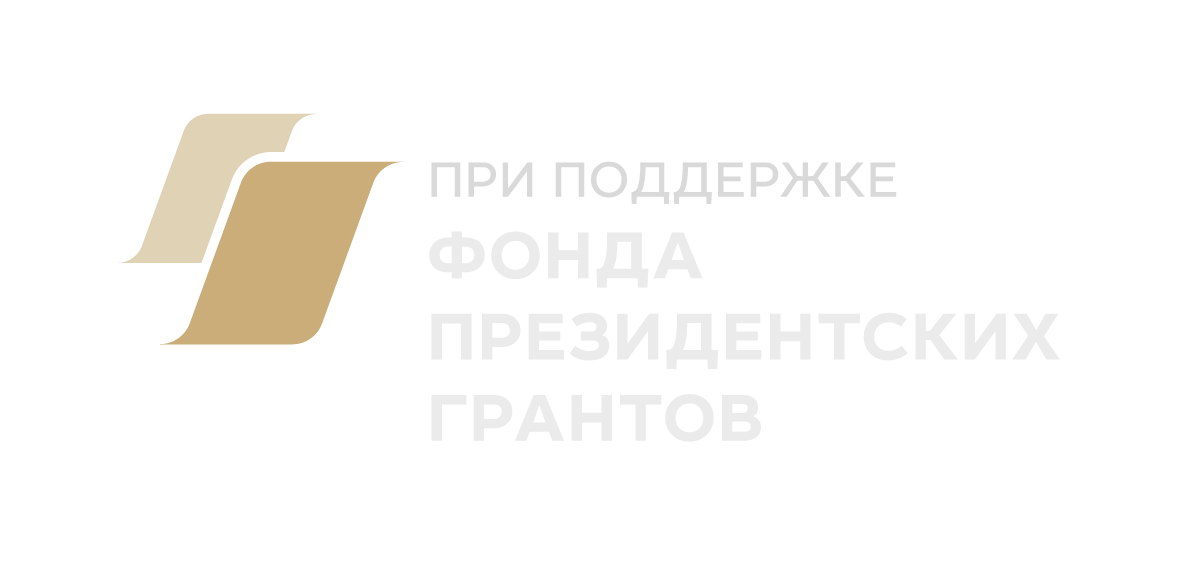 и типы викторин и квизов
МЕТОДОЛОГИЯ ПРОВЕДЕНИЯ
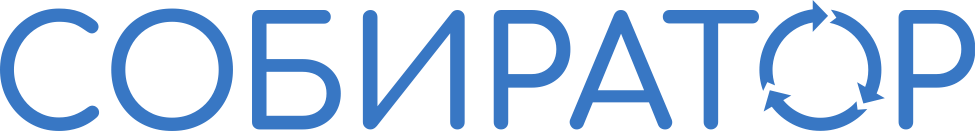 Сбор заявок на командную игру
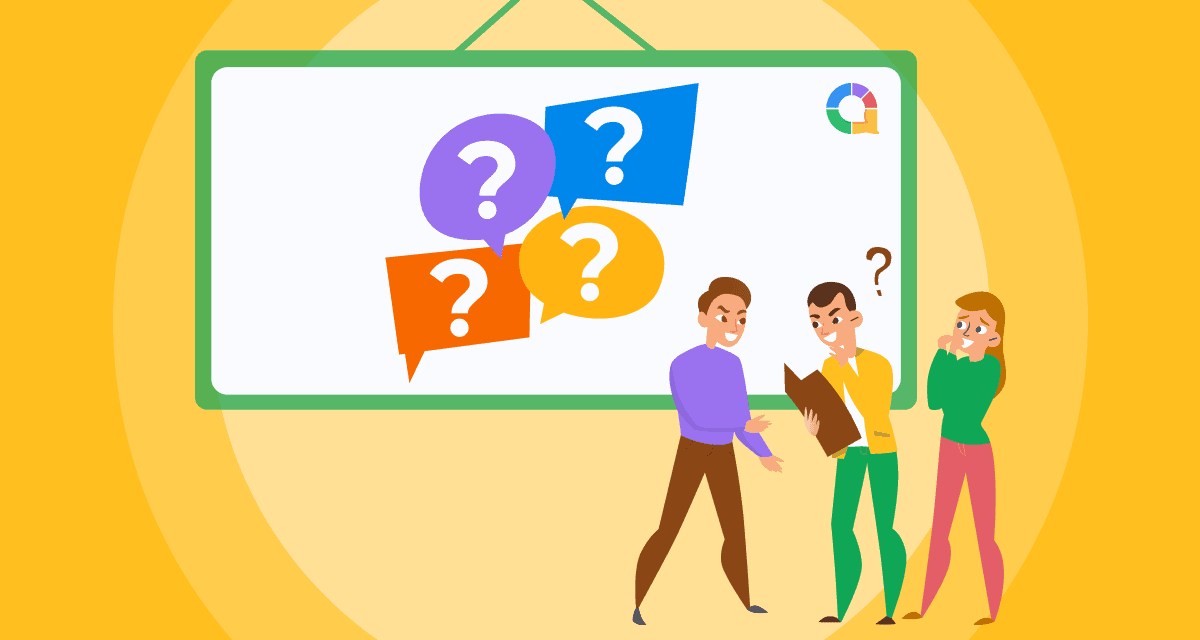 форма регистрации для команд (названия)

лимиты по количеству команд и игроков в команде

возможность для одиночек сформироваться в команду
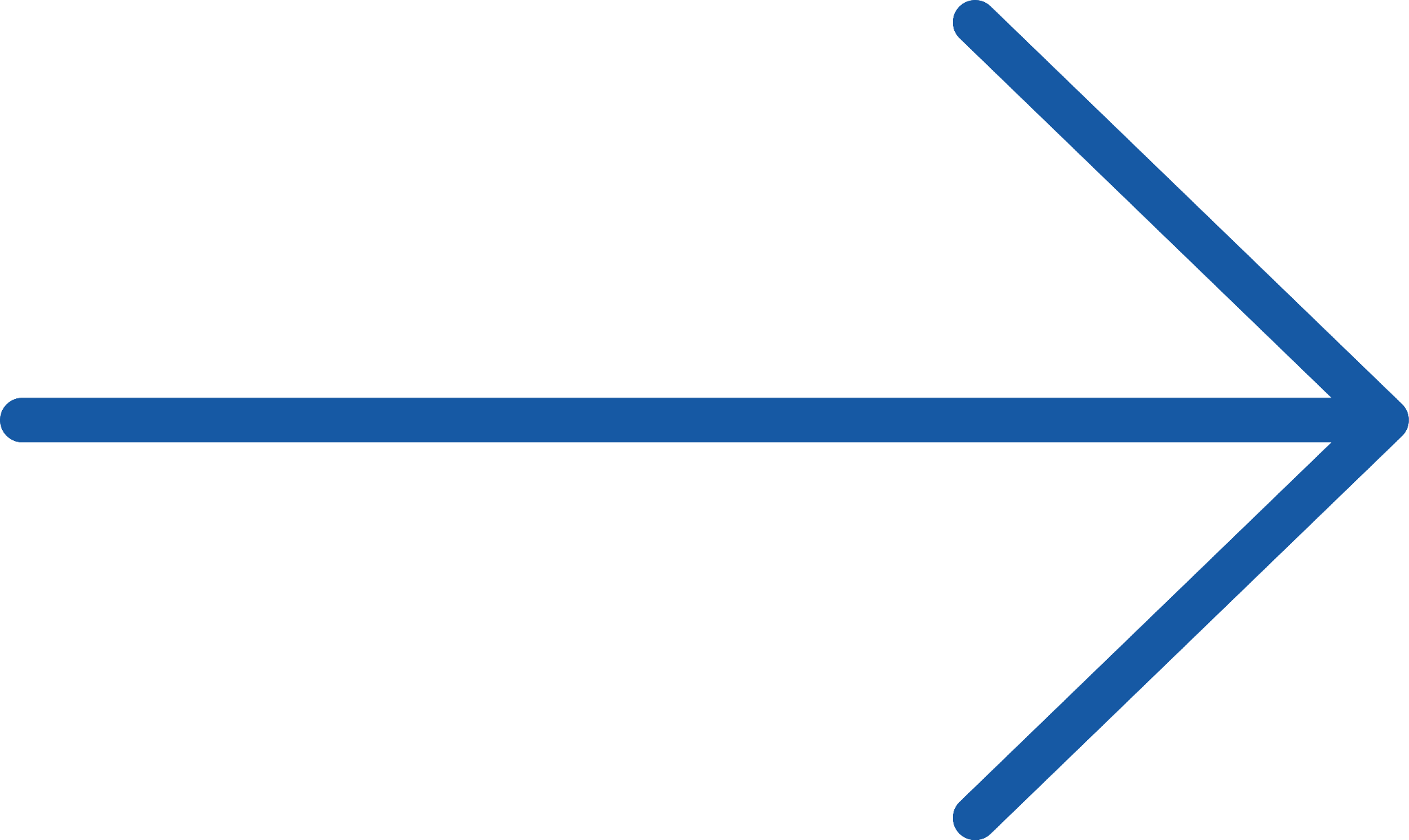 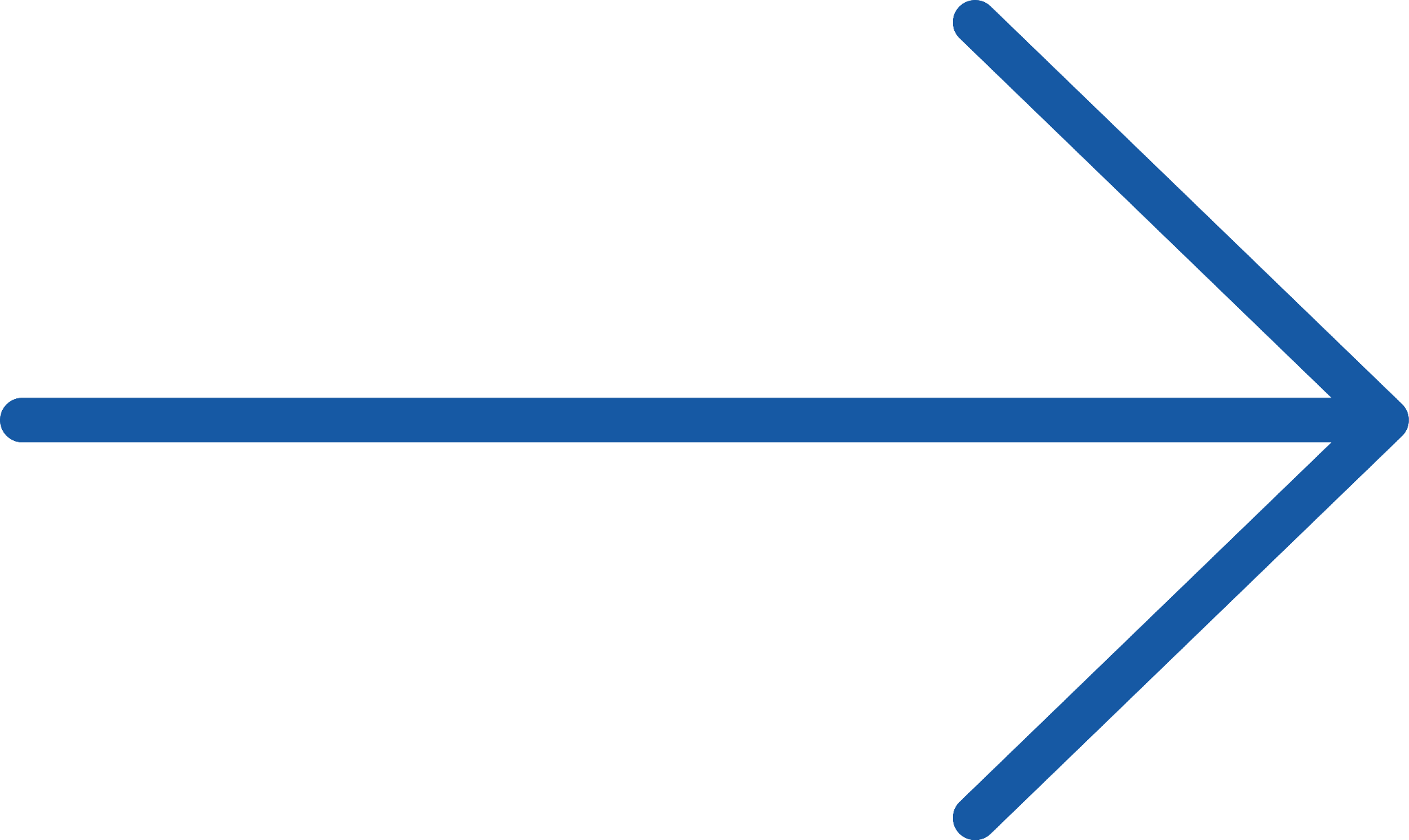 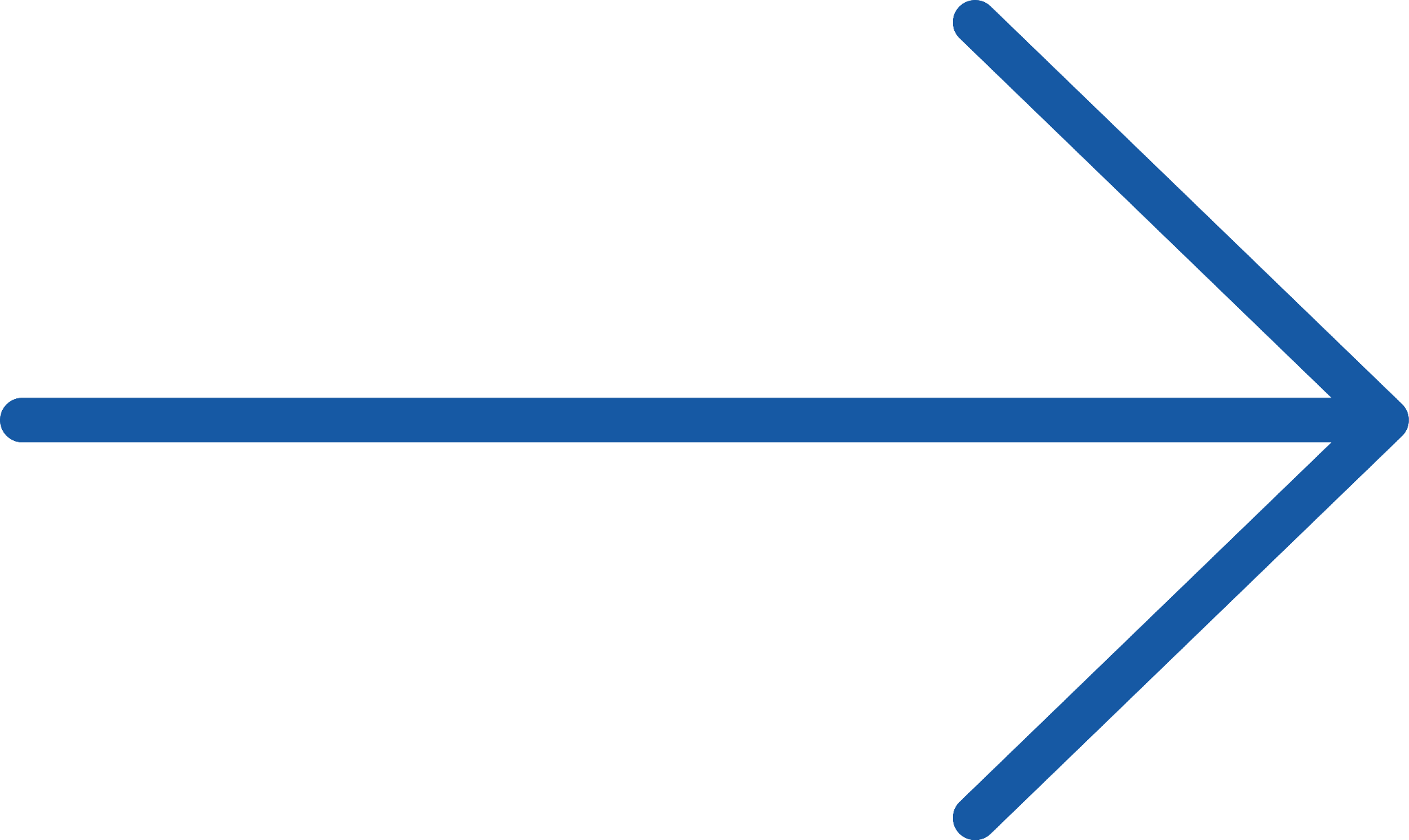 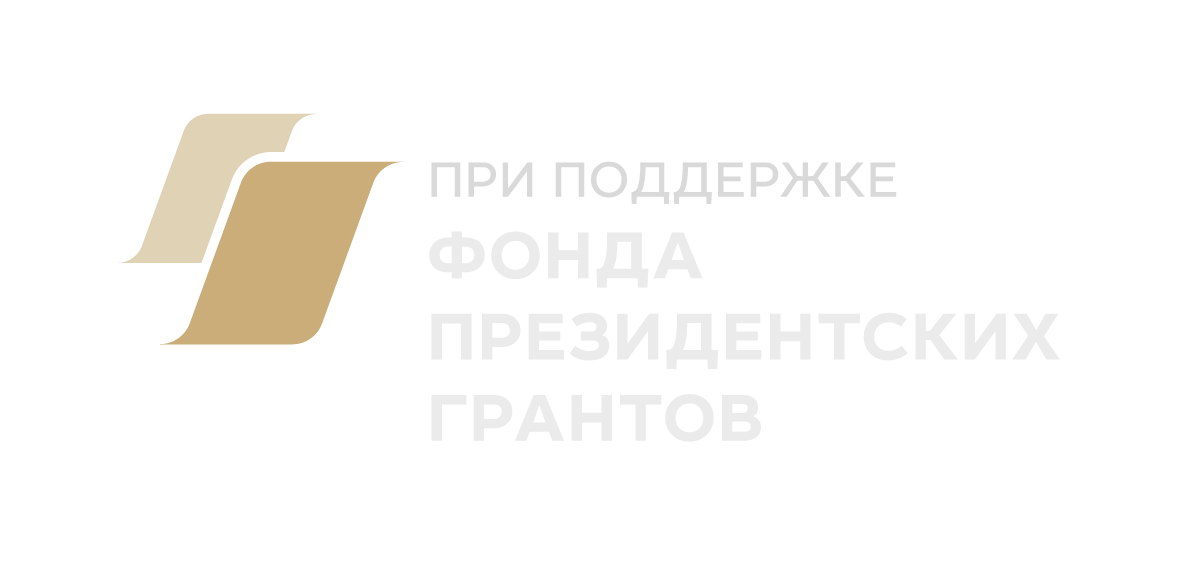 и типы викторин и квизов
МЕТОДОЛОГИЯ ПРОВЕДЕНИЯ
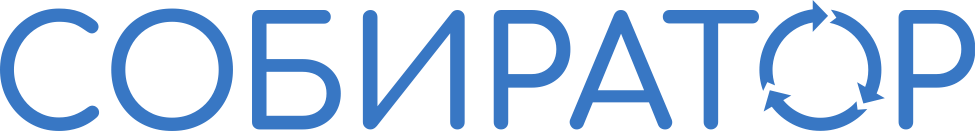 Готовим презентацию
С любой платформой можно договариваться
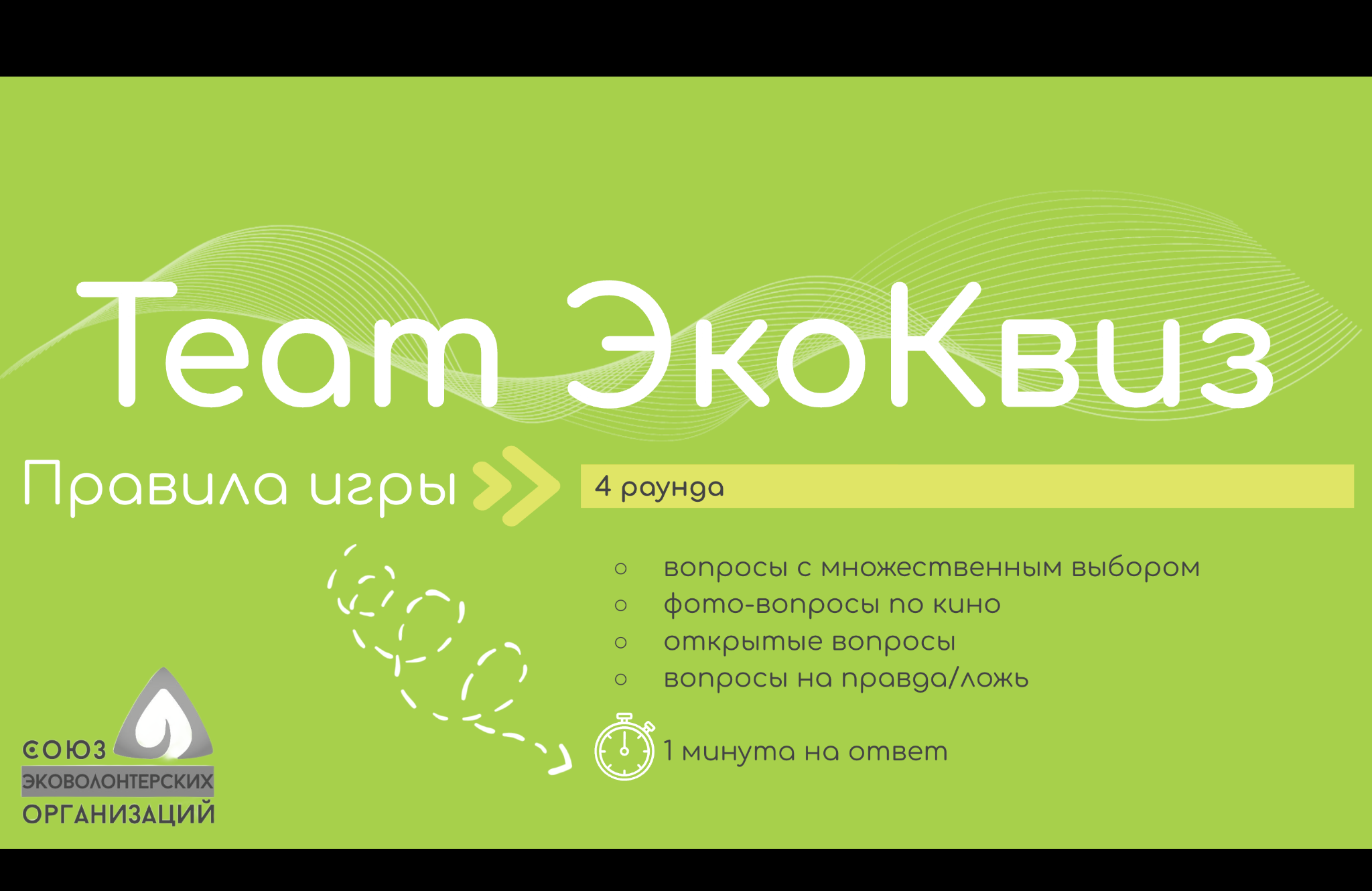 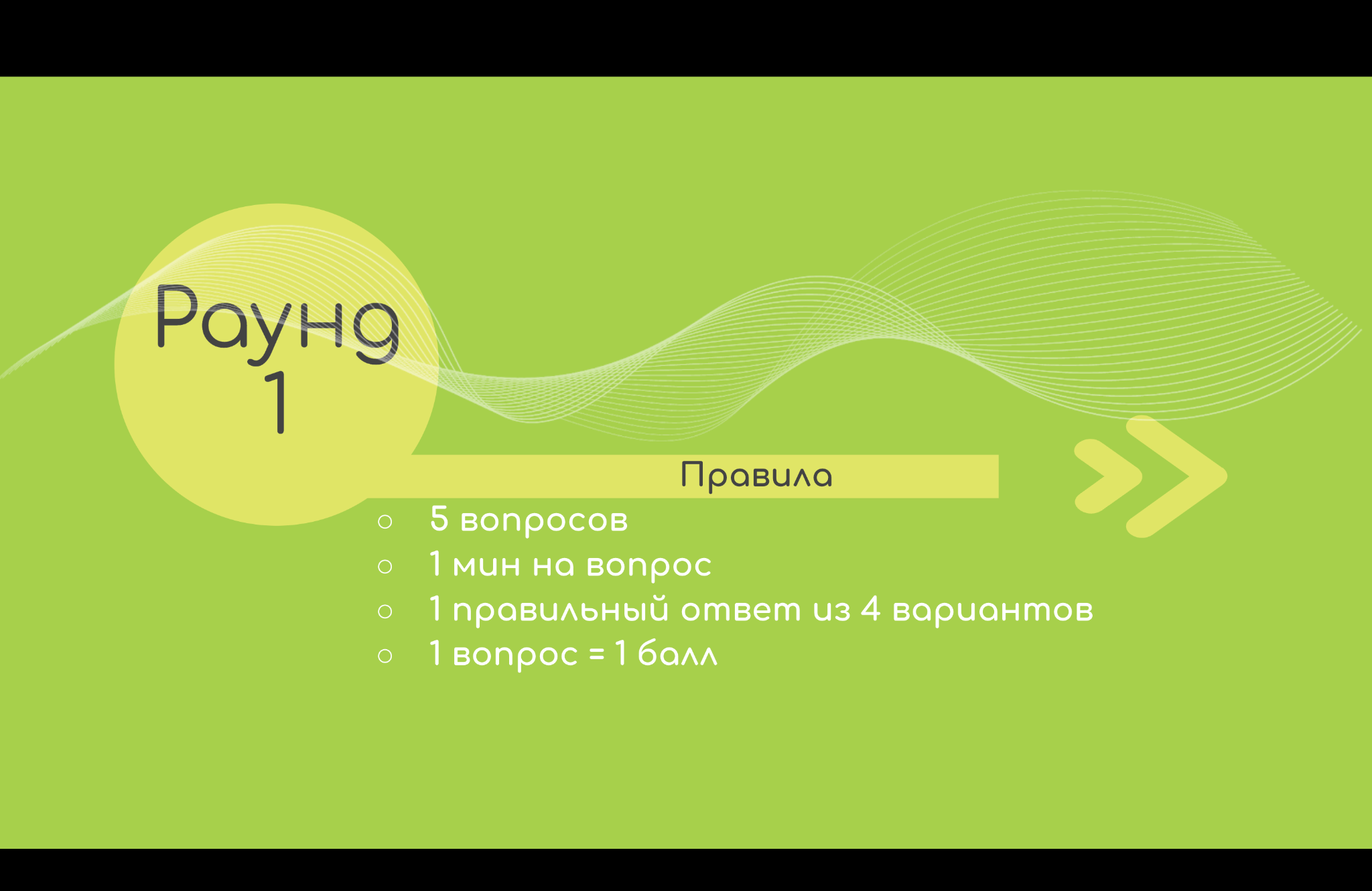 Заглавный слайд — общие правила
Слайд перед раундом — правила раунда
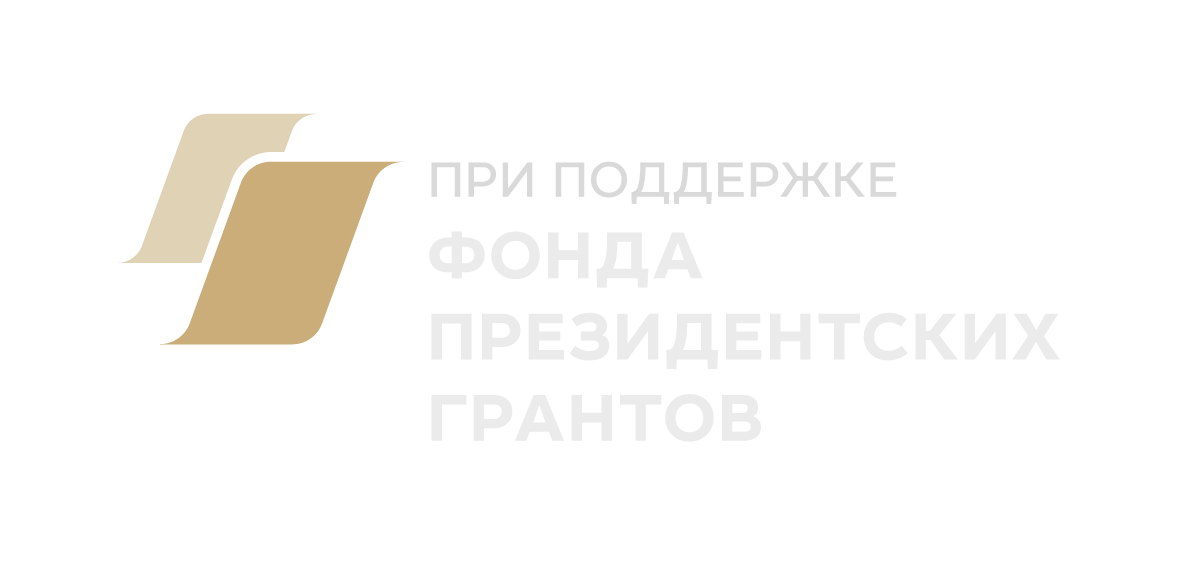 и типы викторин и квизов
МЕТОДОЛОГИЯ ПРОВЕДЕНИЯ
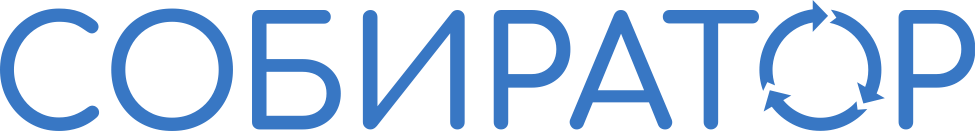 Готовим презентацию
С любой платформой можно договариваться
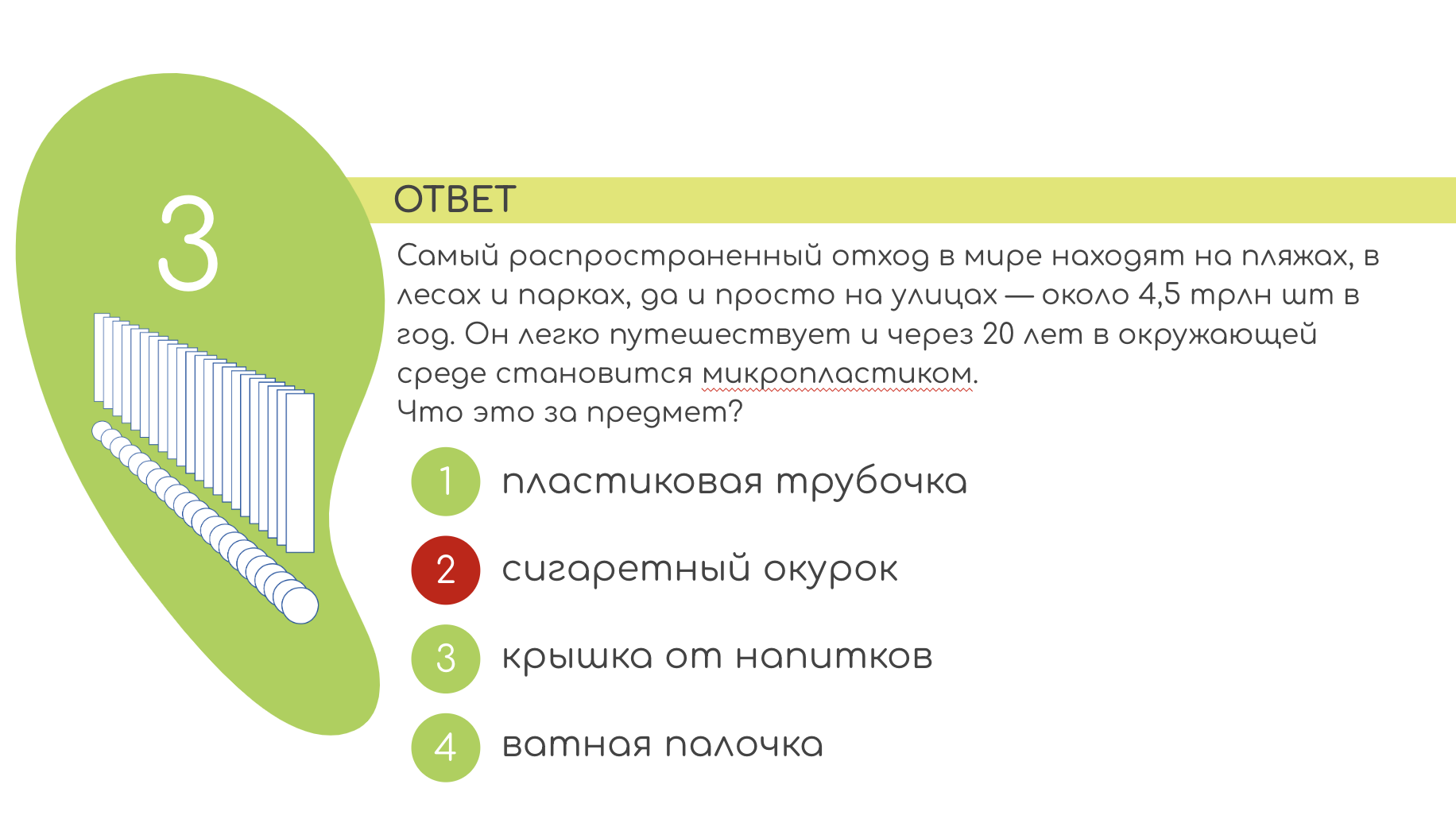 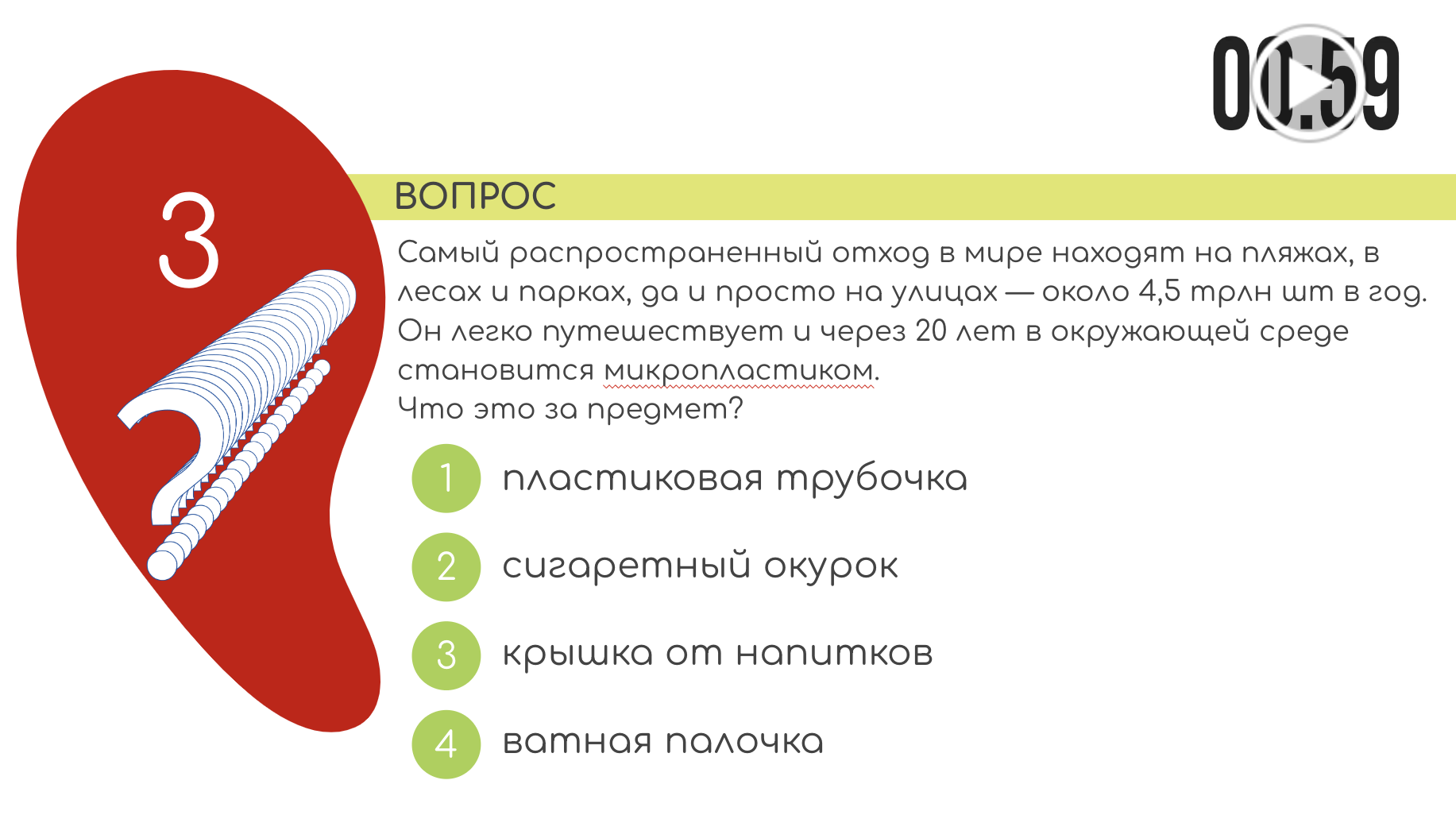 Слайд вопроса
таймер – вставленное видео
таймер запускается только после прочтения вопроса и вариантов ответа
Слайды с ответами
зачитываются в конце раунда во время подсчёта результатов
могут сопровождаться пояснительными иллюстрациями, давать дополнительную информацию
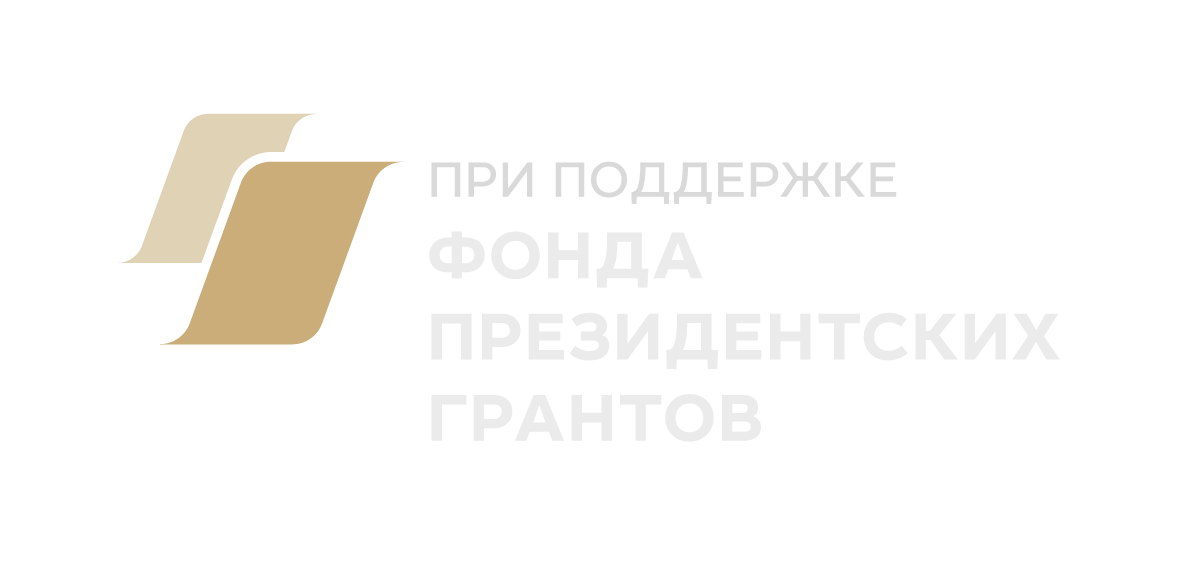 и типы викторин и квизов
МЕТОДОЛОГИЯ ПРОВЕДЕНИЯ
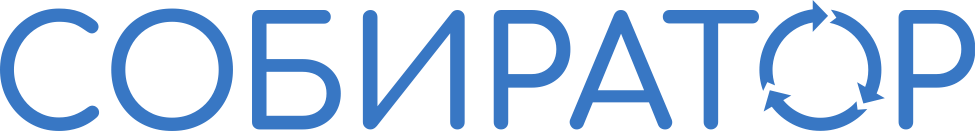 Ответы
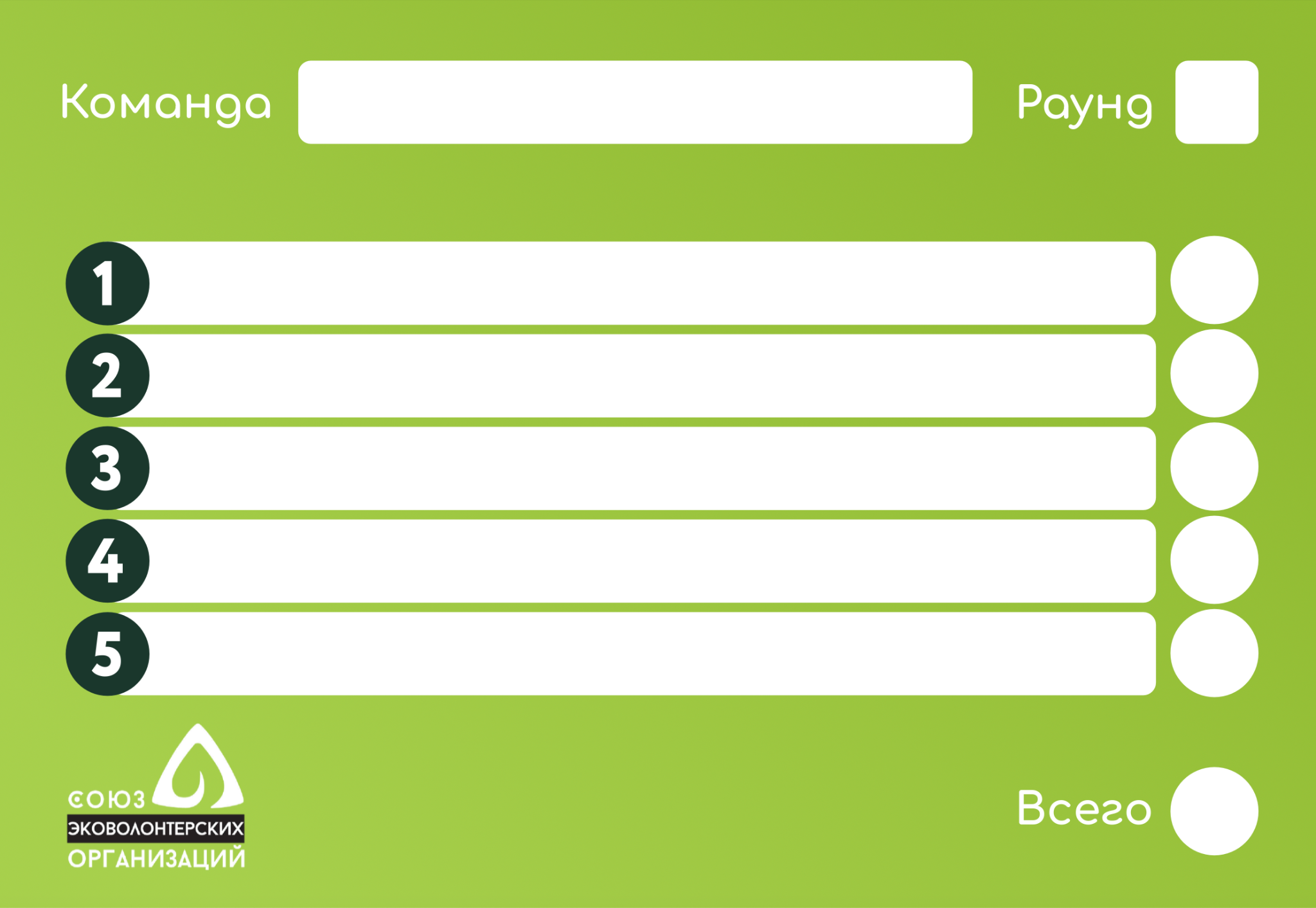 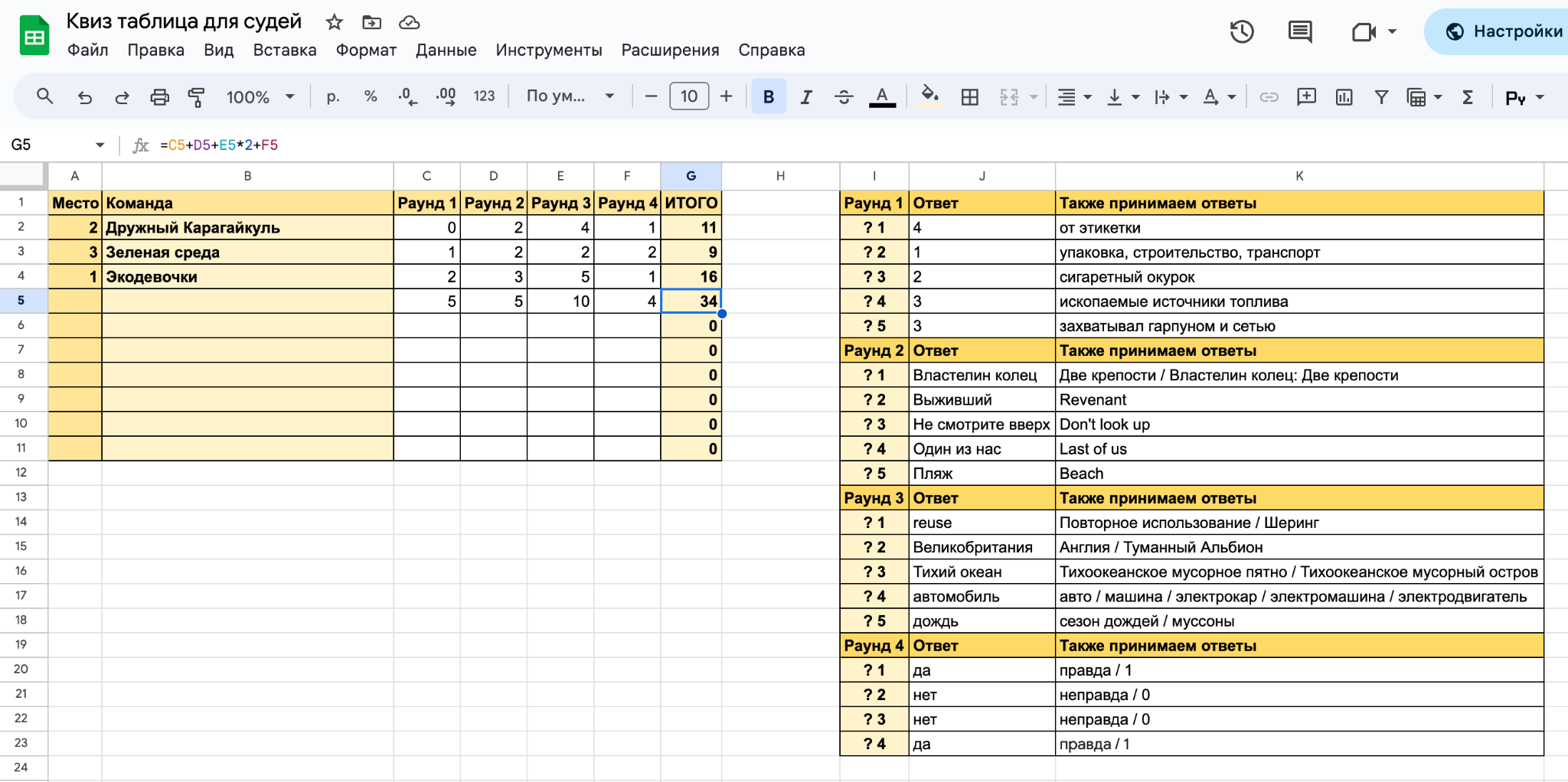 Бланк ответов на раунд
формат А5 = 2 бланка на 1 листе
выдаются сразу по количеству раундов
подписывает сама команда
Таблица подсчёта ответов для судей
судьи вносят только названия команд после 1 раунда и баллы после каждого раунда
формулы настроены автоматически
сразу же отмечены принимаемые ответы по каждому вопросу
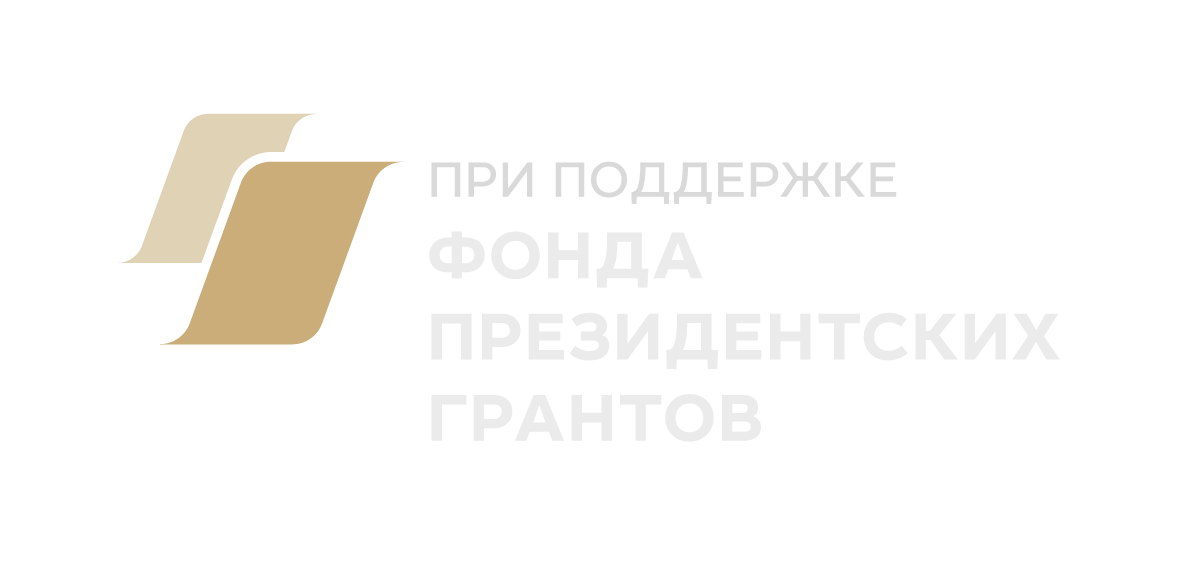 и типы викторин и квизов
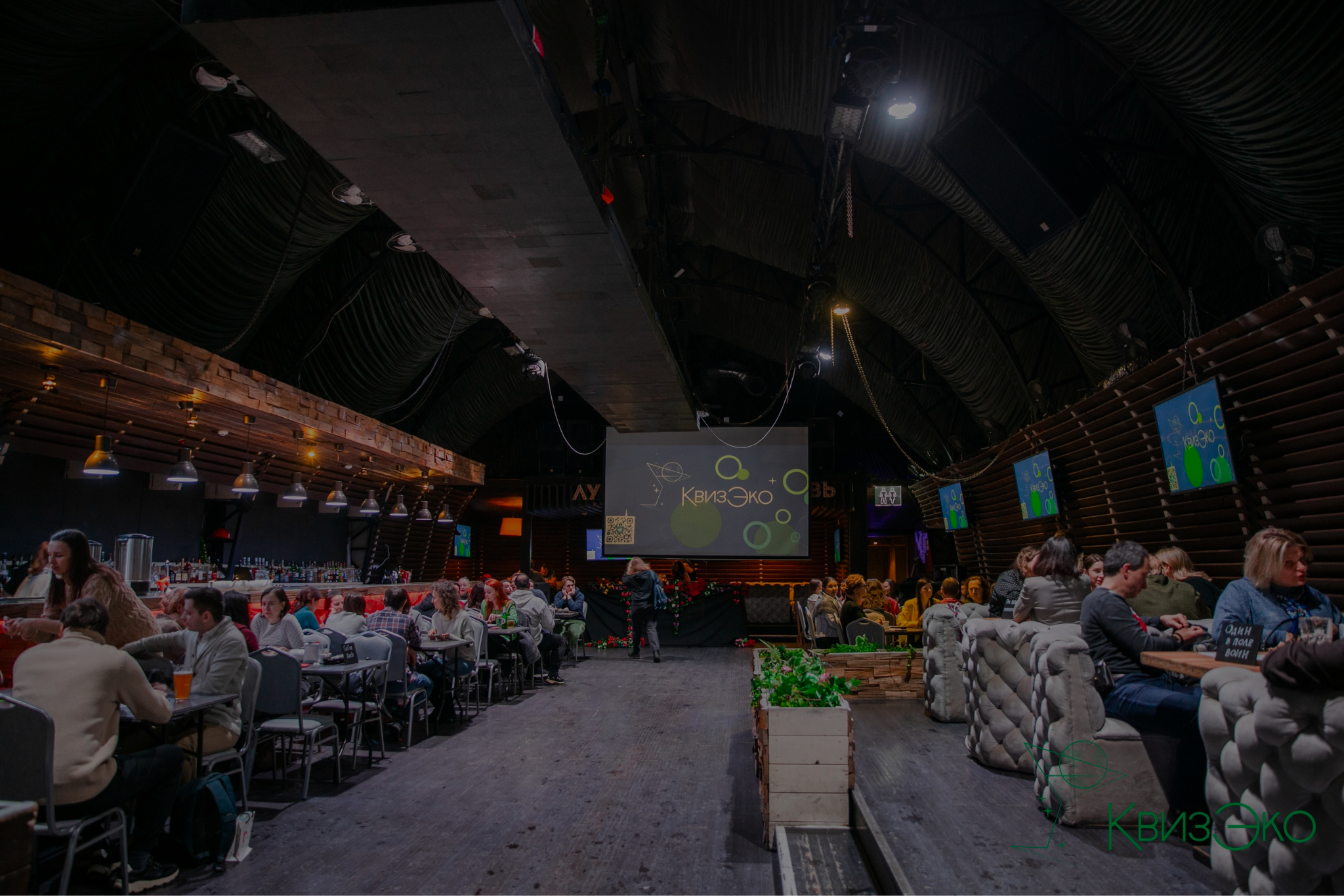 МЕТОДОЛОГИЯ ПРОВЕДЕНИЯ
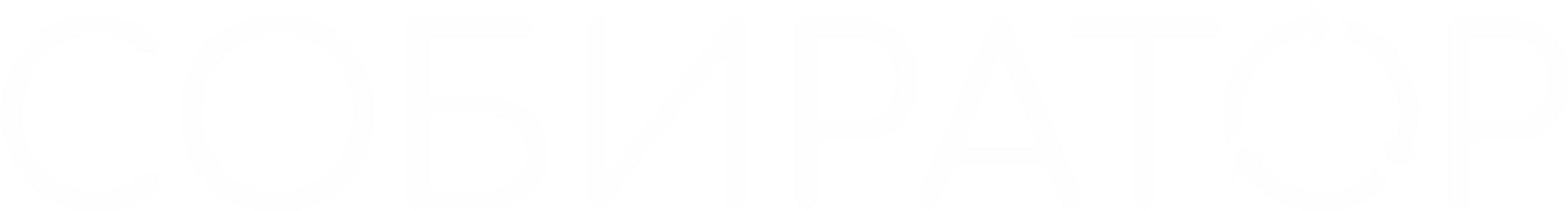 Готовим площадку
С подготовкой могут помочь волонтёры
удобная рассадка команд (столы, стулья)
экран/(ы) и возможность демонстрировать презентацию
микрофон и кликер ведущего
станция подсчёта результатов (компьютер с таблицей, ручка)
музыкальное сопровождение (плейлист)
ручки для команд на каждом столе
бланки ответов на каждом столе
таблички для названий команд
призы победителям
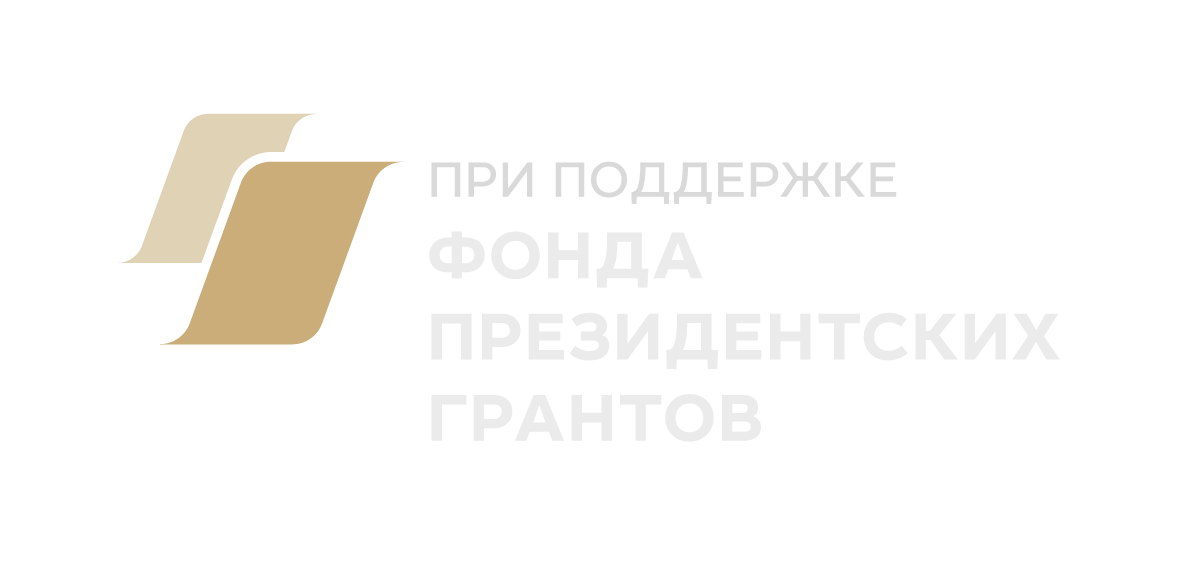 и типы викторин и квизов
МЕТОДОЛОГИЯ ПРОВЕДЕНИЯ
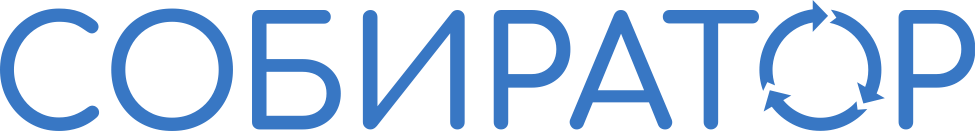 Роли на площадке
Фото- и видеофиксация нужна на любом мероприятии
С любой платформой можно договариваться
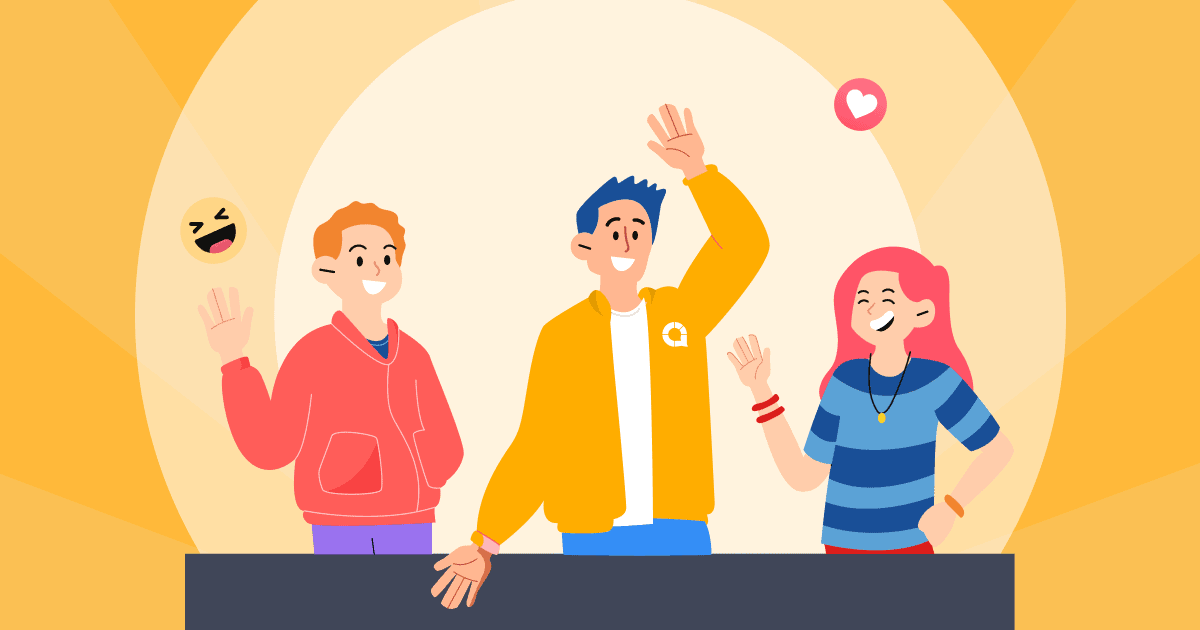 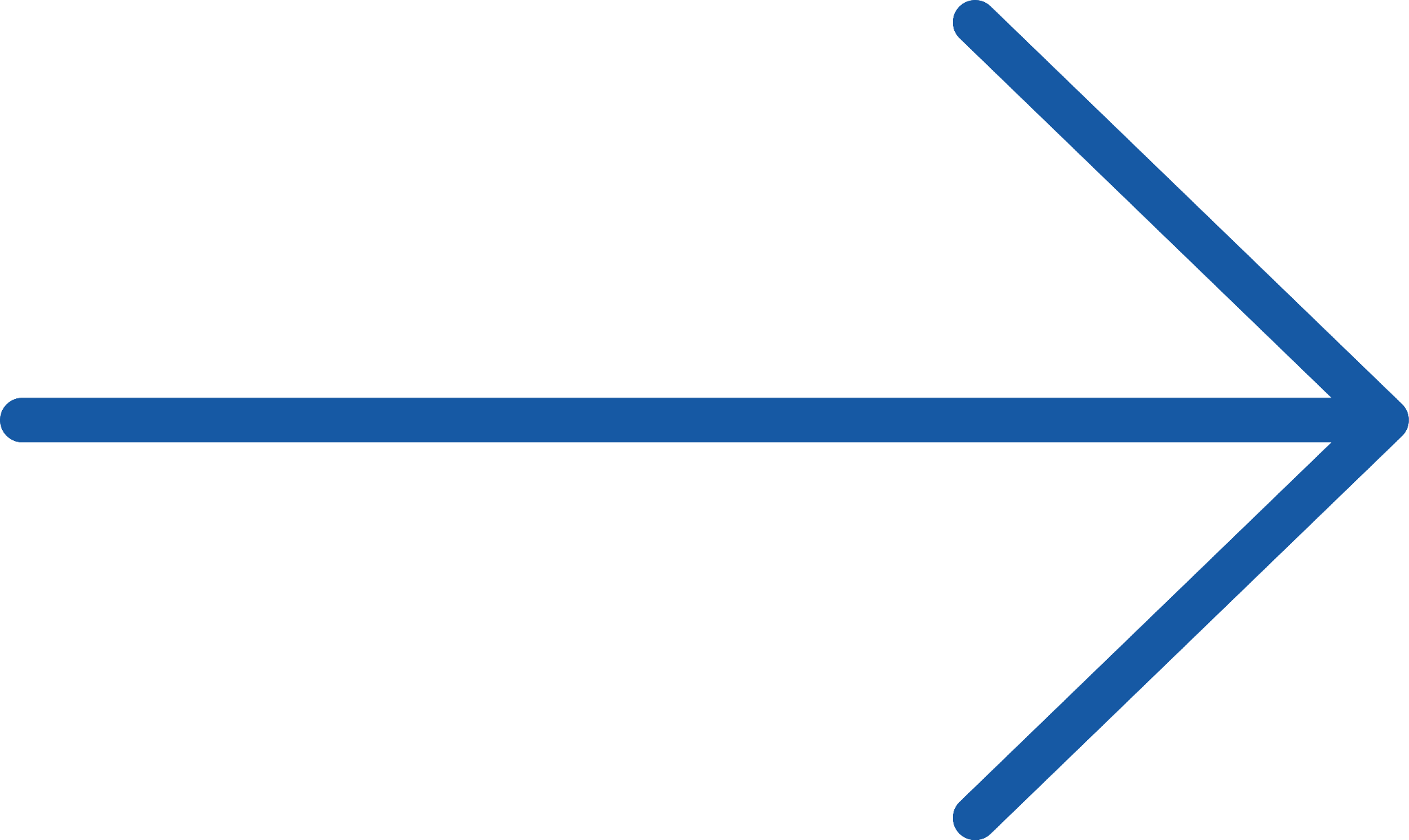 Ведущий: переключает презентацию, ведёт мероприятие по сценарию

Судья: собирает бланки ответов, вносит названия команд после 1 раунда в таблицу, проставляет баллы в бланки ответов и таблицу, определяет победителей

Диджей: заполняет паузы во время ответов на вопросы, в начале и конце мероприятия
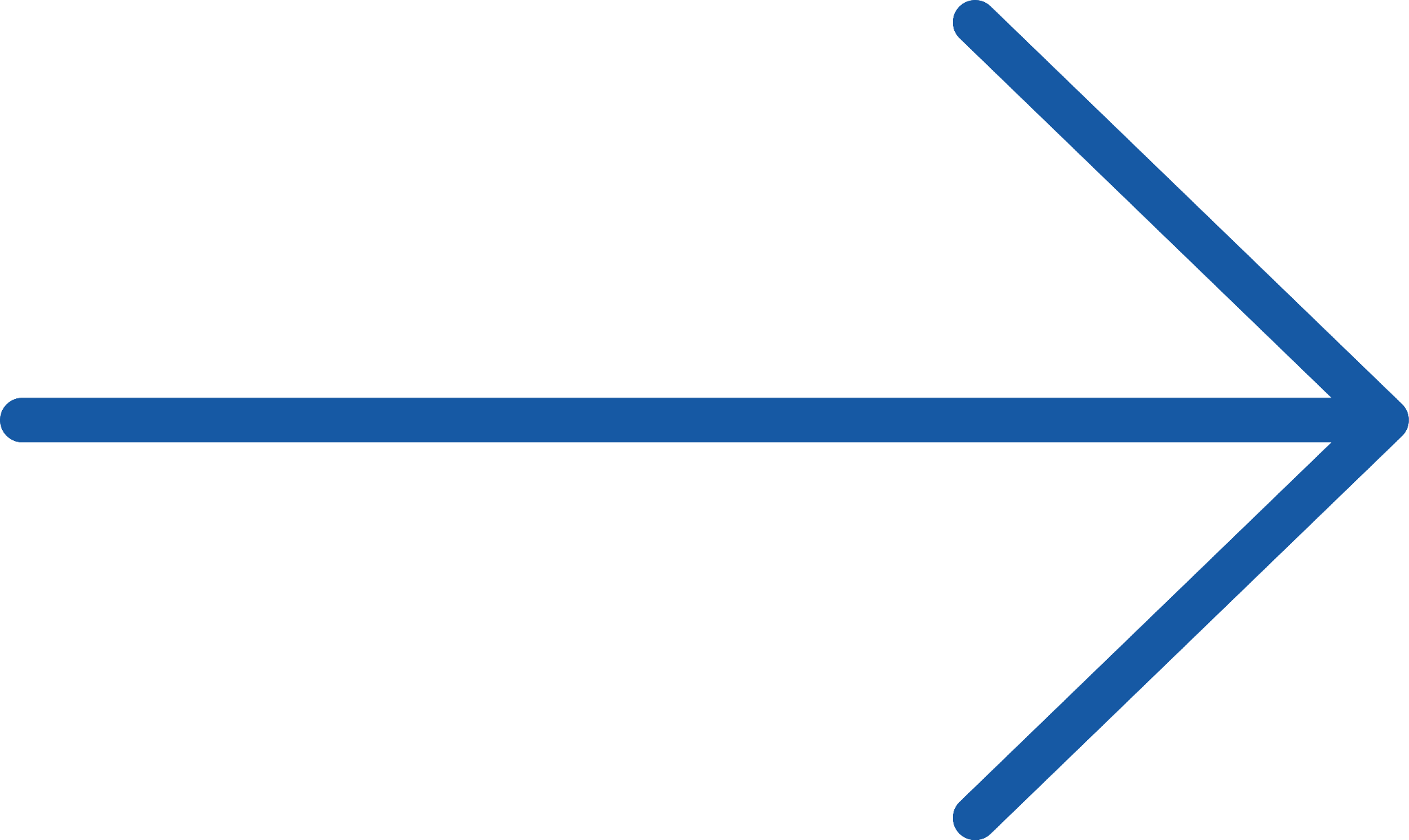 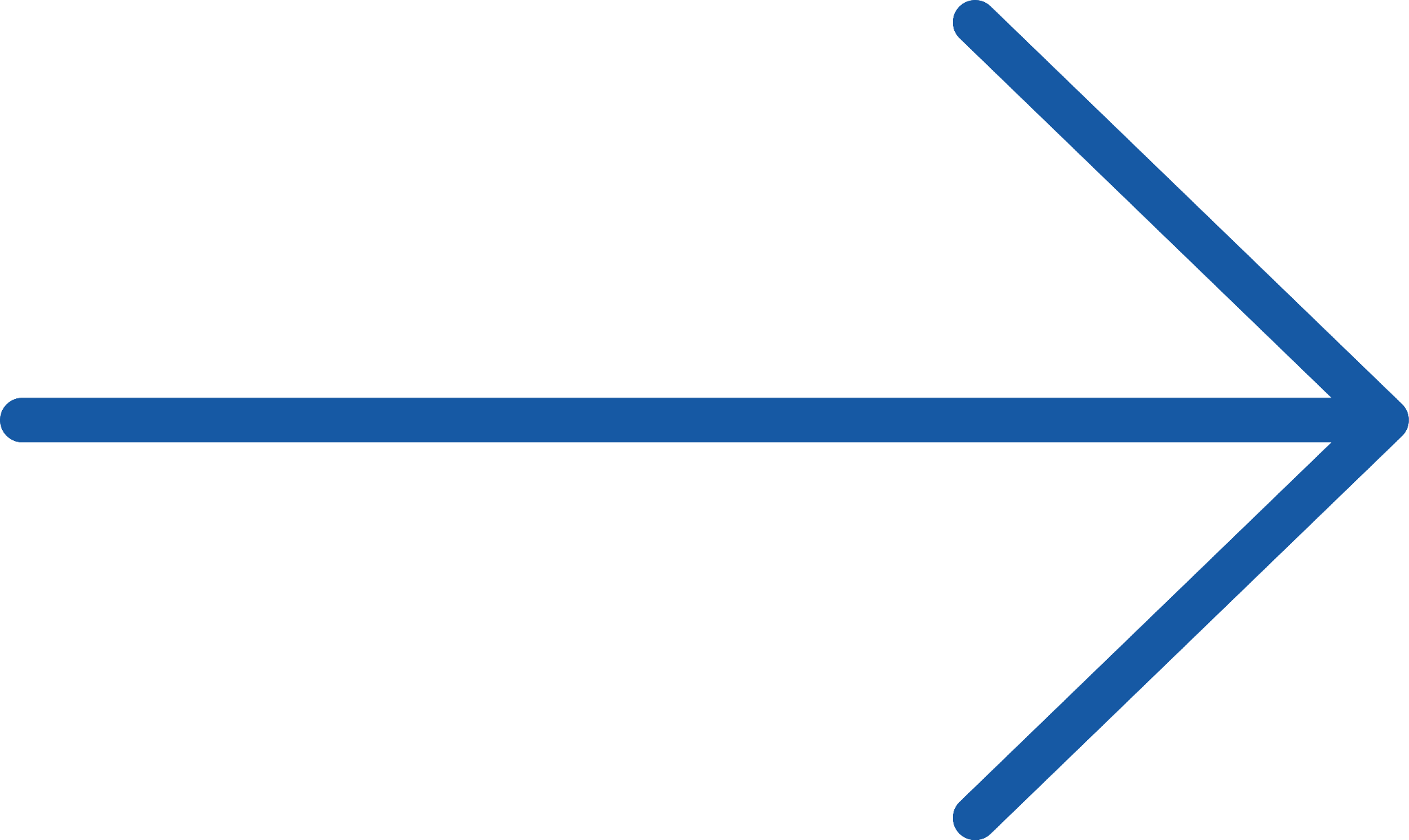 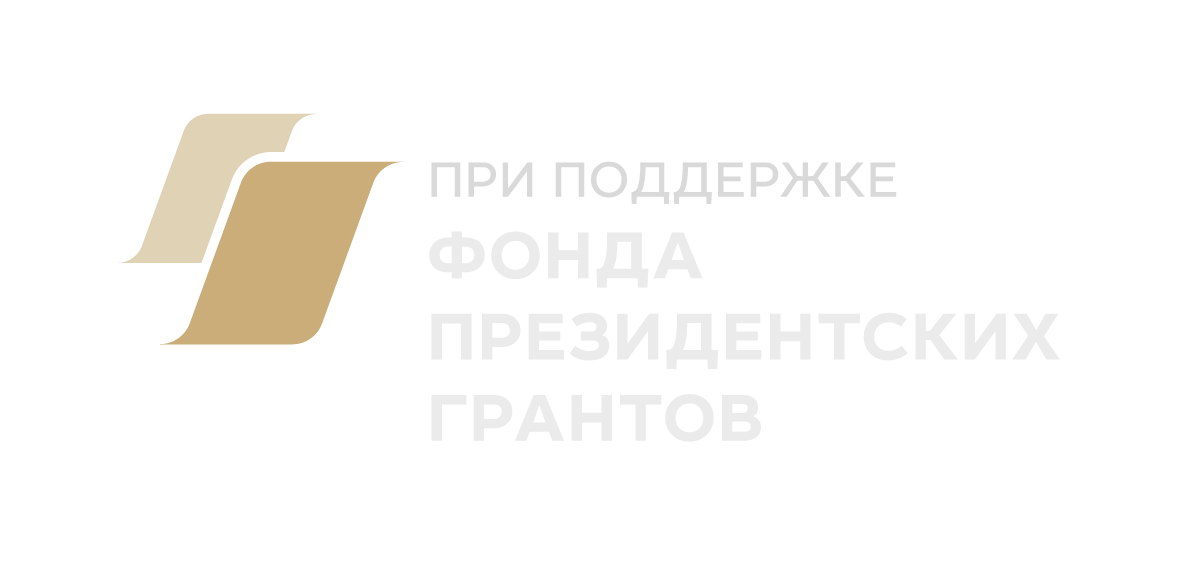 и типы викторин и квизов
МЕТОДОЛОГИЯ ПРОВЕДЕНИЯ
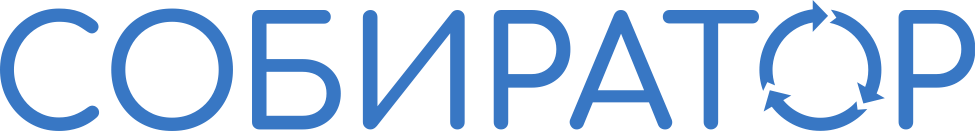 Награждение победителей
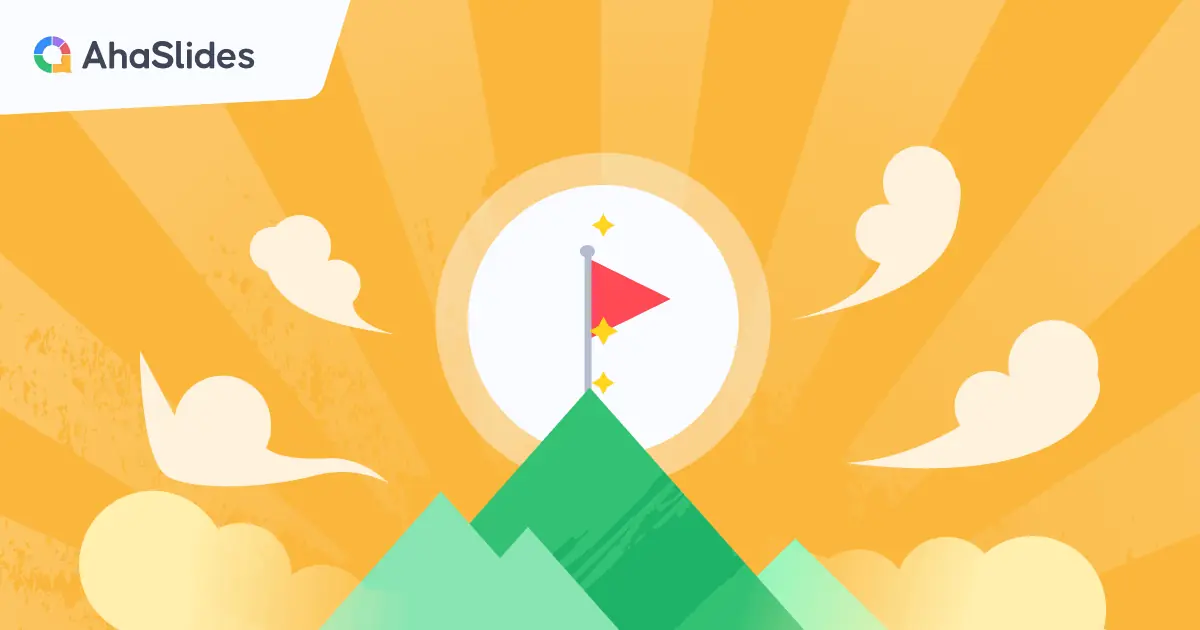 договоритесь о призах и их количестве
призом может быть приглашение на следующее событие или услуга от вас
офлайн: наградите победителей торжественно, дайте им возможность сказать пару слов, сделайте фото
онлайн: объявите, что за призами нужно прийти к вам и подтвердить свою личность
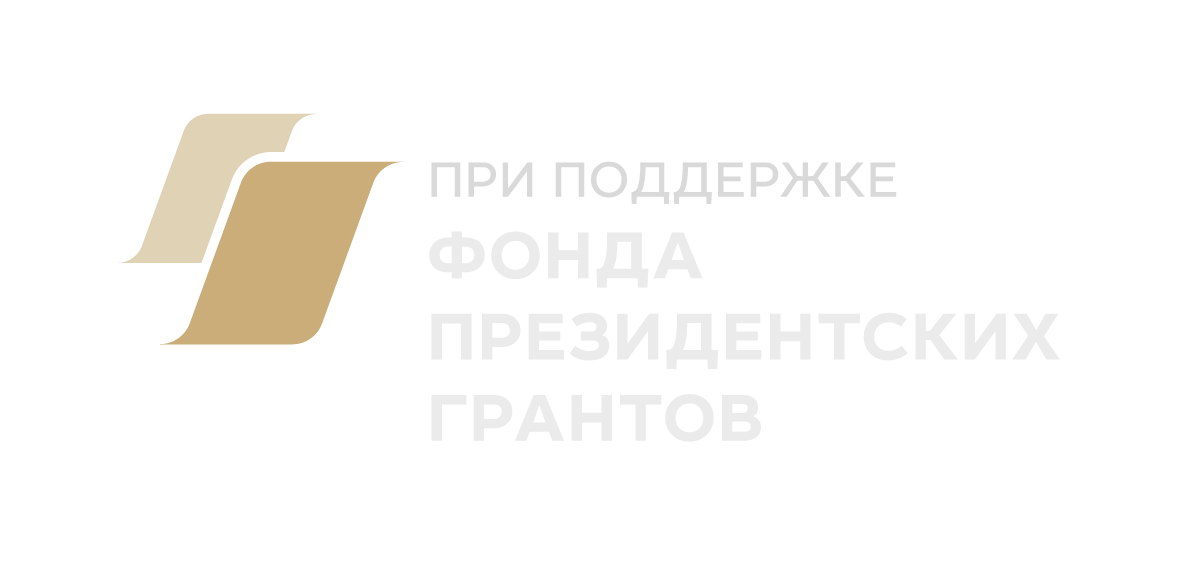 обмена вещами, свопов
МЕТОДОЛОГИЯ ПРОВЕДЕНИЯ
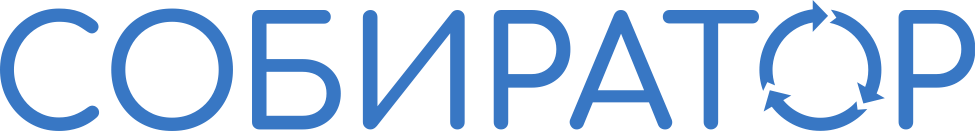 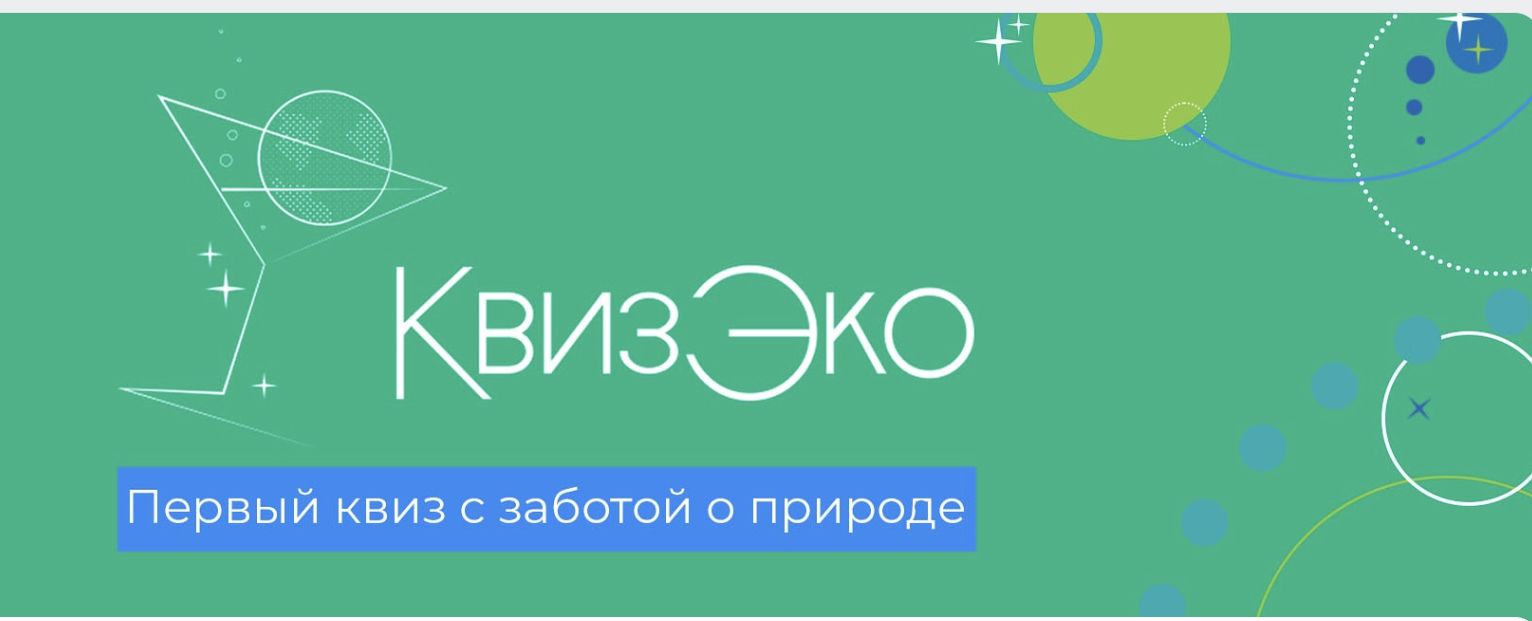 Проект для вдохновения
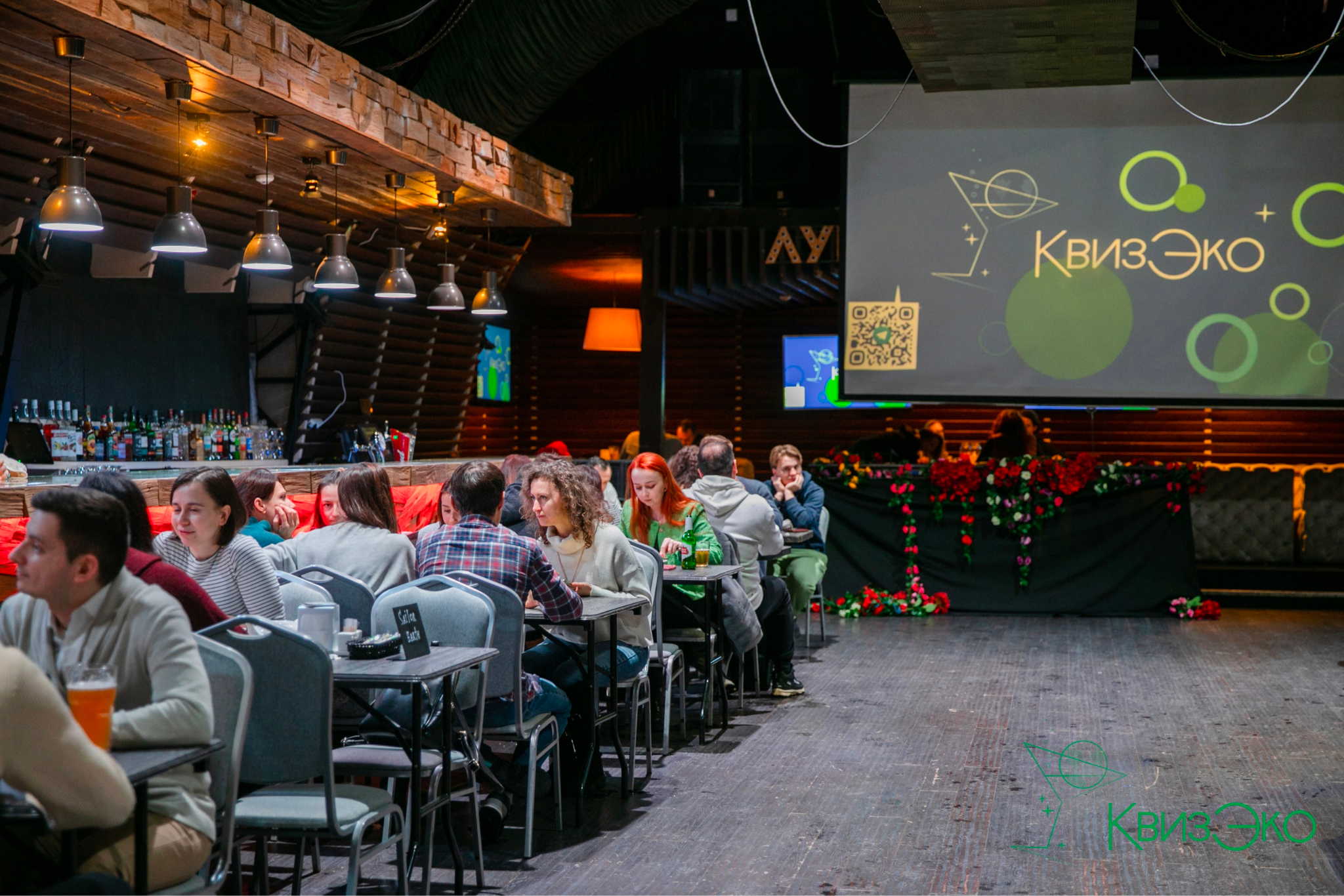 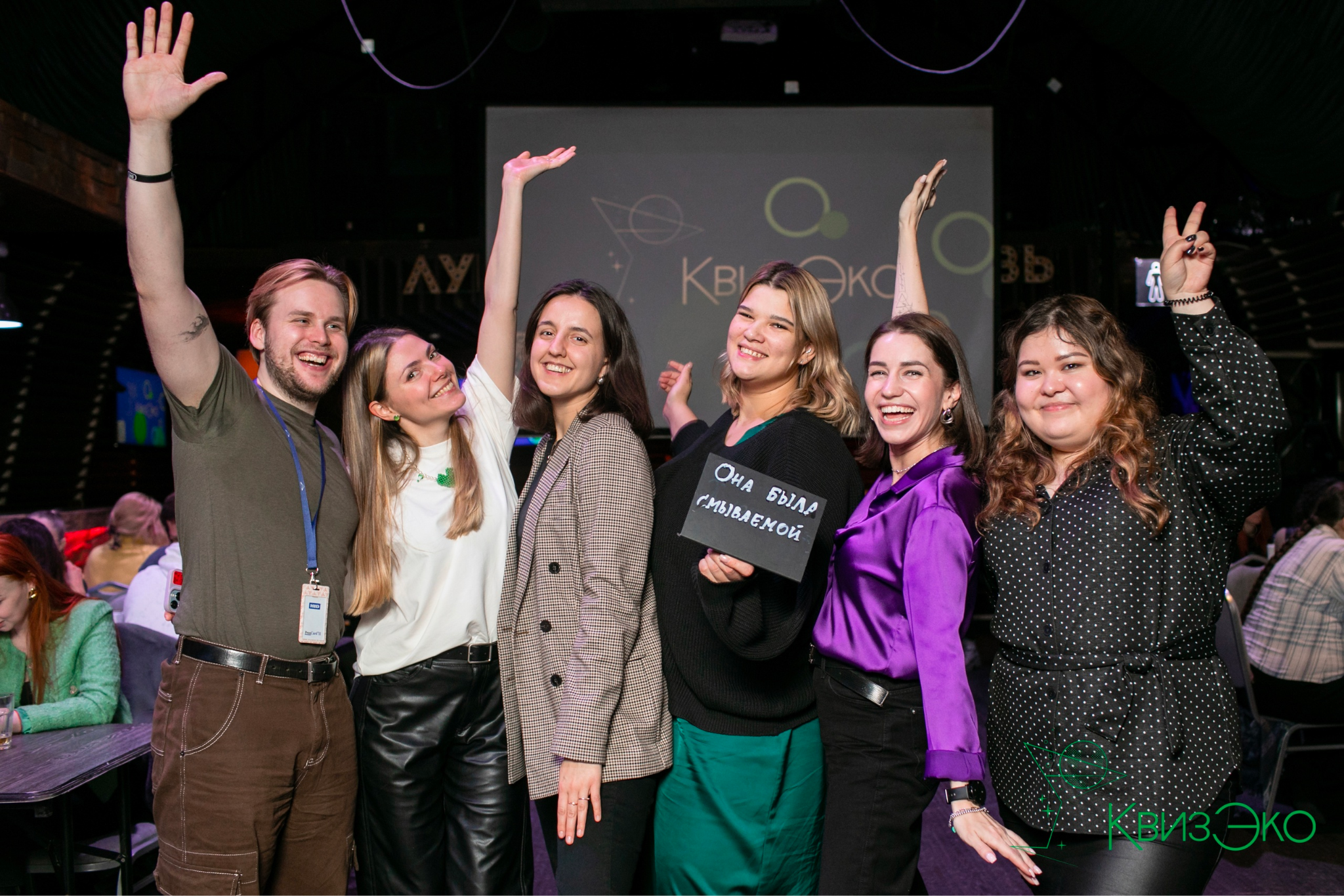 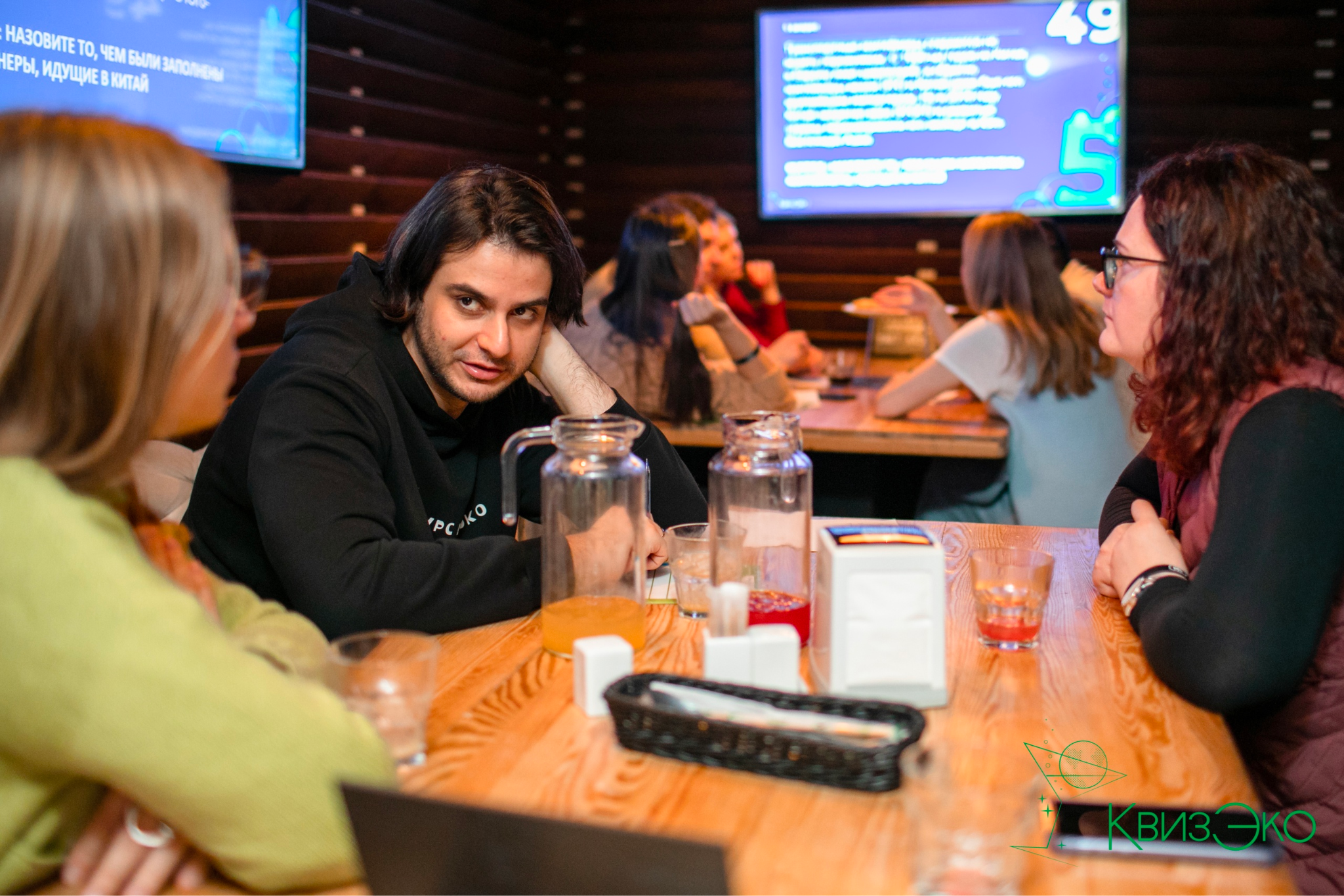 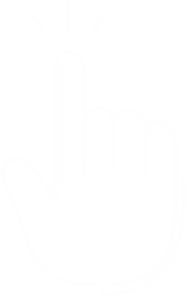 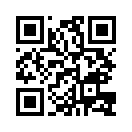 ССЫЛКА
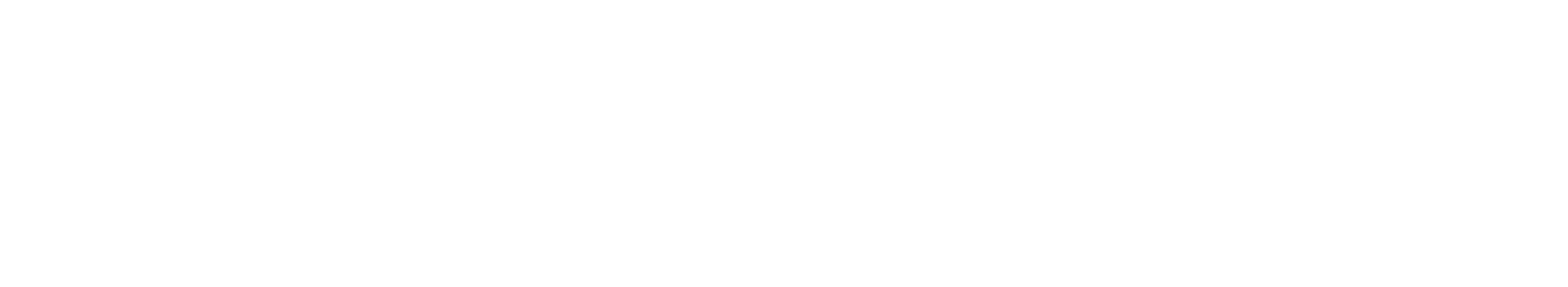 Раунд
1
Правила
5 вопросов
1 мин на вопрос 
1 правильный ответ из 4 вариантов
1 вопрос = 1 балл
1
ВОПРОС
Самый распространенный отход в мире находят на пляжах, в лесах и парках, да и просто на улицах — около 4,5 трлн шт в год. Он легко путешествует и через 20 лет в окружающей среде становится микропластиком. 
Что это за предмет?
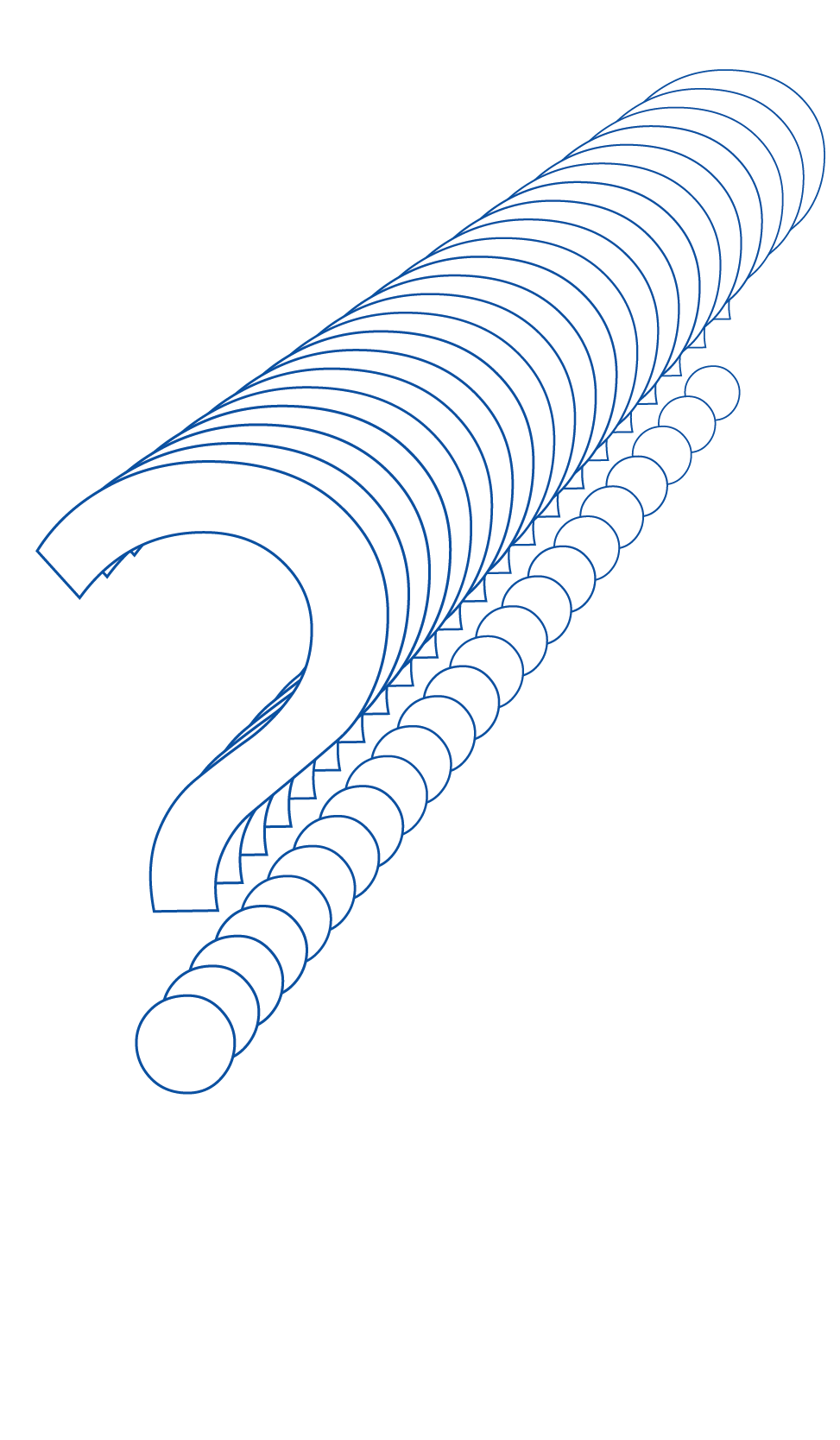 1
пластиковая трубочка

сигаретный окурок

крышка от напитков

ватная палочка
2
3
4
1
ОТВЕТ
Самый распространенный отход в мире находят на пляжах, в лесах и парках, да и просто на улицах — около 4,5 трлн шт в год. Он легко путешествует и через 20 лет в окружающей среде становится микропластиком. 
Что это за предмет?
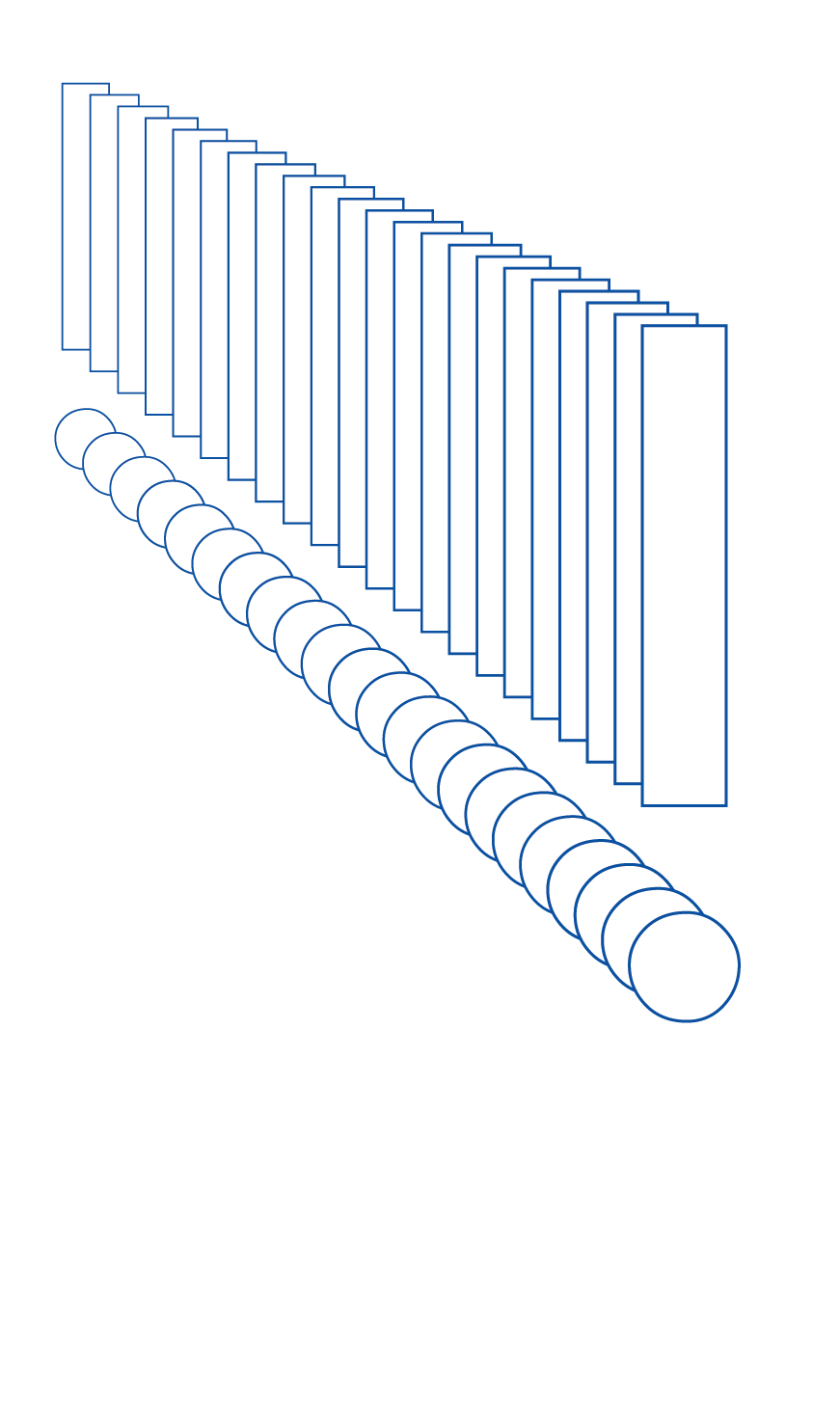 1
пластиковая трубочка

сигаретный окурок

крышка от напитков

ватная палочка
2
3
4
[Speaker Notes: https://play.myquiz.ru/p/00551206]
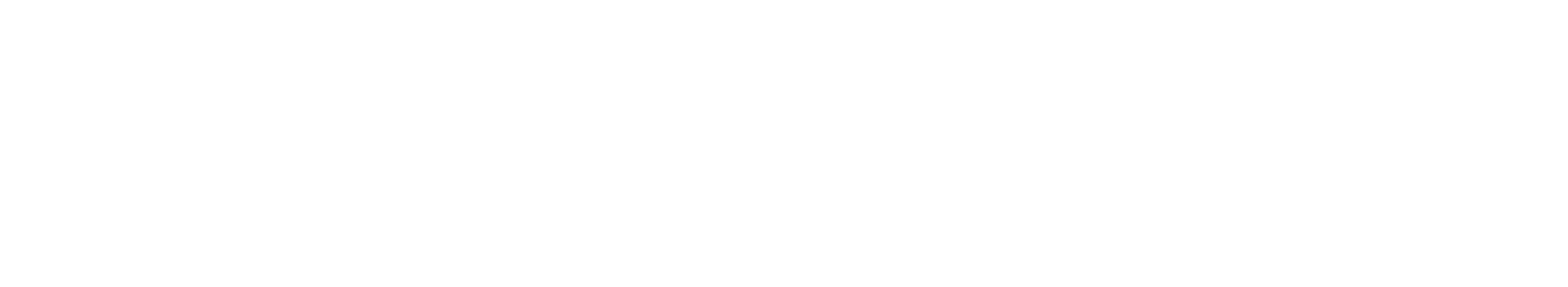 Раунд
2
Правила
кинораунд на название фильмов
5 вопросов
1 мин на вопрос
вопрос сопровождается кадром
1 вопрос = 1 балл
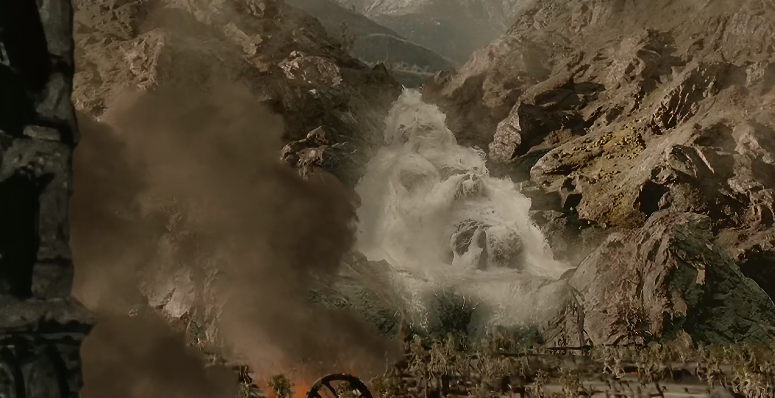 2
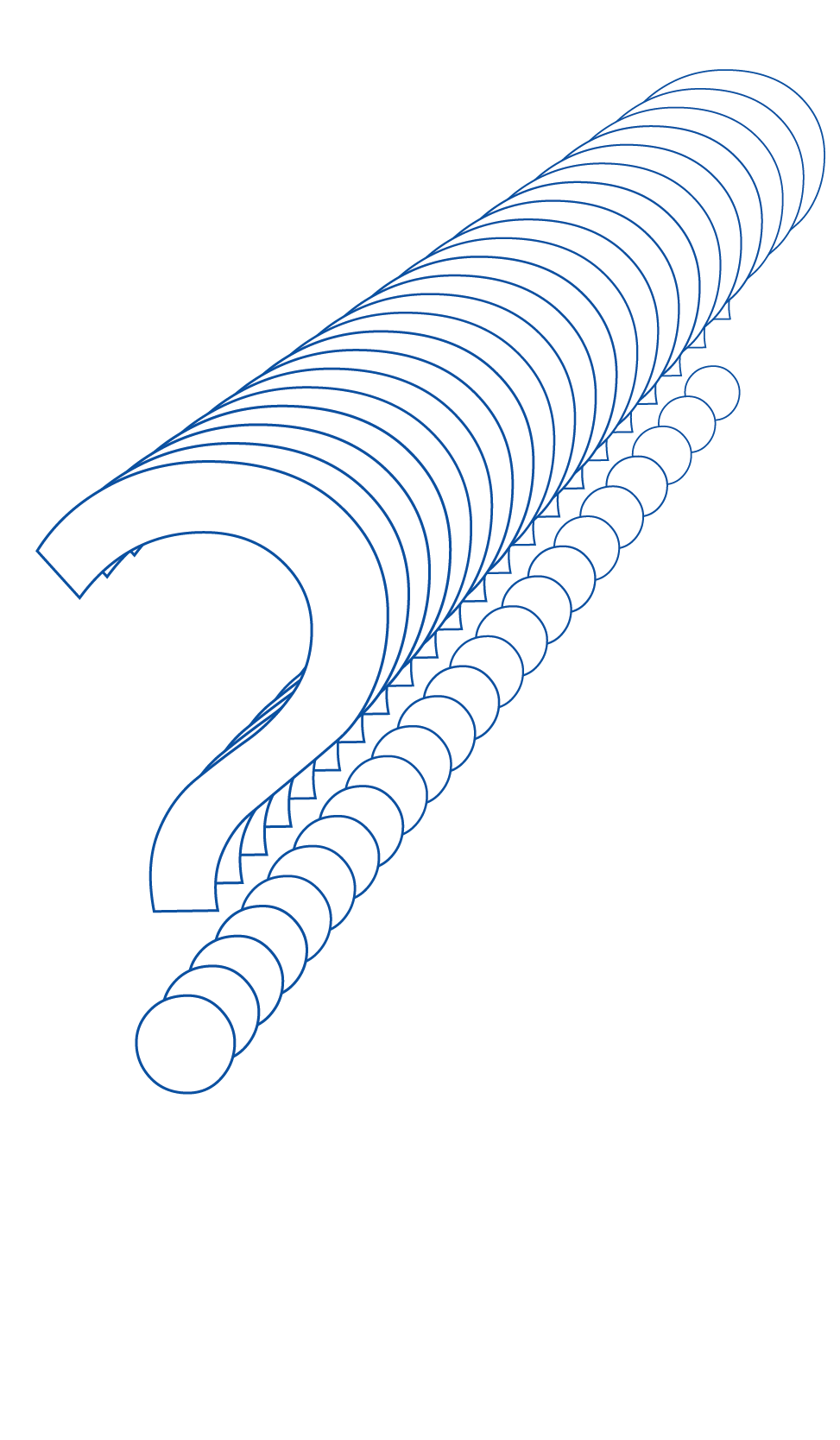 ВОПРОС
В этом фэнтези варварская вырубка леса приводит к наводнению и разрушению инфраструктуры. Автор книги, по которой сняли фильм, хотел показать своё негативное отношение к индустриализации. 
Тема лесозаготовок повлияла не только на сюжет книги. Автор хотел выпустить один роман. Но из-за дефицита бумаги книгу пришлось разбить на несколько частей. 

Назовите фильм
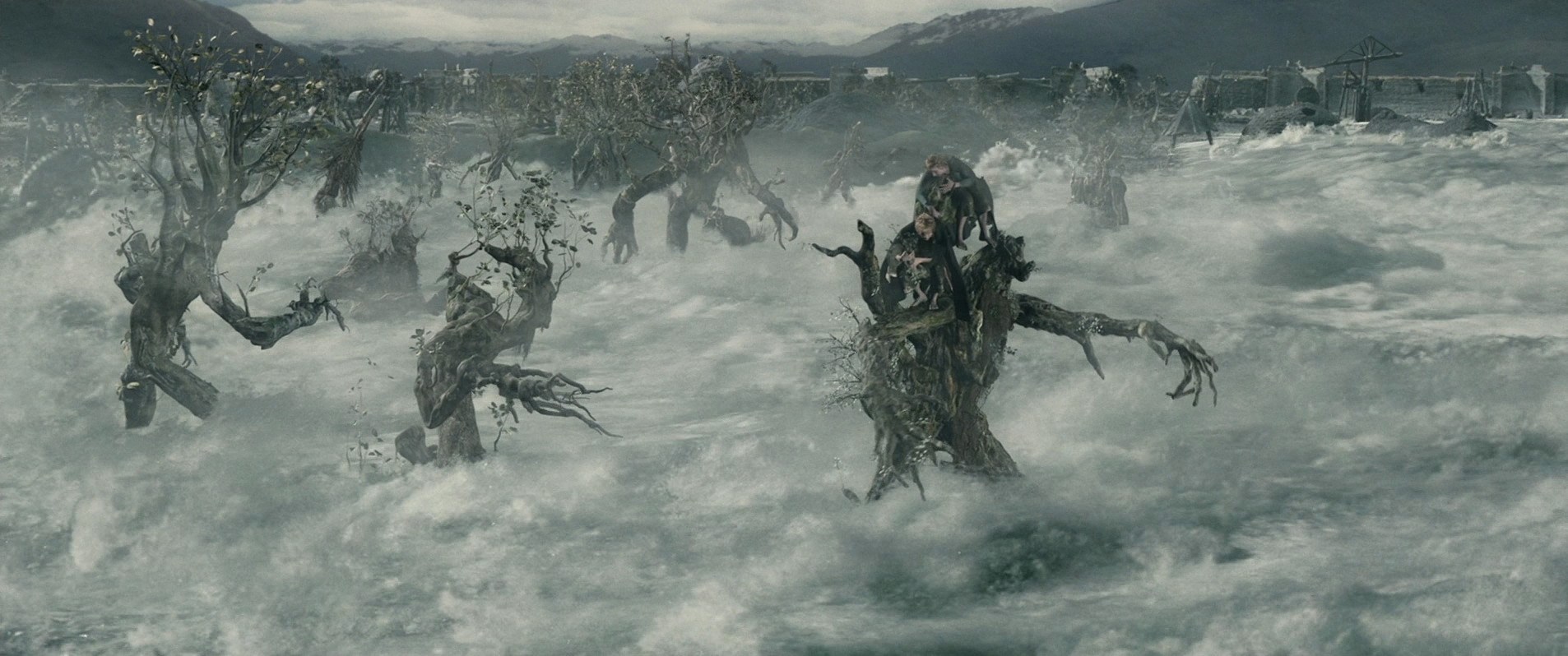 2
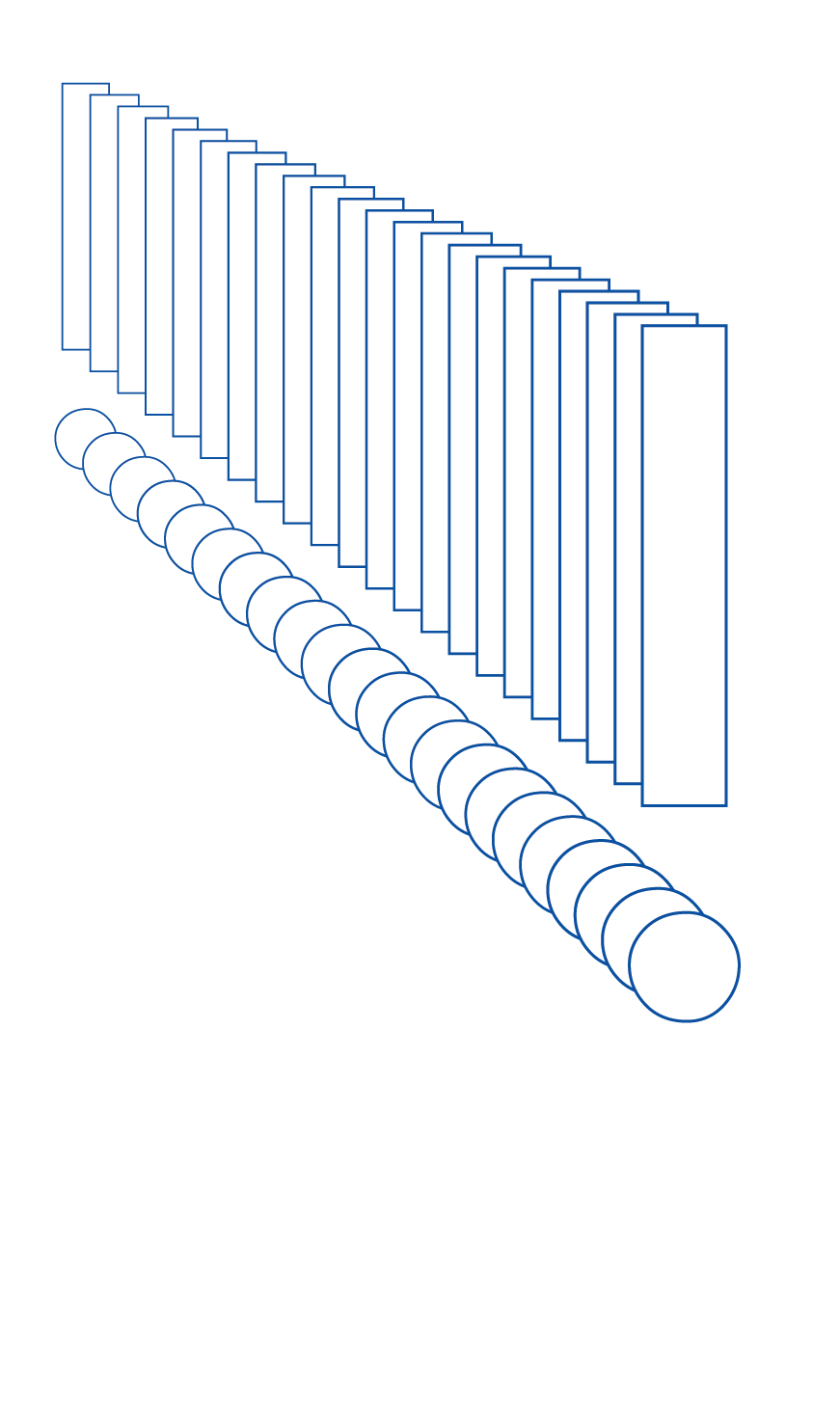 Властелин Колец: Две крепости (2002)
[Speaker Notes: https://play.myquiz.ru/p/00551206]
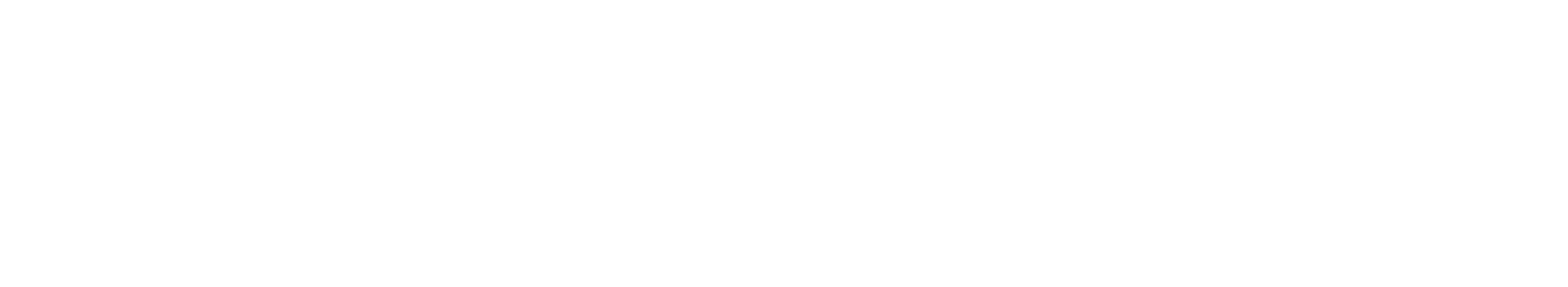 Раунд
3
Правила
5 вопросов
1 мин на вопрос
открытые вопросы
1 вопрос = 2 балла
3
ВОПРОС
Британский чайный бренд Lipton занесён в Книгу рекордов Гиннеса. Он создал в Индии крупнейший экоинтерактивный рекламный щит шириной 45 м. Баннер воспроизводит индийскую музыку, но работает только в определенный период в году. 
Назовите природное явление, которым он активируется.
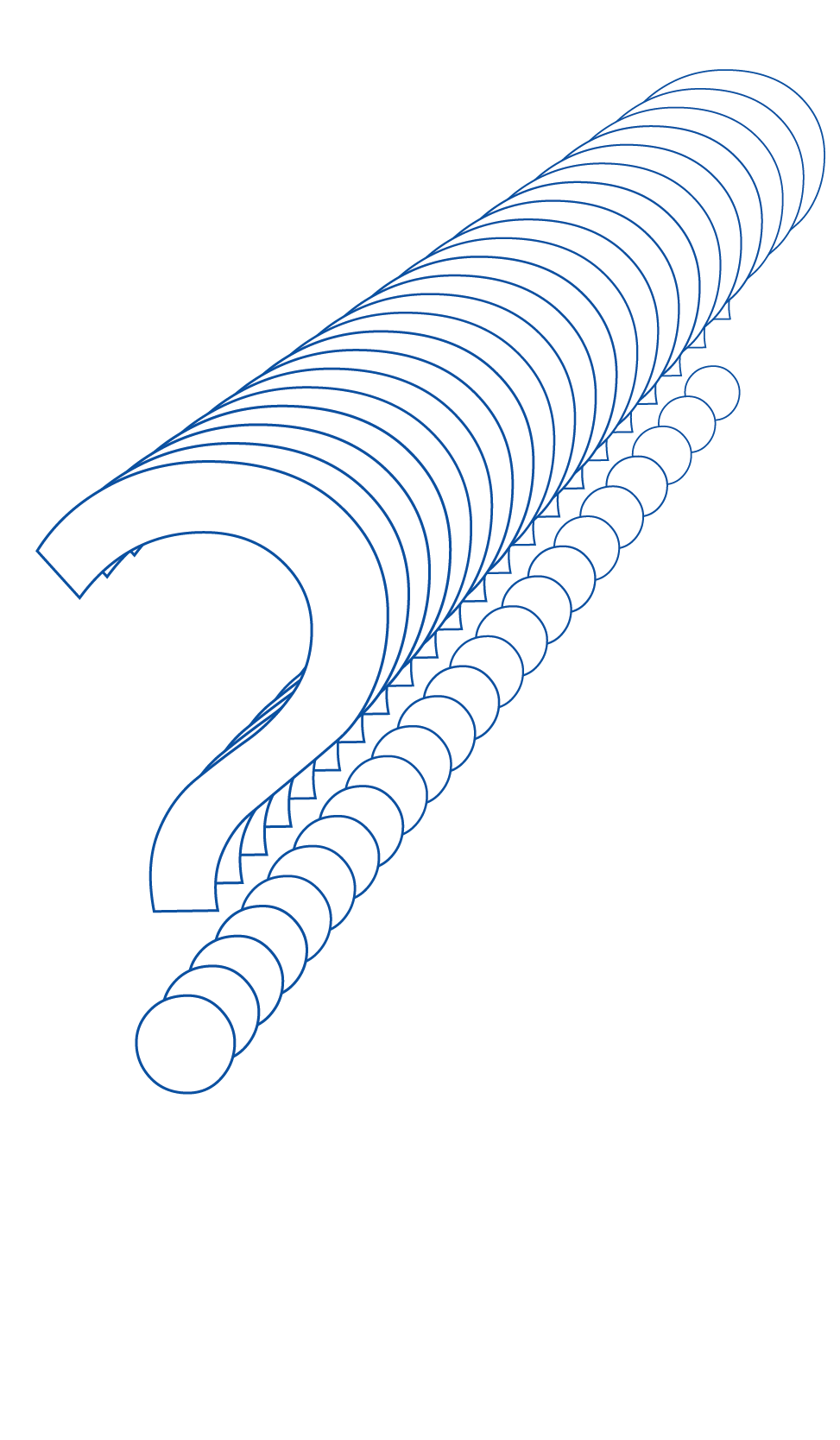 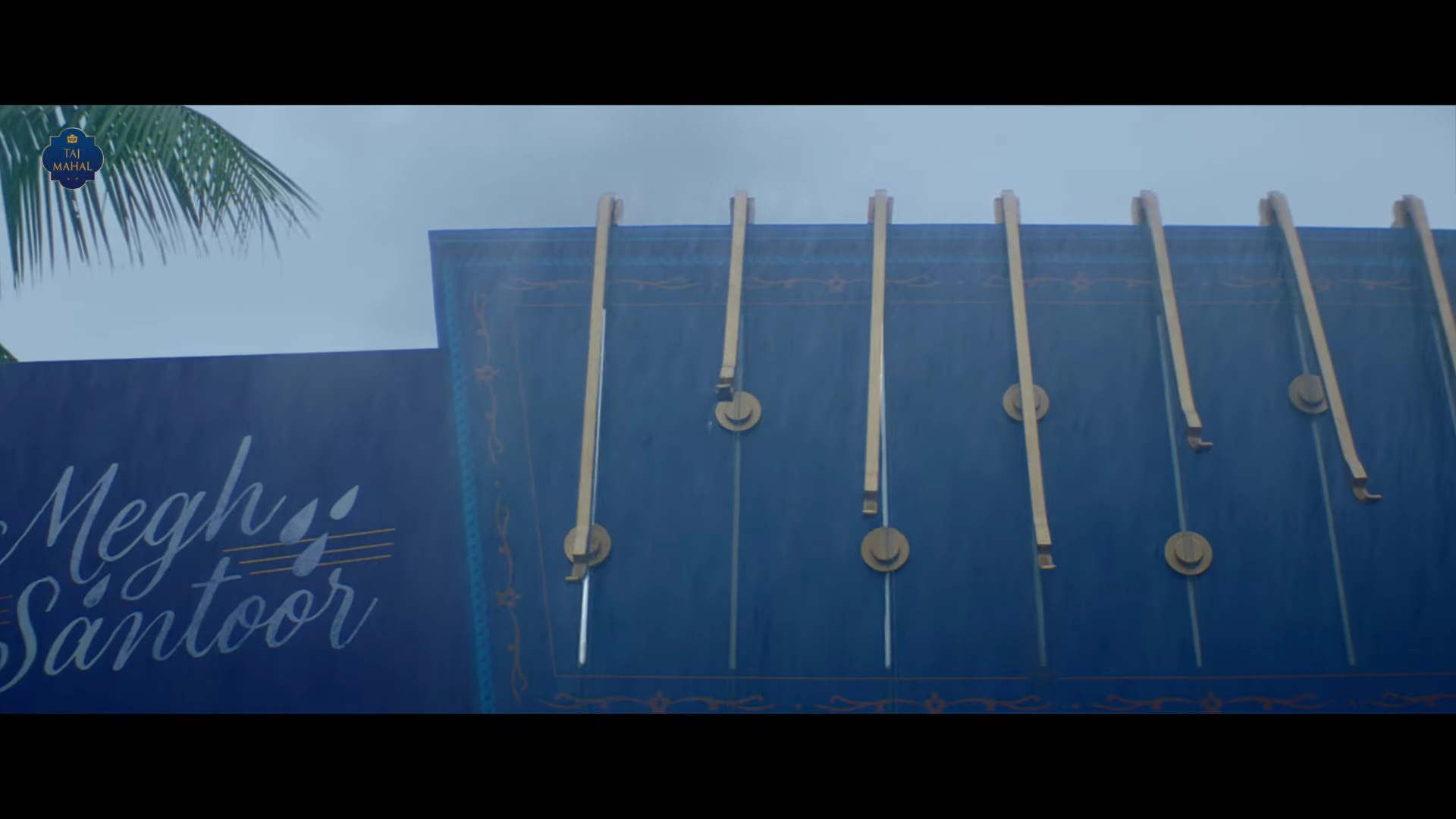 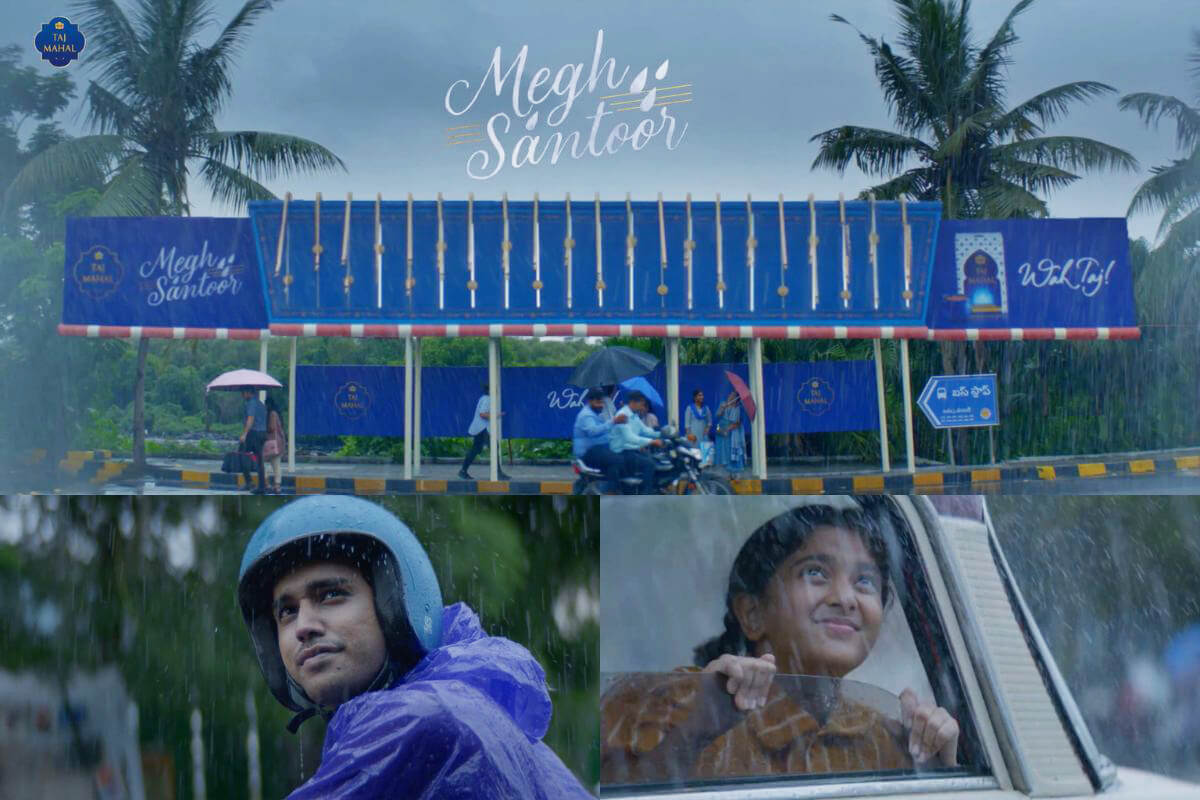 3
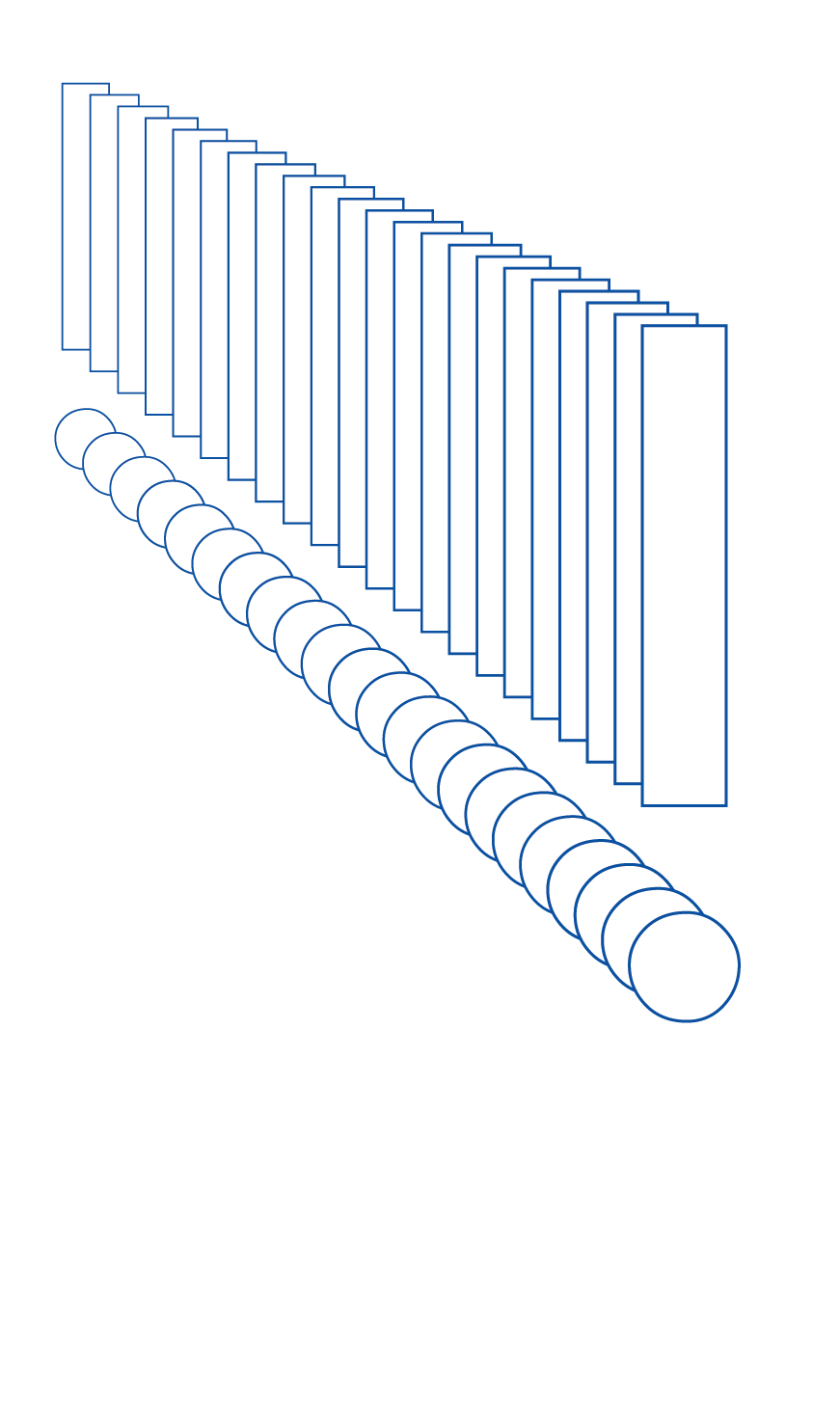 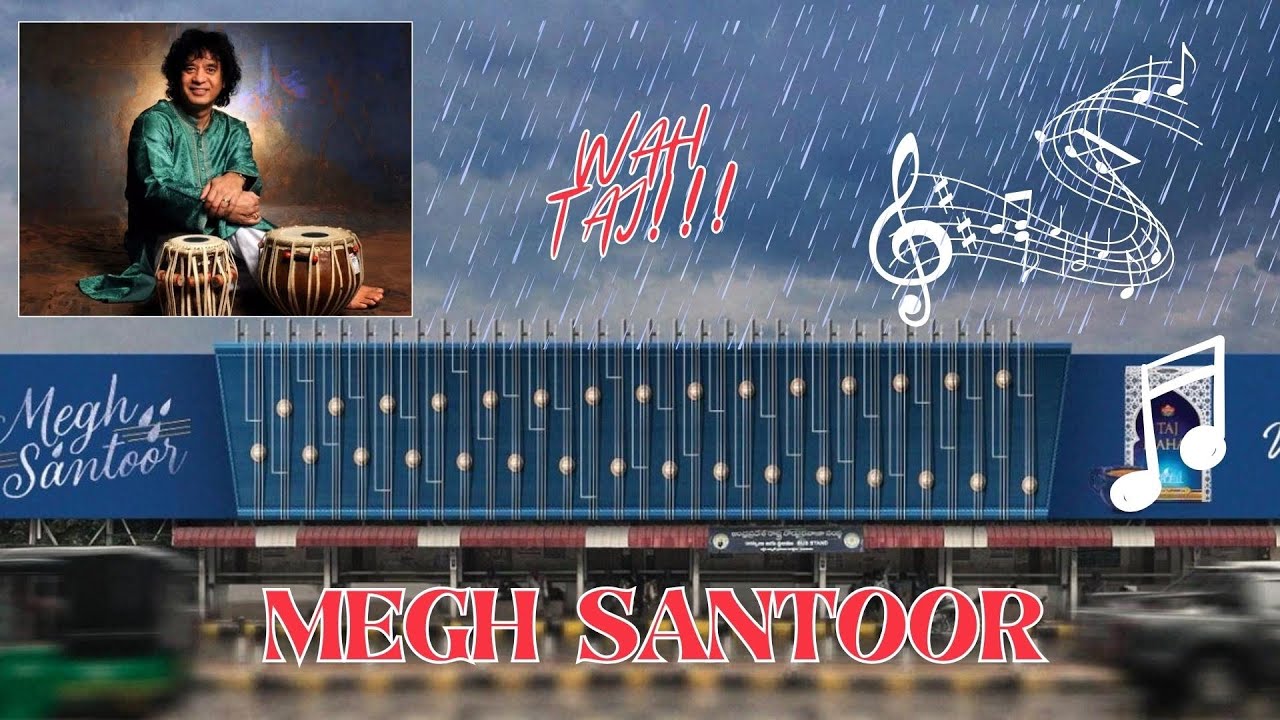 Дождь
[Speaker Notes: https://play.myquiz.ru/p/00551206]
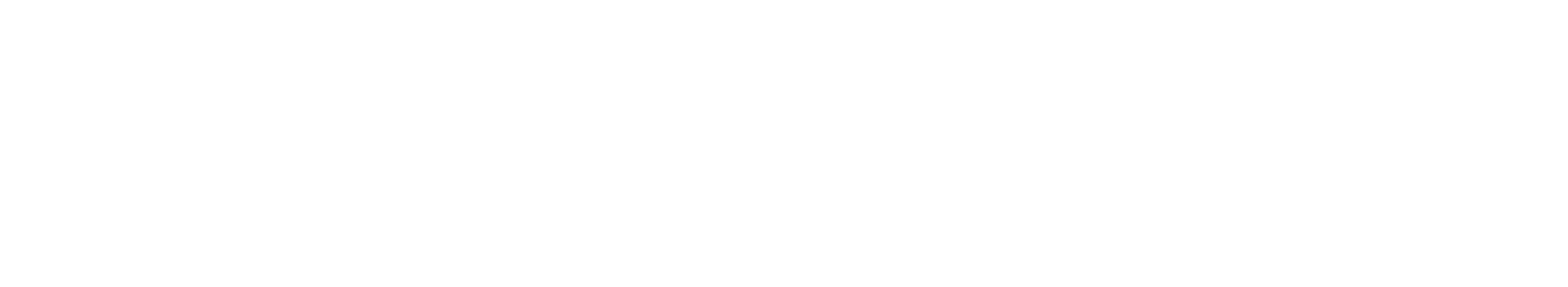 Раунд
4
Правила
3 вопросов
1 мин на вопрос
вопросы типа правда/ложь
1 вопрос = 1 балл
4
ВОПРОС
Изменения климата угрожают не только этой стране, но и всем её соседям. Примерно 20% всей пресной воды планеты находится во льдах этой страны, и если они полностью растают, уровень Мирового океана повысится на 8 метров. 

Правда ли, что это Дания?
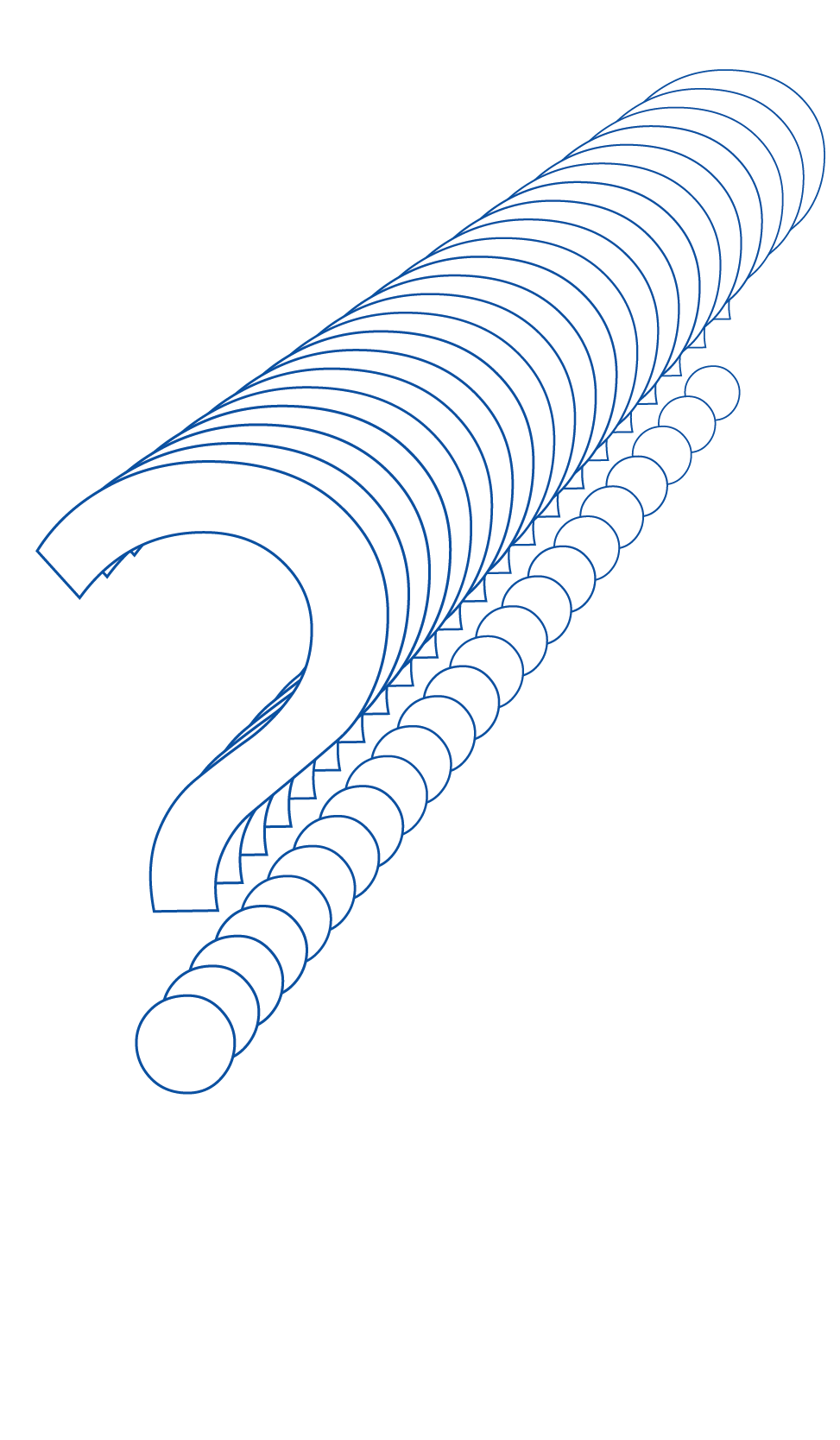 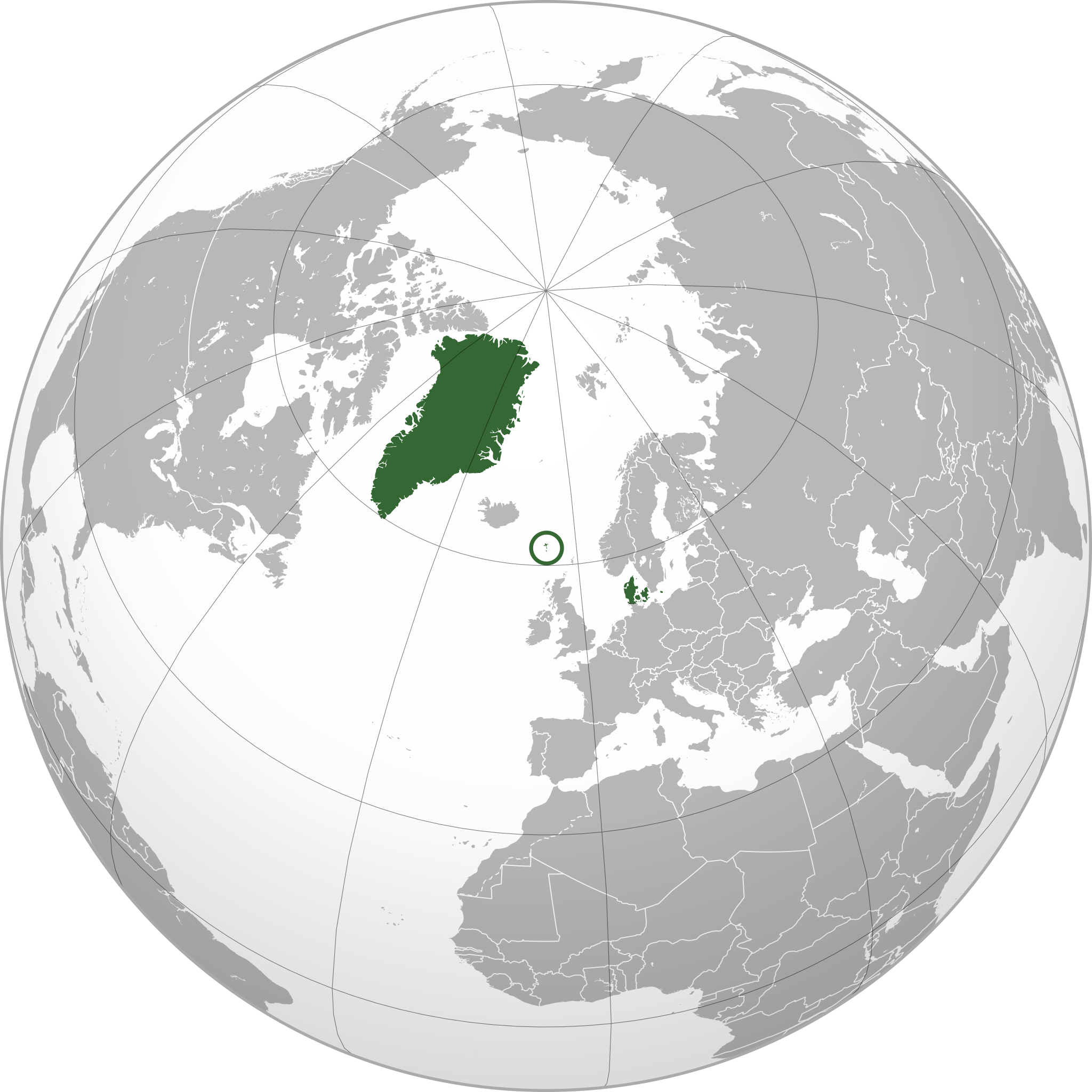 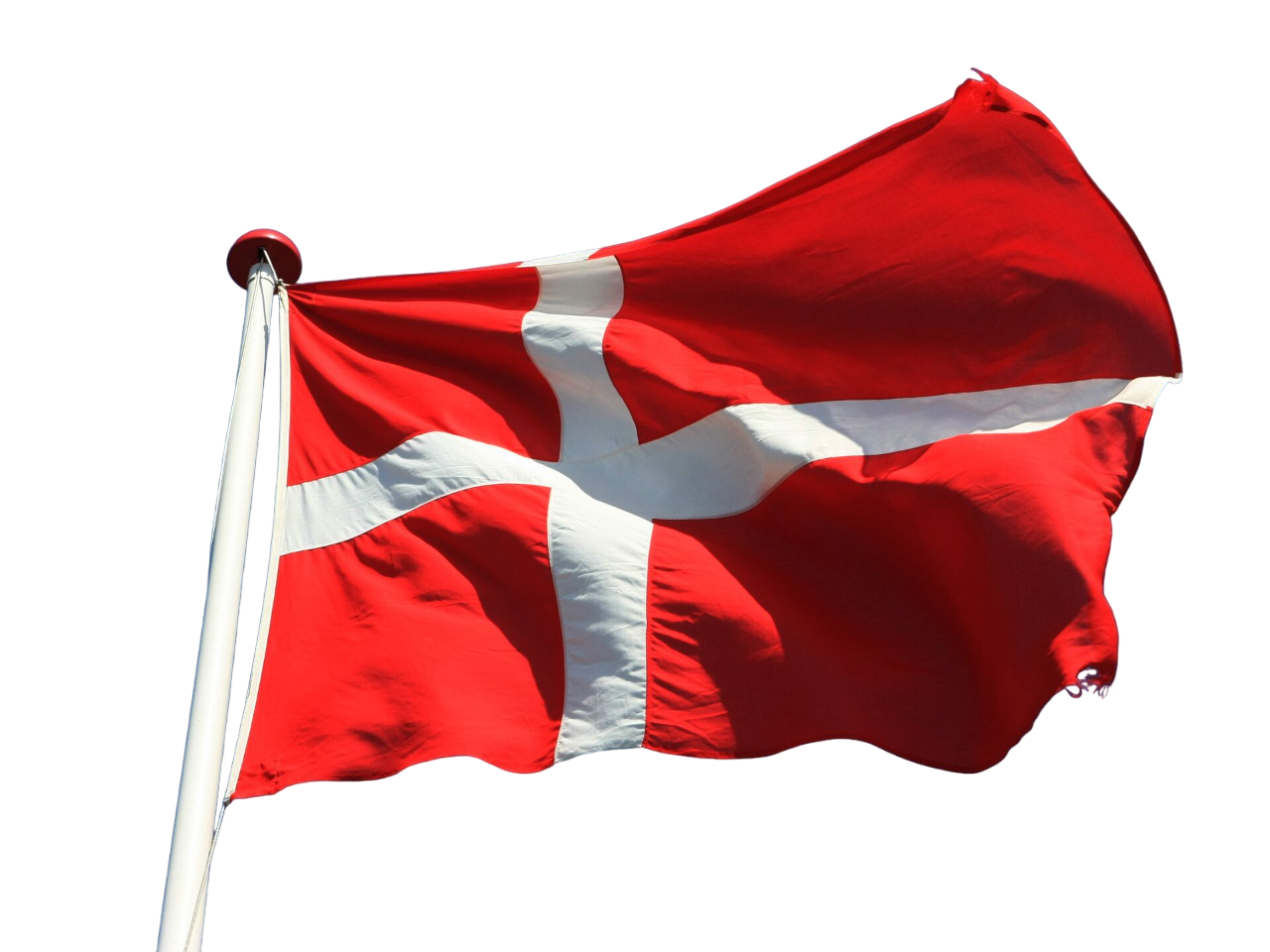 4
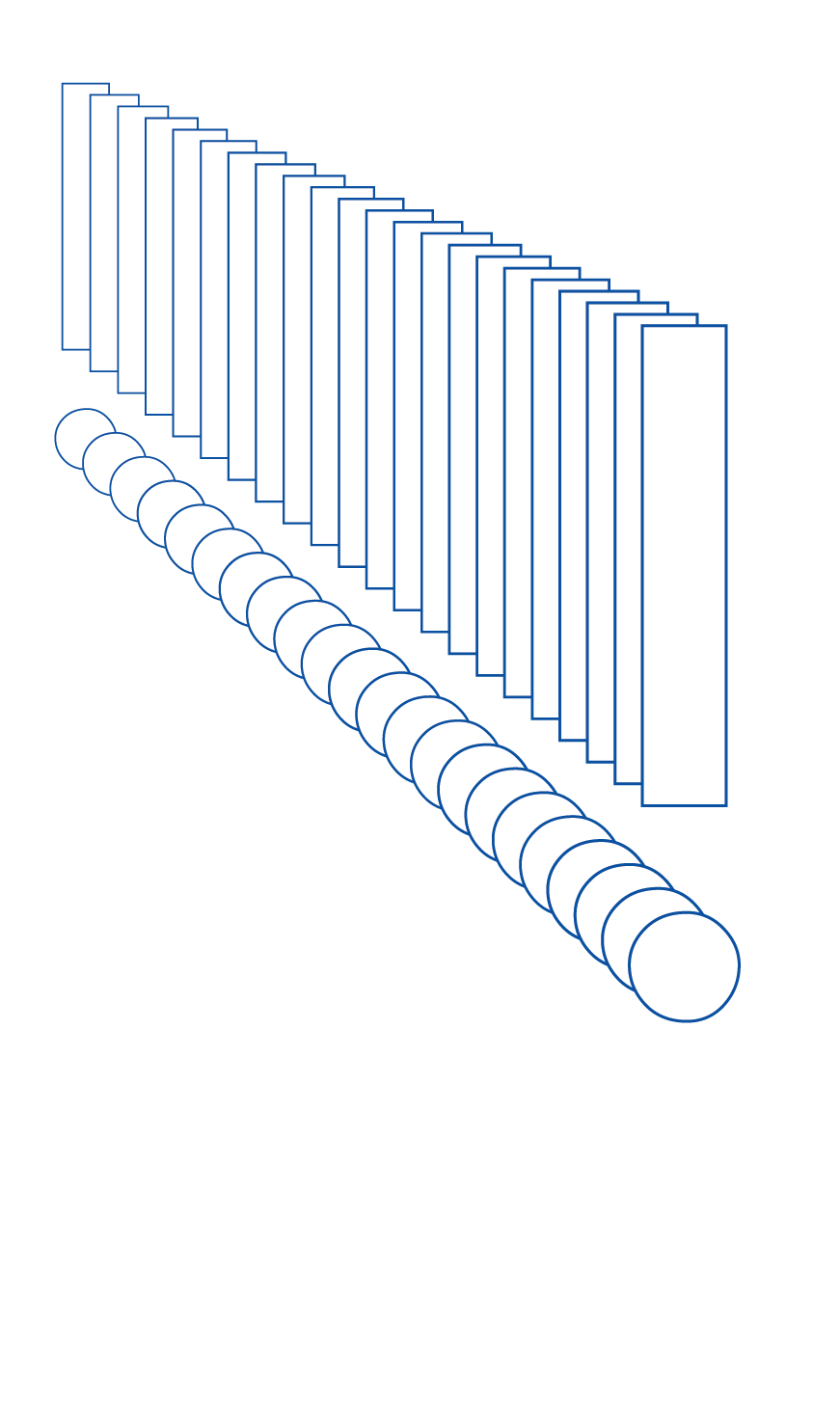 ДА
[Speaker Notes: https://play.myquiz.ru/p/00551206]
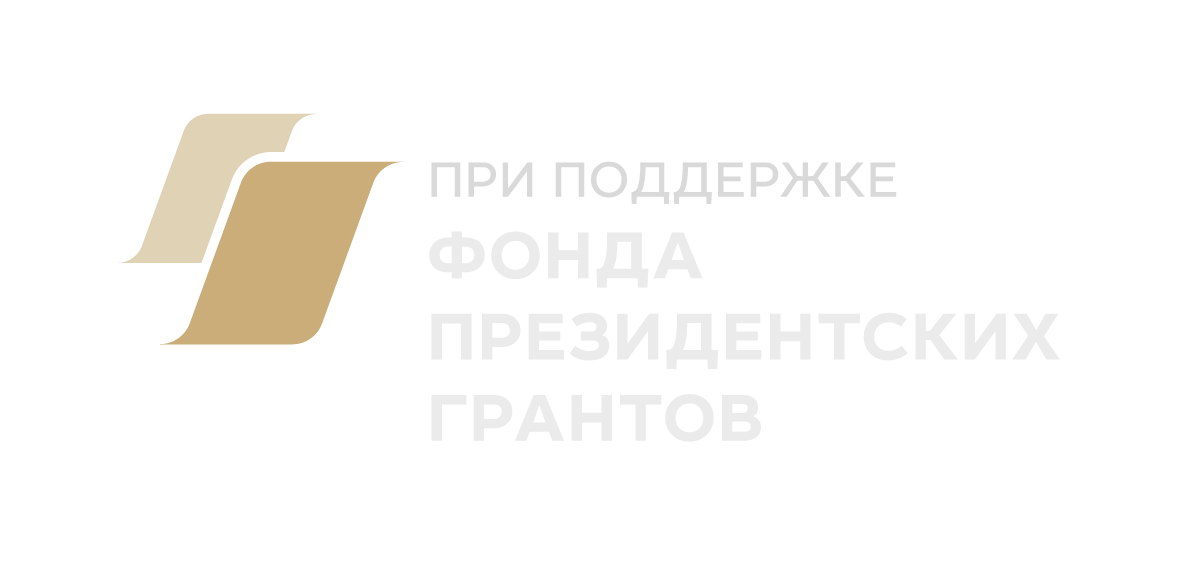 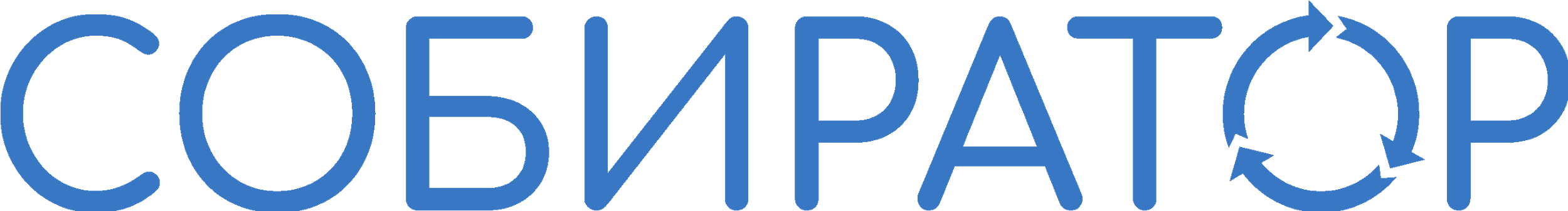 ОЧНАЯ ВСТРЕЧА: 7 июля 10:30 
Экоцентр Собиратора по адресу: г. Москва, Кавказский бульвар 56 стр 12 (м. Кантемировская)
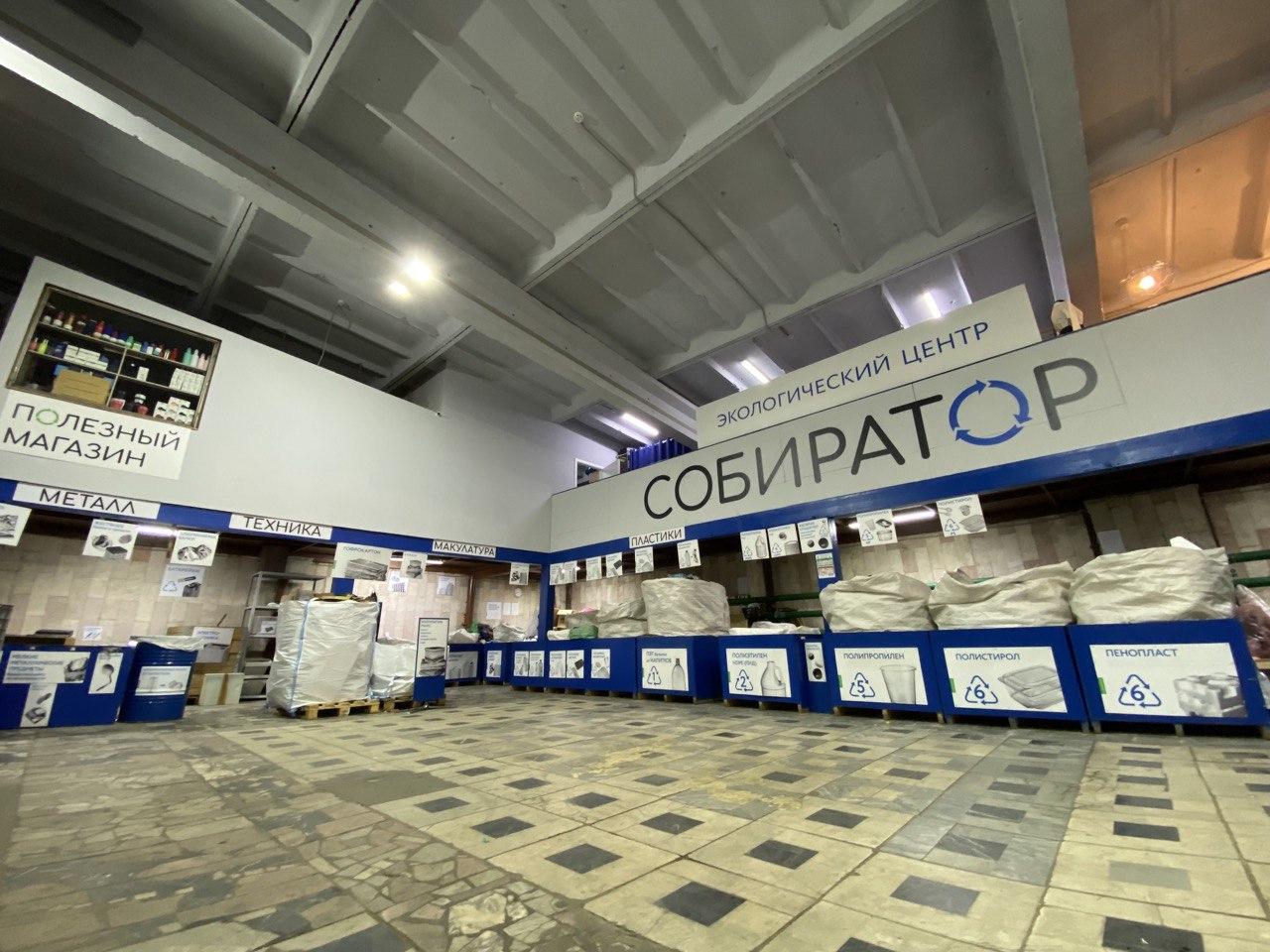 РЕГИСТРАЦИЯ:
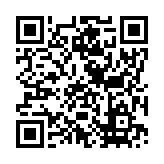 в июле:
07.07 (вс) в 10.30
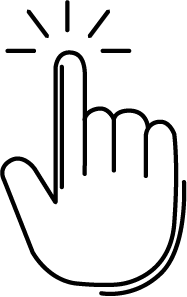 ССЫЛКА
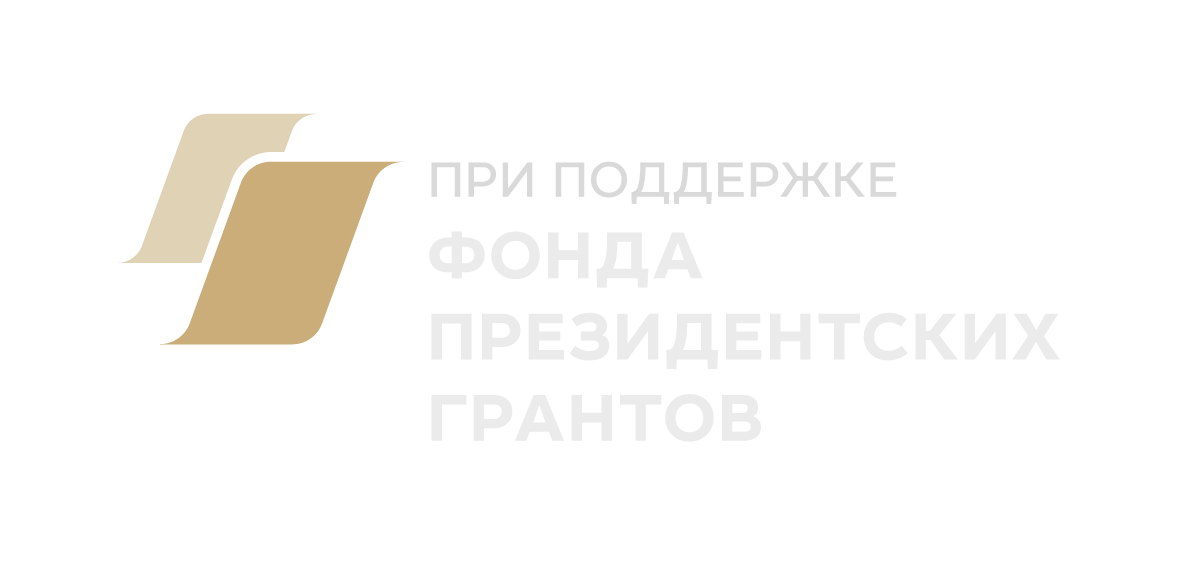 обмена вещами, свопов
МЕТОДОЛОГИЯ ПРОВЕДЕНИЯ
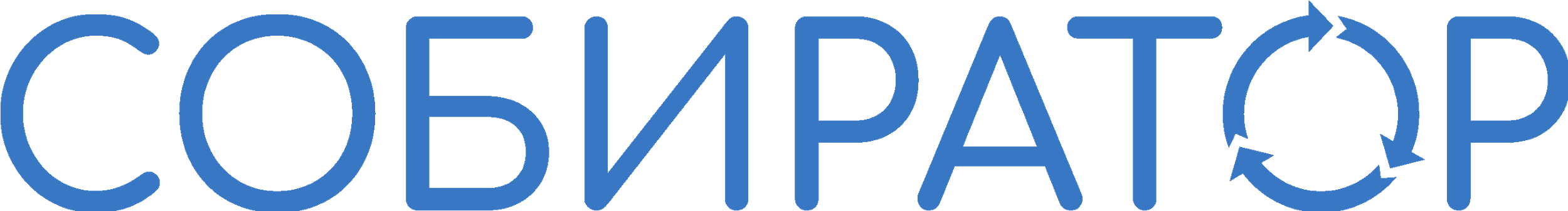 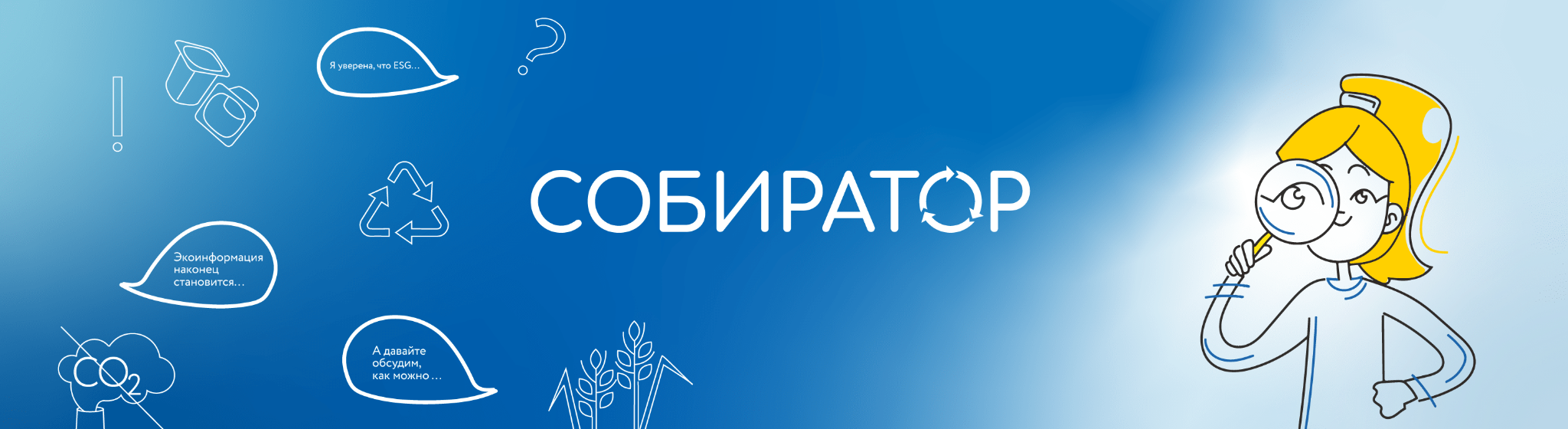 Наши контакты
Участие в проекте
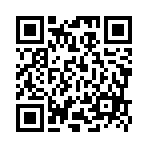 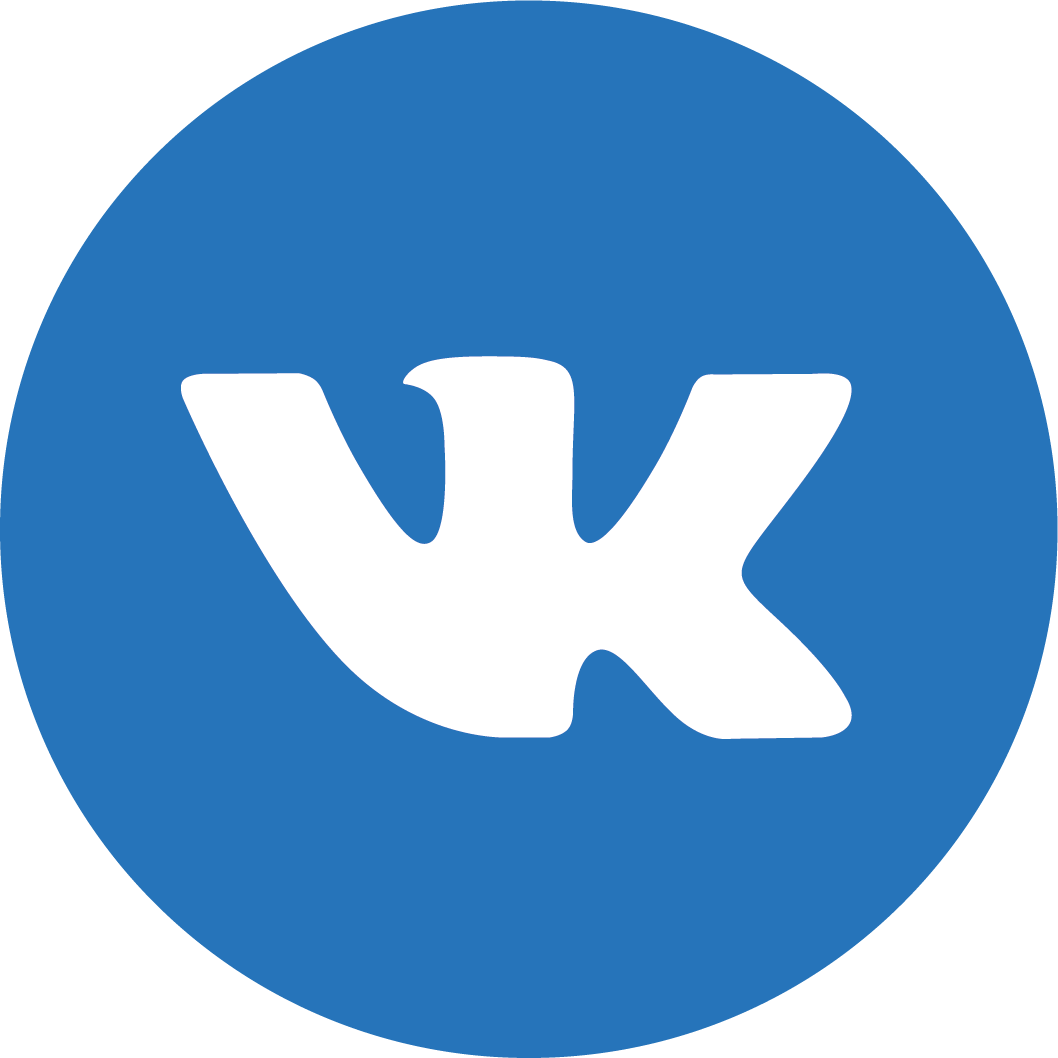 shop.sobirator.ru
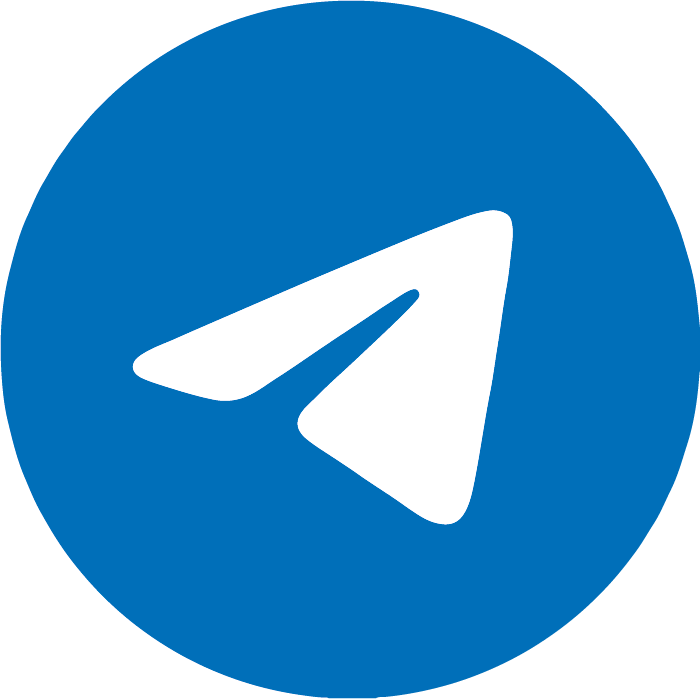 sobirator.ru
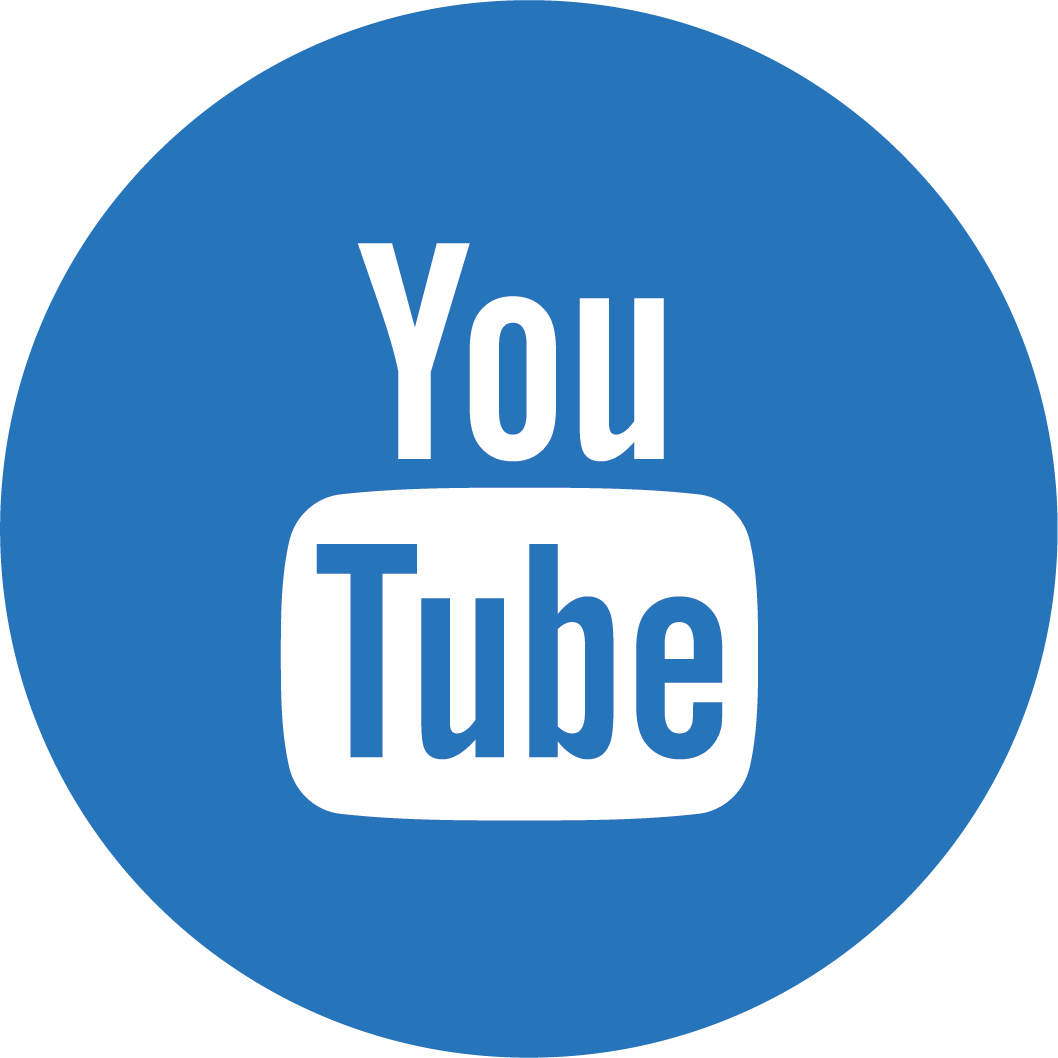 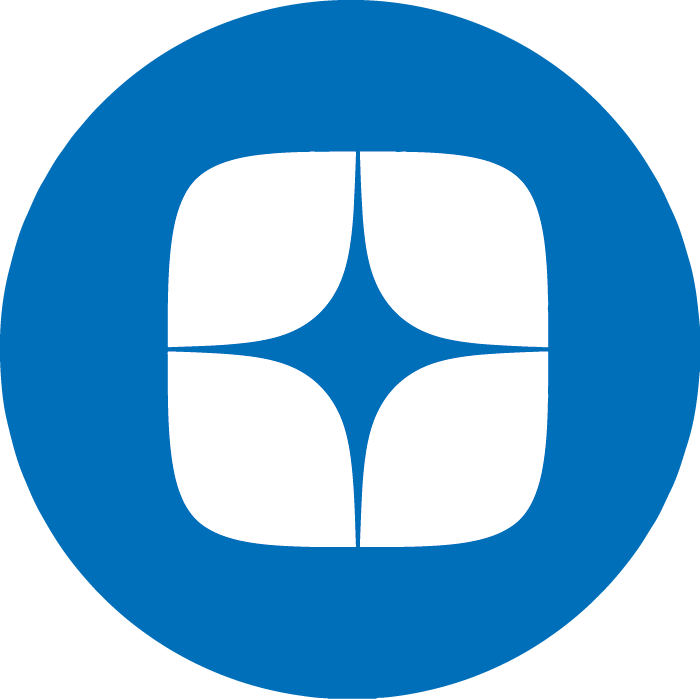